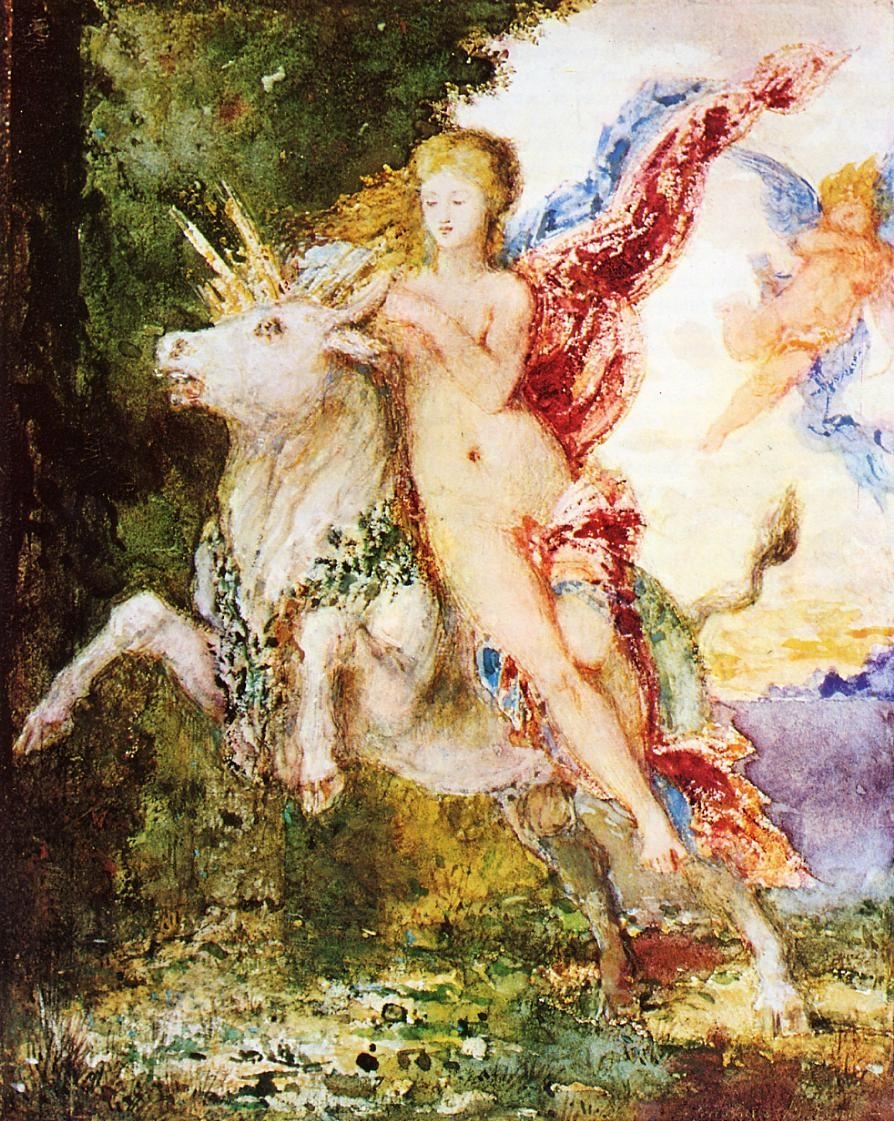 And, once again . . .
Welcome to 
Peoples and Cultures
of Europe
Use your up/down arrow keys and/or 
your space bar to advance the slides
Europa and the BullGustave Moreau, 
c.1869
University of Minnesota Duluth
Tim Roufs’ © 2009-2015
http://www.d.umn.edu/cla/faculty/troufs/anth3635/
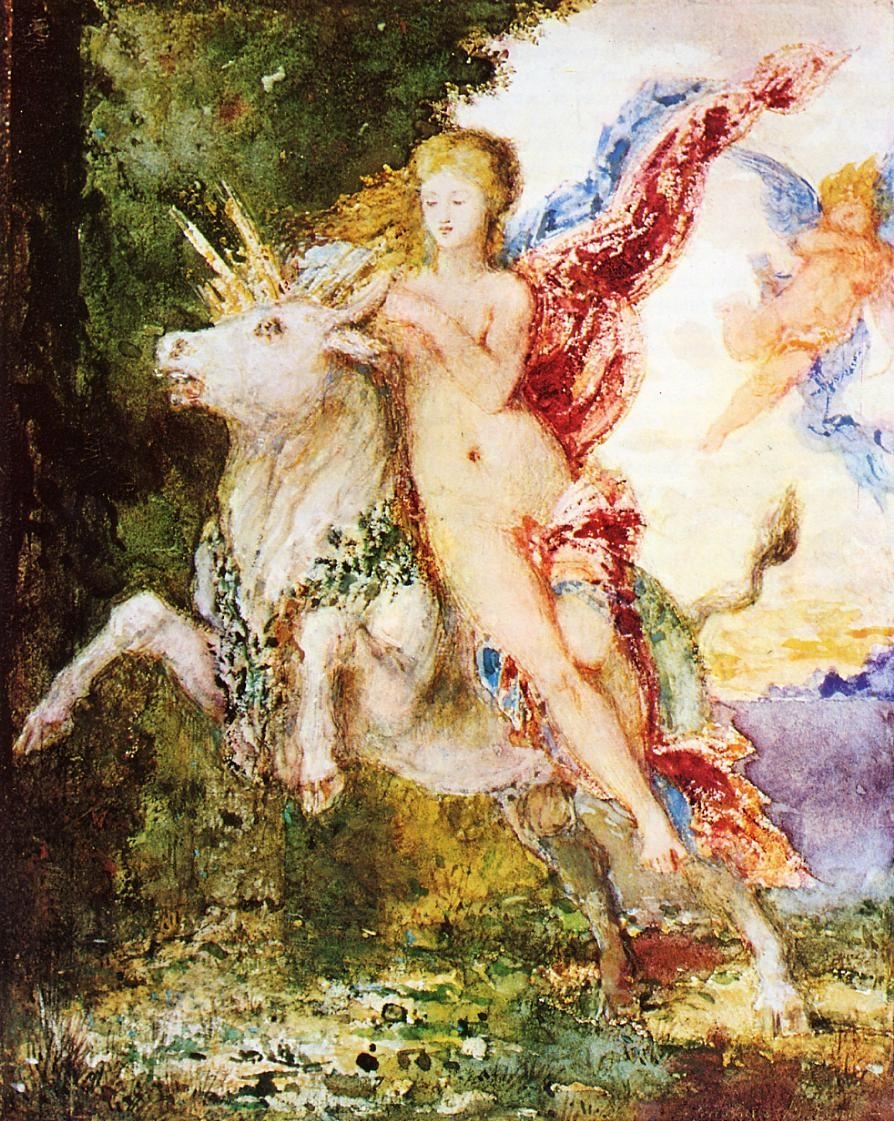 And, once again . . .
Welcome to 
Peoples and Cultures
of Europe
Europa and the BullGustave Moreau, 
c.1869
University of Minnesota Duluth
Tim Roufs’ © 2009-2015
http://www.d.umn.edu/cla/faculty/troufs/anth3635/
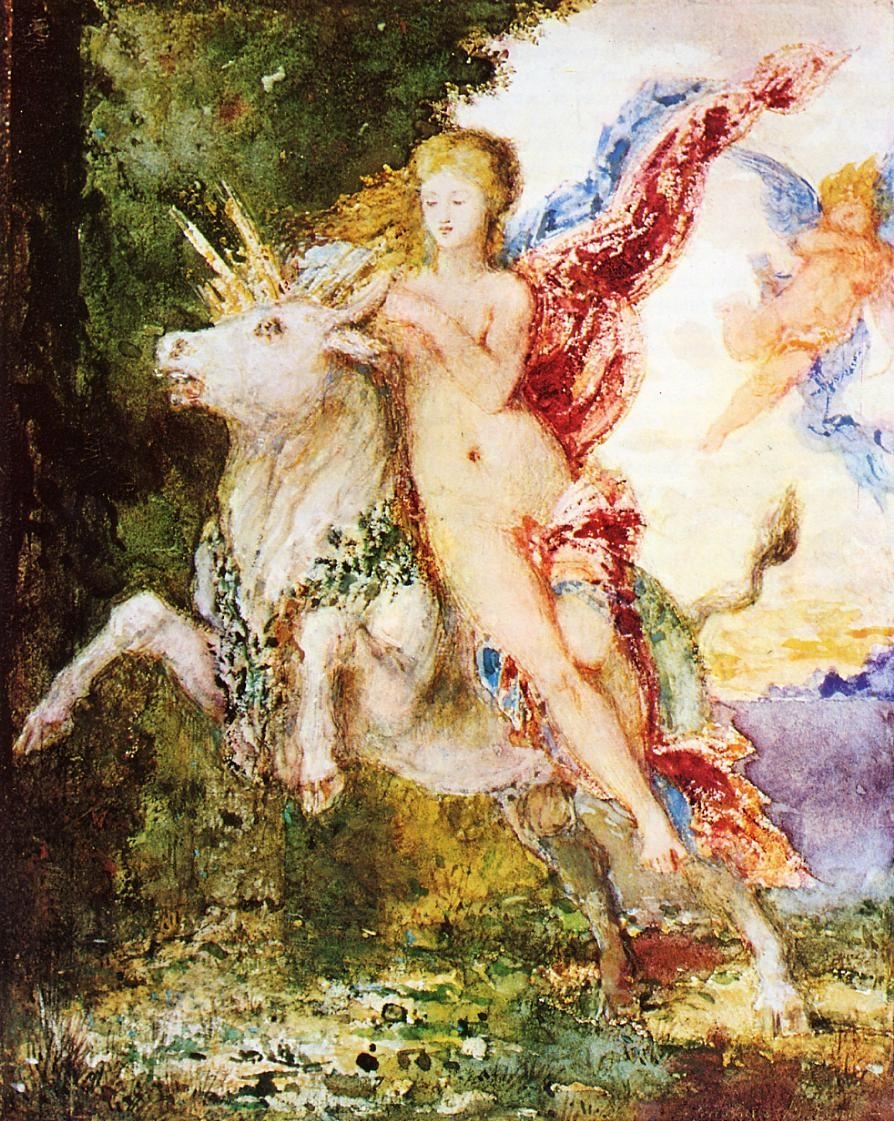 And, once again . . .
Welcome to 
Peoples and Cultures
of Europe
This will be a great course . . . 
you will see . . .
Europa and the BullGustave Moreau, 
c.1869
University of Minnesota Duluth
Tim Roufs’ © 2009-2015
http://www.d.umn.edu/cla/faculty/troufs/anth3635/
One item you will see often (and often repeated) is that American Anthropology traditionally has a four-fold approach to the study of humans and closely related species.
These four fields include . . .
One item you will see often (and often repeated) is that American Anthropology traditionally has a four-fold approach to the study of humans and closely related species.
These four fields include . . .
American Anthropology
cultural / social
Physical / biological
archaeology
linguistics
First thing . . . 
(if you are not already in Moodle)
go to your
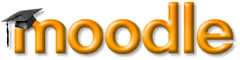 course management site
and check it out . . .
How do you find
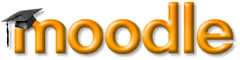 in the first place?
Further instructions follow, 
but if you want, 
and your browser permits,  
clicking on the URL  that follows 
in the next slide 
will take you to your Moodle  home . . .

(your browser may require that you double-click)

There is another link at the end of this program
https://moodle.umn.edu/
(your browser may require that you double-click)
If your browser does not allow you to click on the above URL just enter it in your browser window . . .
Continue on here for further instructions . . .
There is another link at the end of this program
Your Moodle screen will look something like this . . .
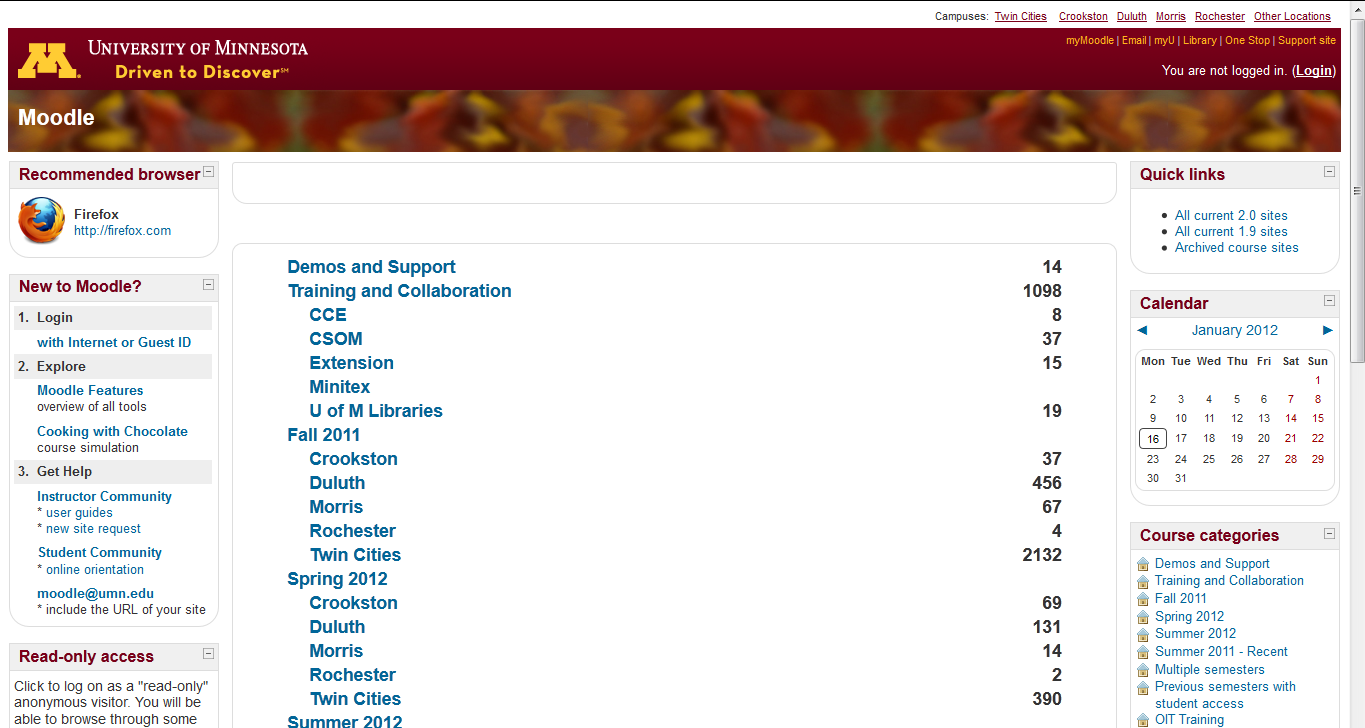 Be sure to log in
Your Moodle screen will look something like this . . .
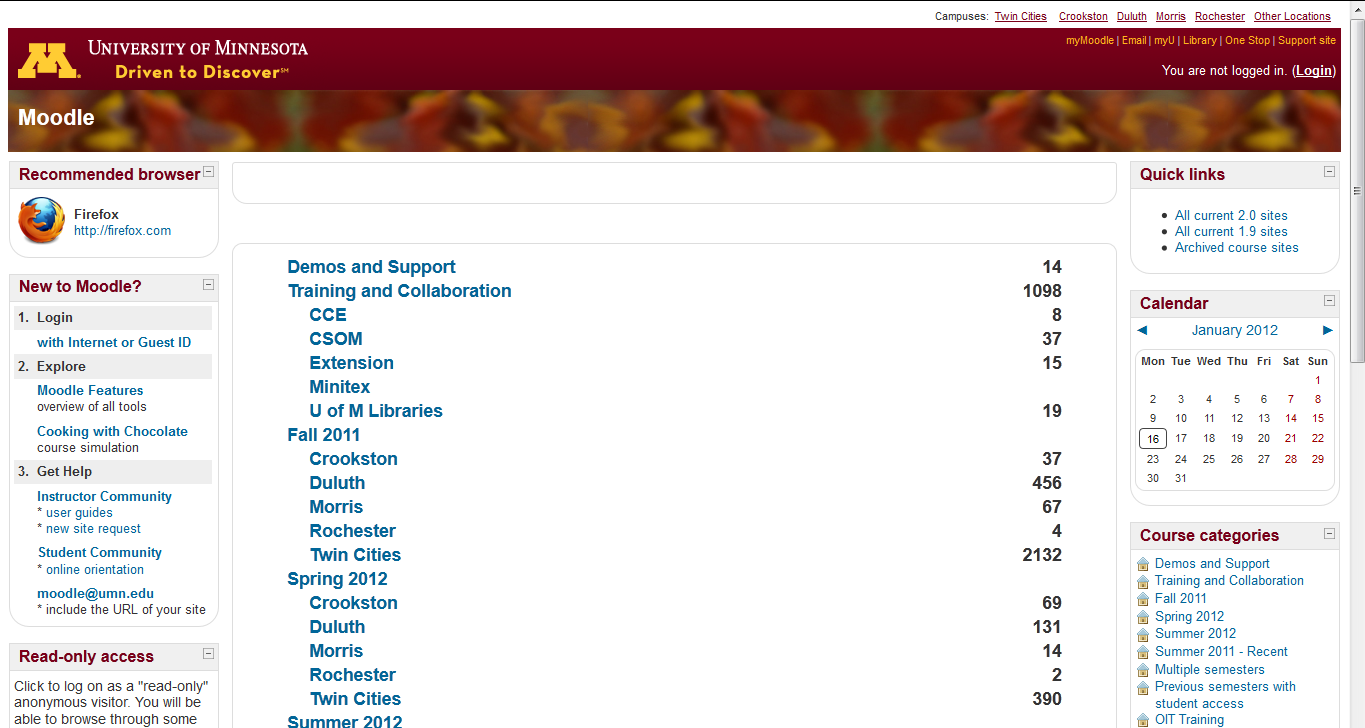 Be sure to log in
Your log-in page will look something like the following . . .
Log in using your “x.500” information . . .

(that’s the log-in information you use for your e-mail)
https://moodle.umn.edu/
Log in using your “x.500” information . . .
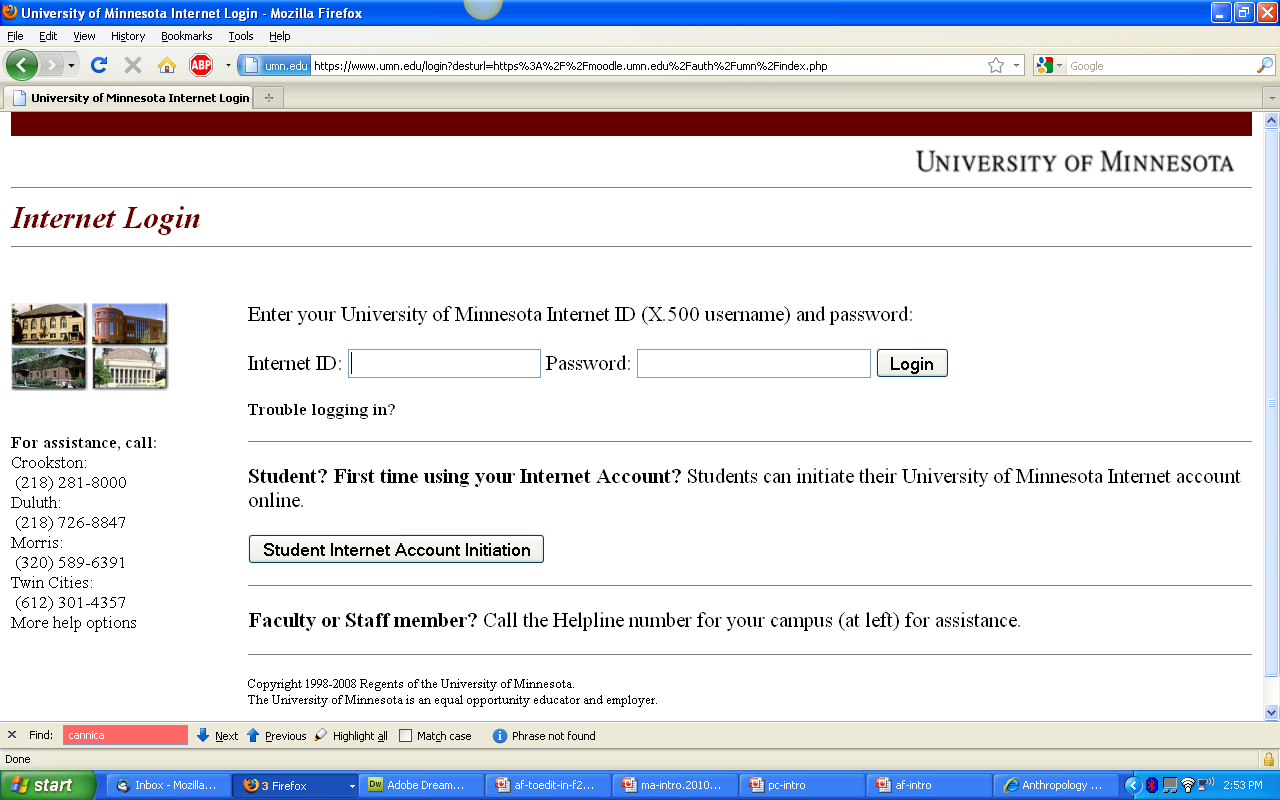 Your Moodle screen 
will look 
something like the following . . .
Your Moodle screen will look something like this . . .
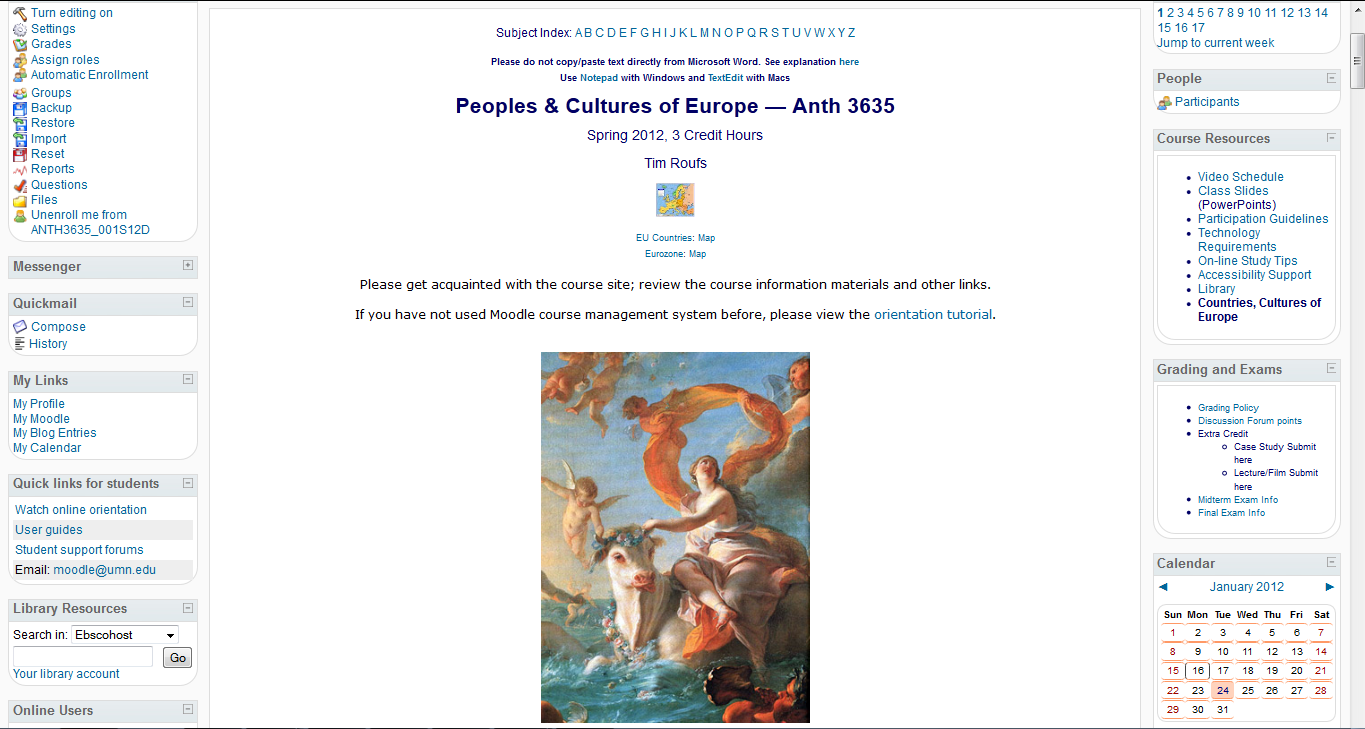 Your Moodle screen will look something like this . . .
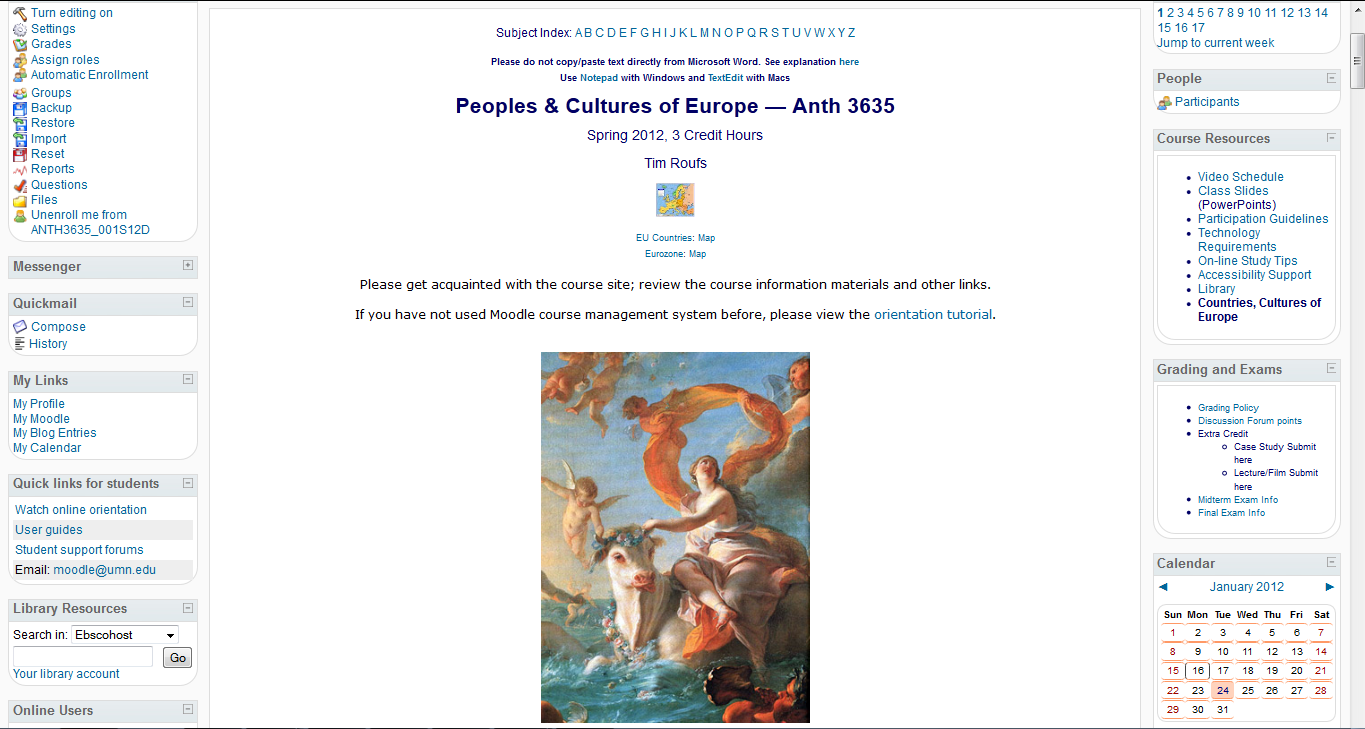 scroll down
“Block 1” contains the basic information on the course . . .
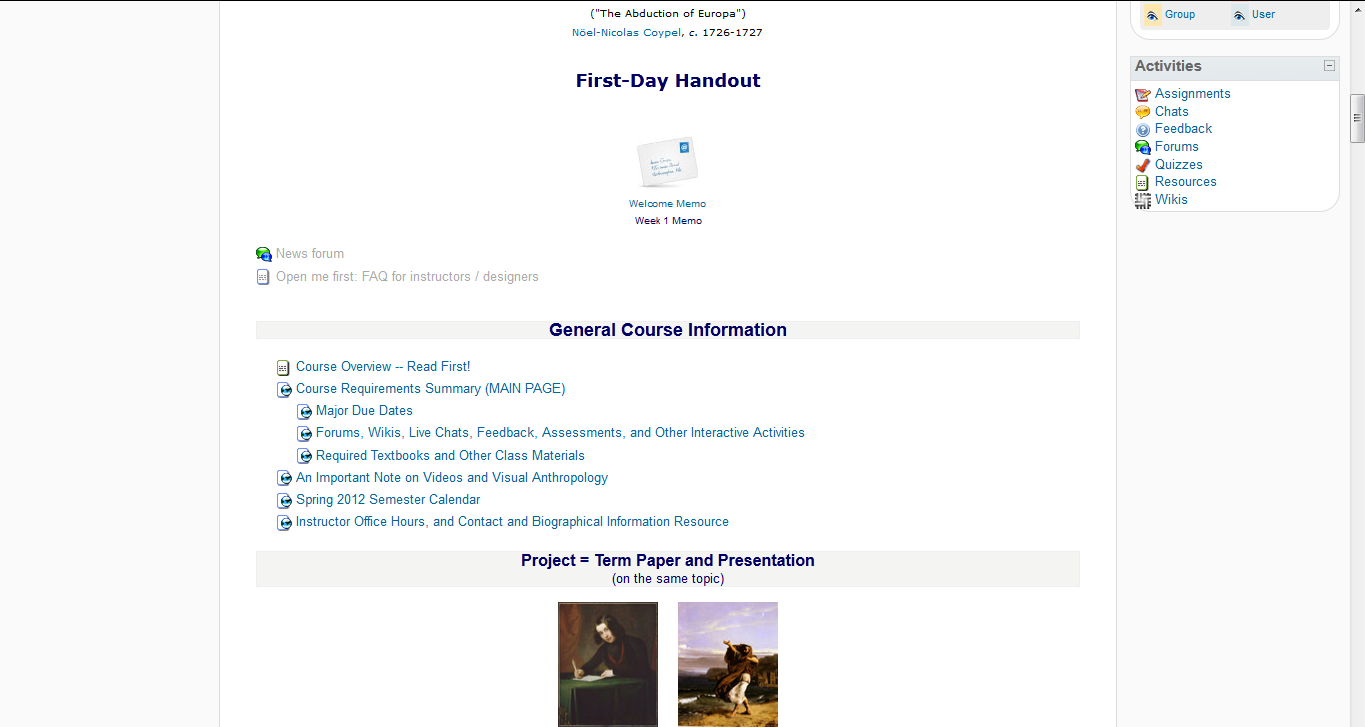 “Block 1”
“Block 1” contains the basic information on the course . . .
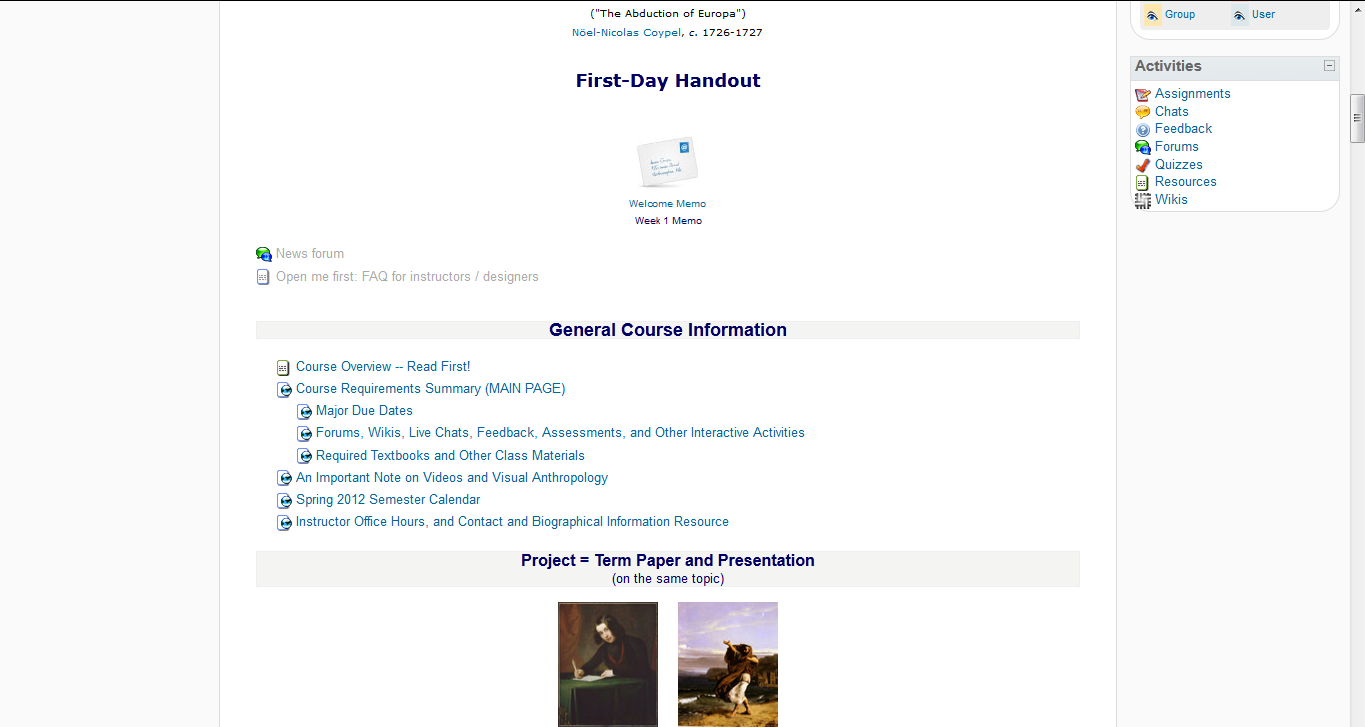 “Block 1”
scroll down
“Block 1” contains the basic information on the course . . .
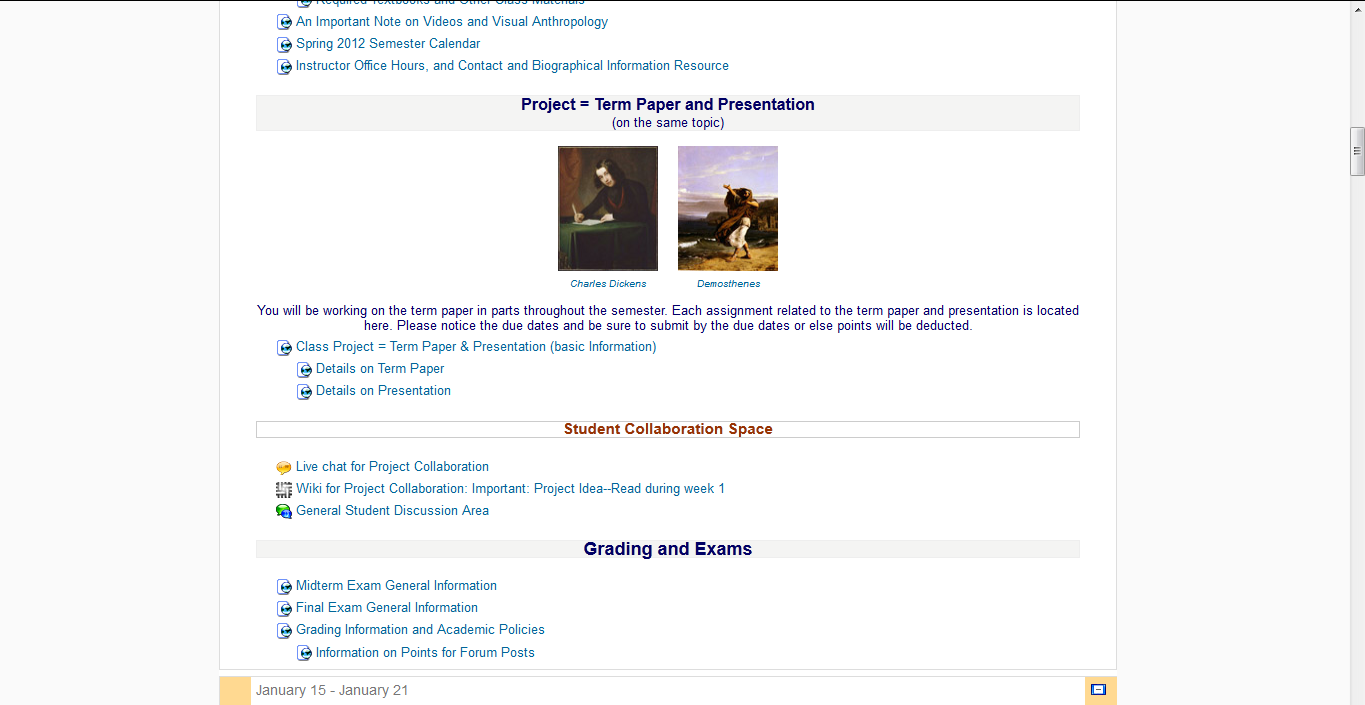 “Block 1” continued
And the listing for Week 1 
will look something like this . . .
The listing for Week 1 will look something like this . . .
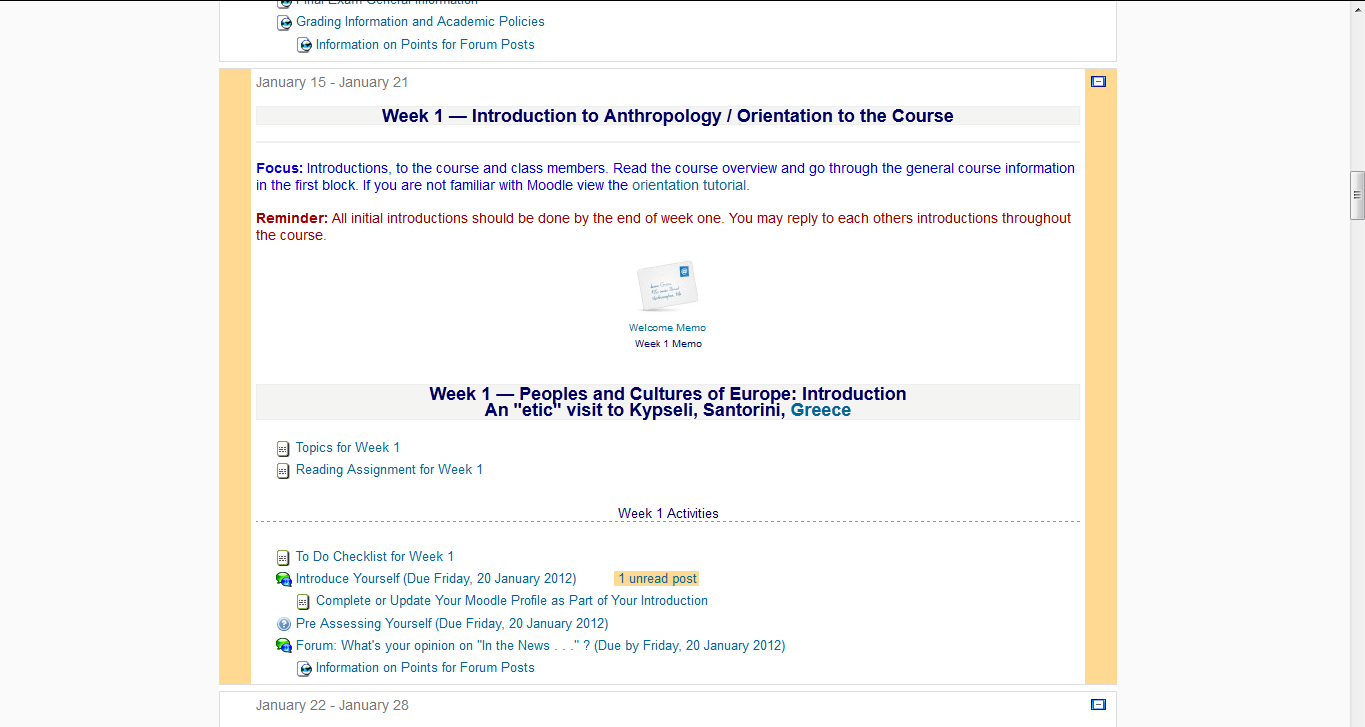 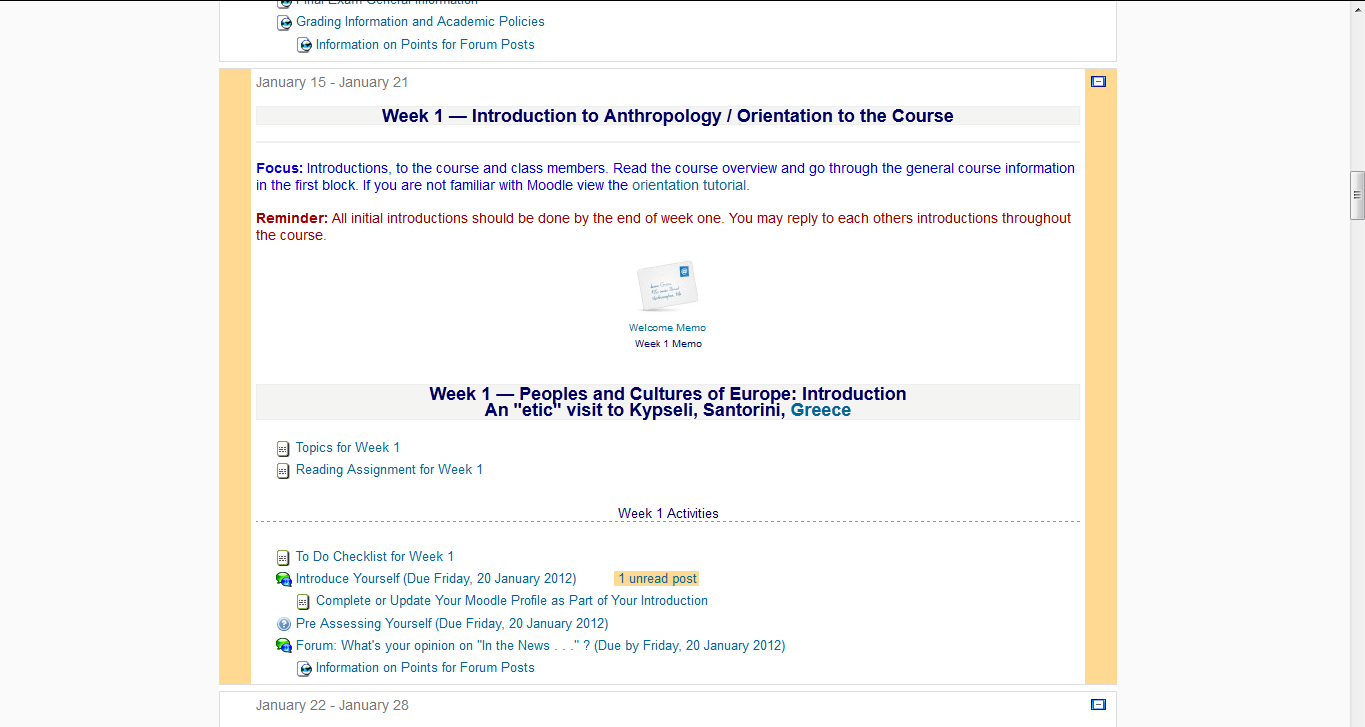 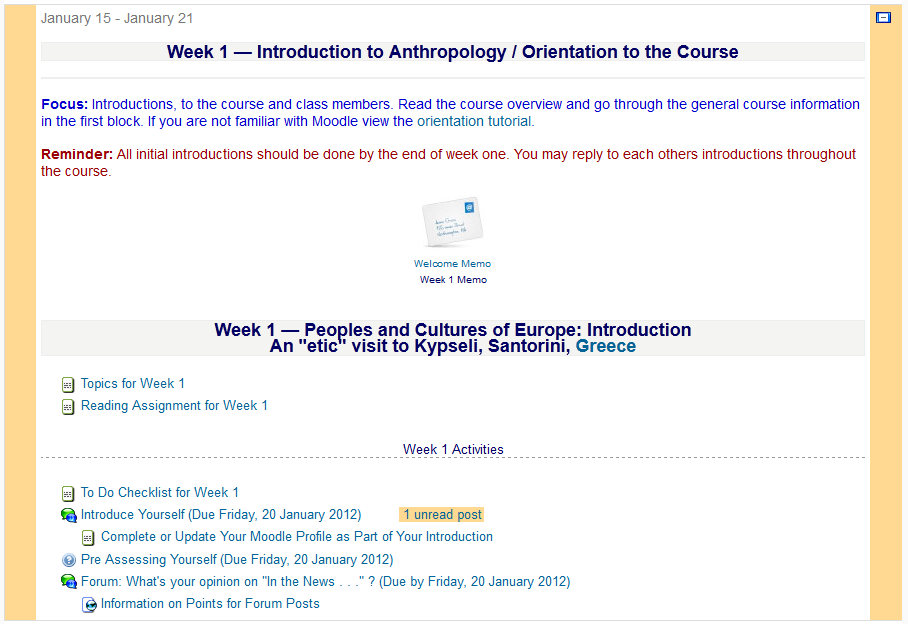 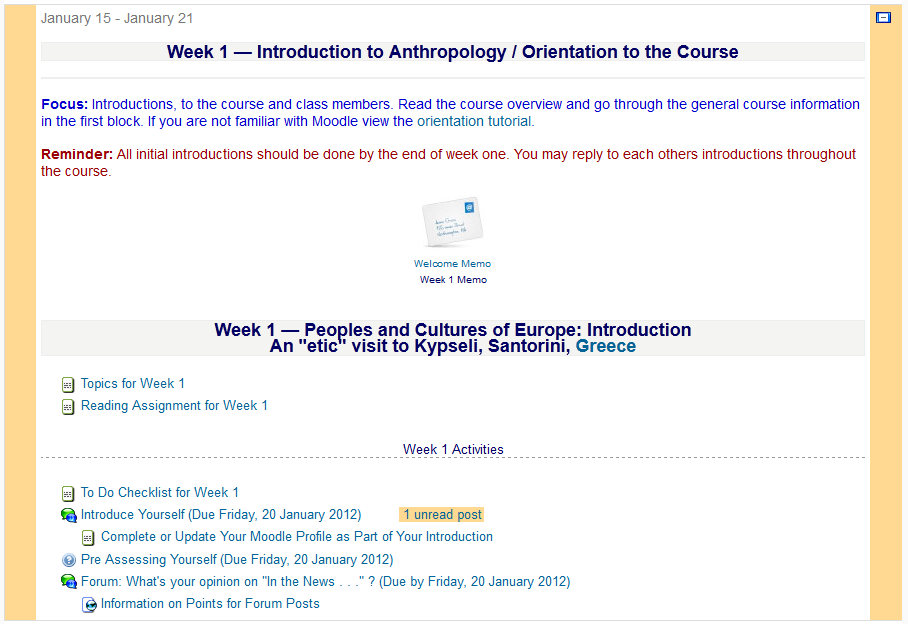 There are usually two main parts to the listing of a week . . .
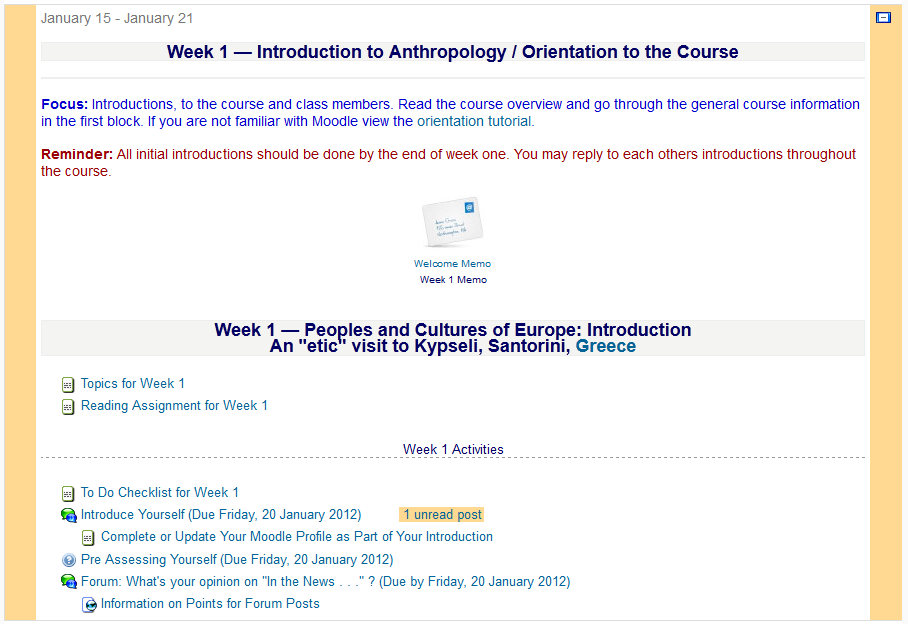 1. Presentations . . .
(Topics and Reading Assignments)
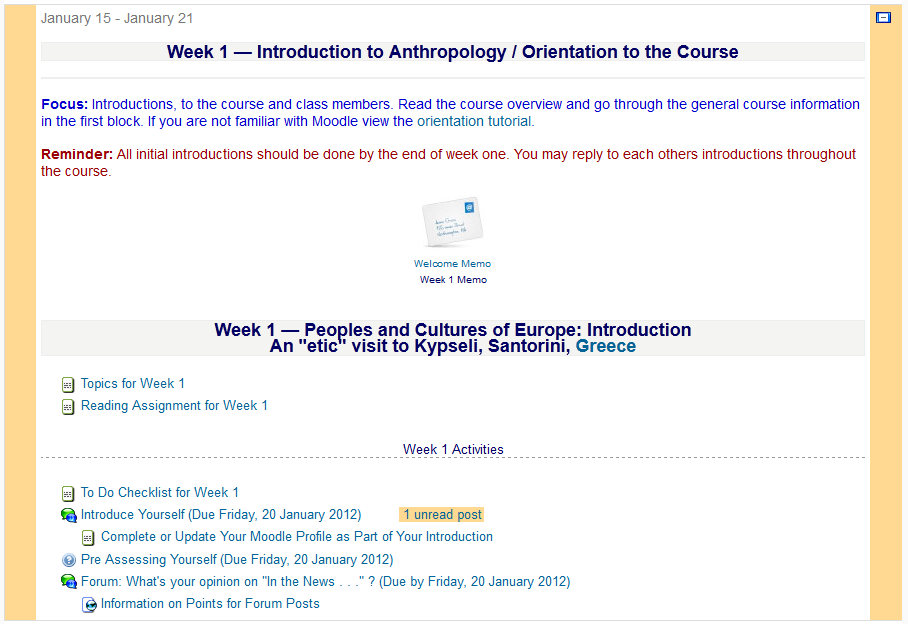 and 2. Activities . . .
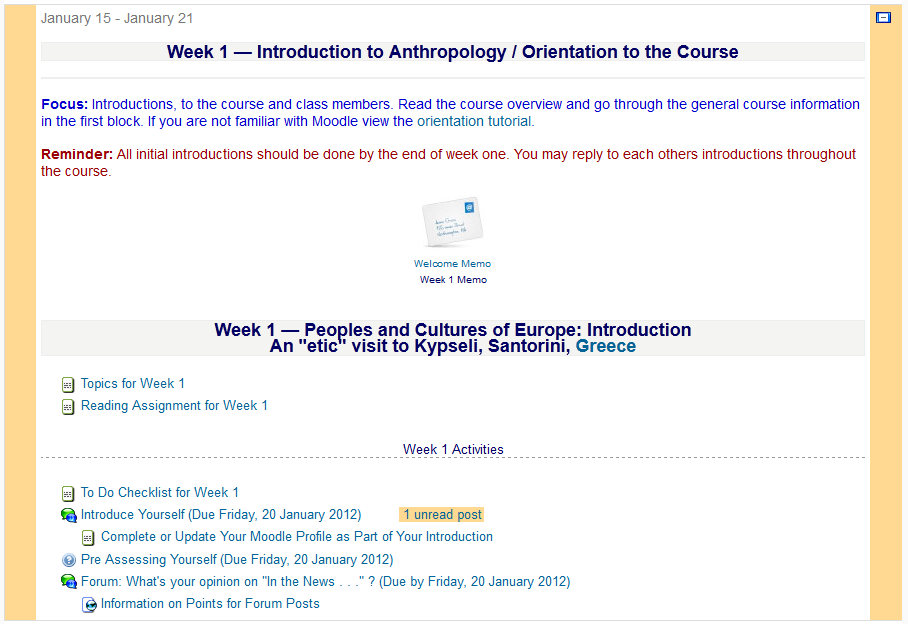 The first week . . . 
introduce yourself
and, just for the fun of it, have a look around at the rest of the materials
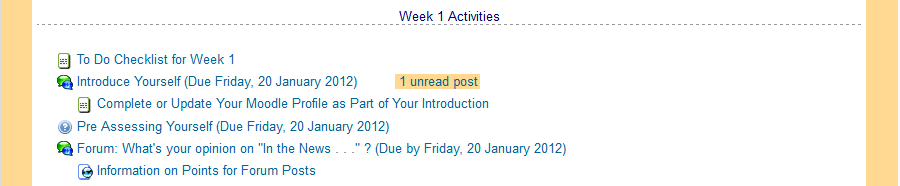 And the  Introduction Page will look something like this . . .
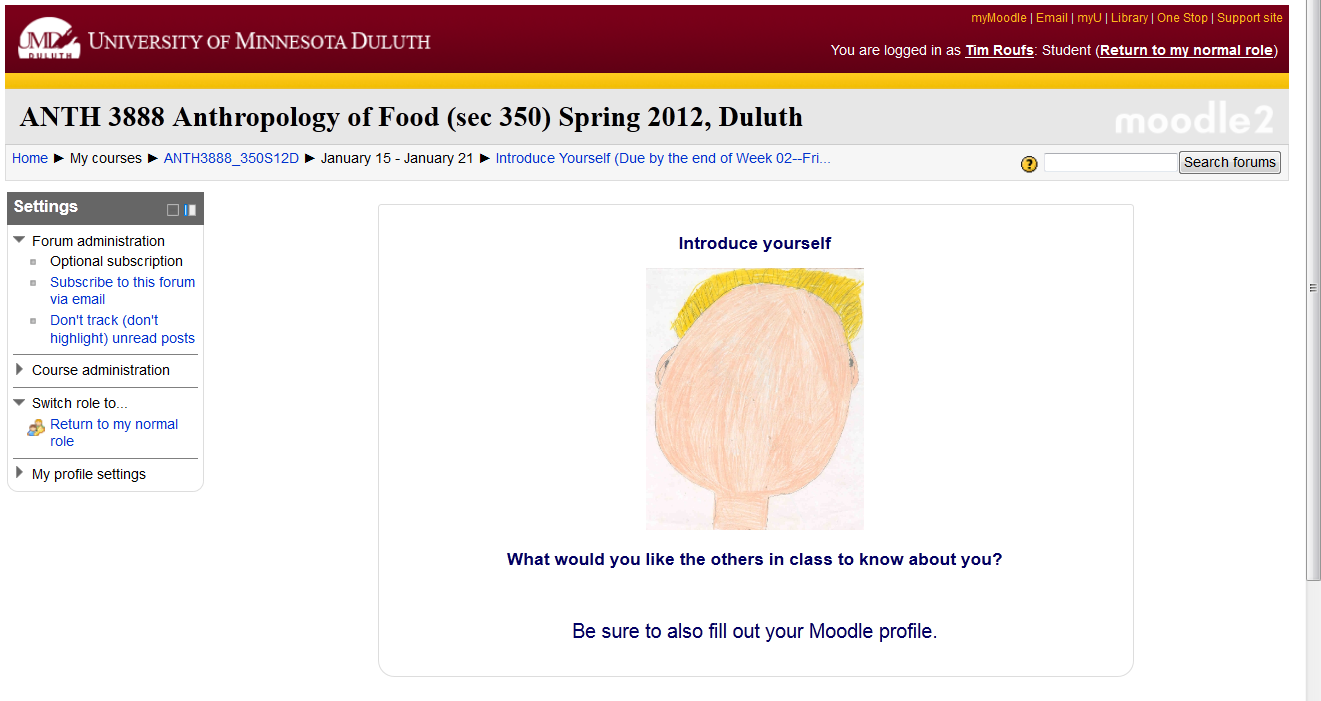 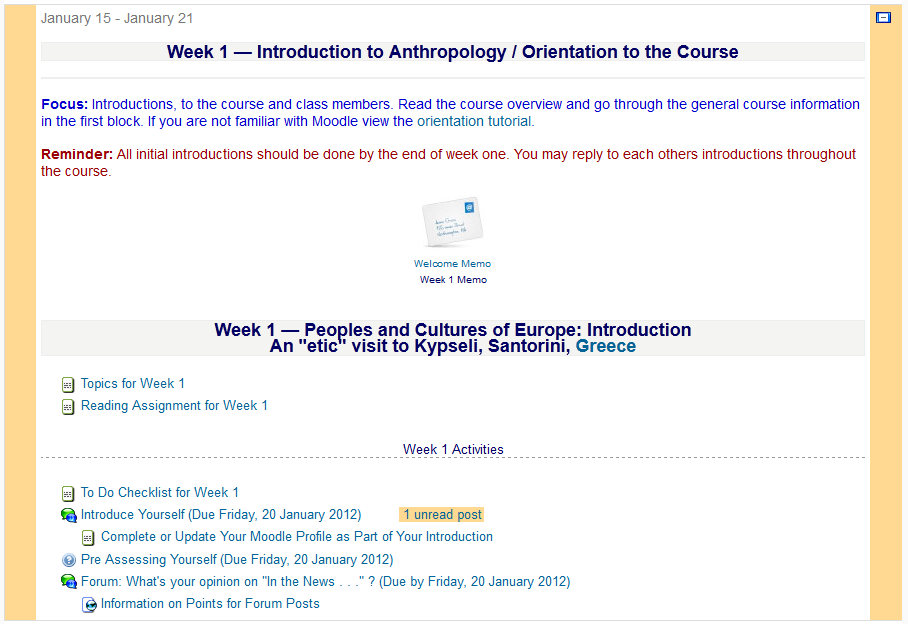 The first week . . . 
introduce yourself
and, just for the fun of it, have a look around at the rest of the materials
be sure to Update Your Moodle Profile as part of your introduction
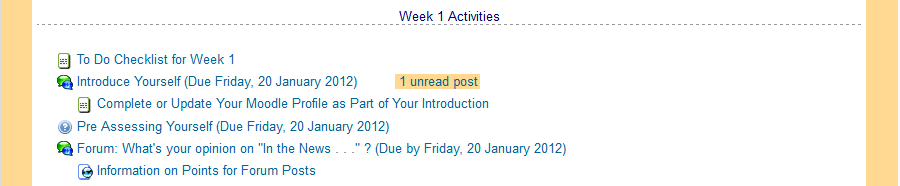 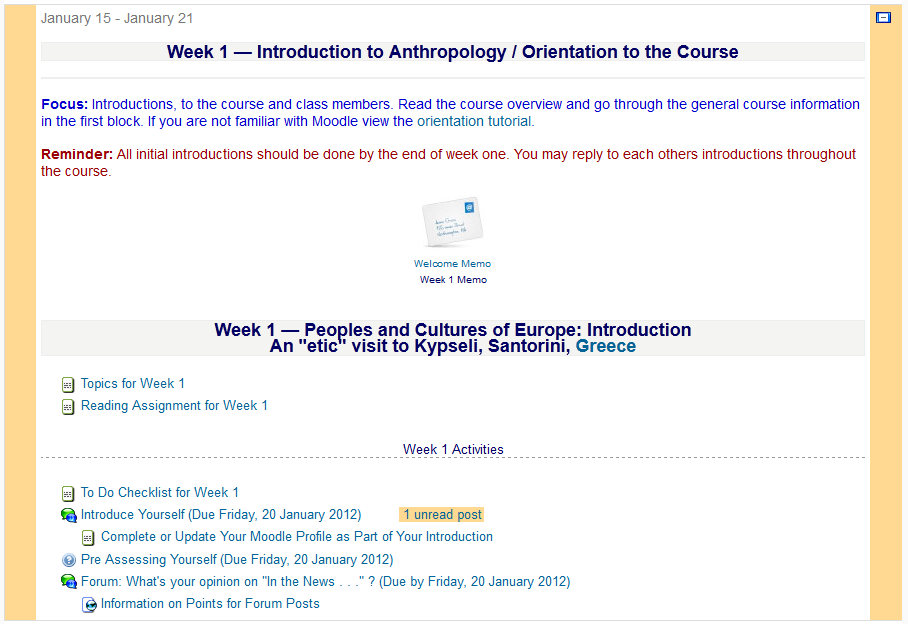 The first week . . . 
introduce yourself
and, just for the fun of it, have a look around at the rest of the materials
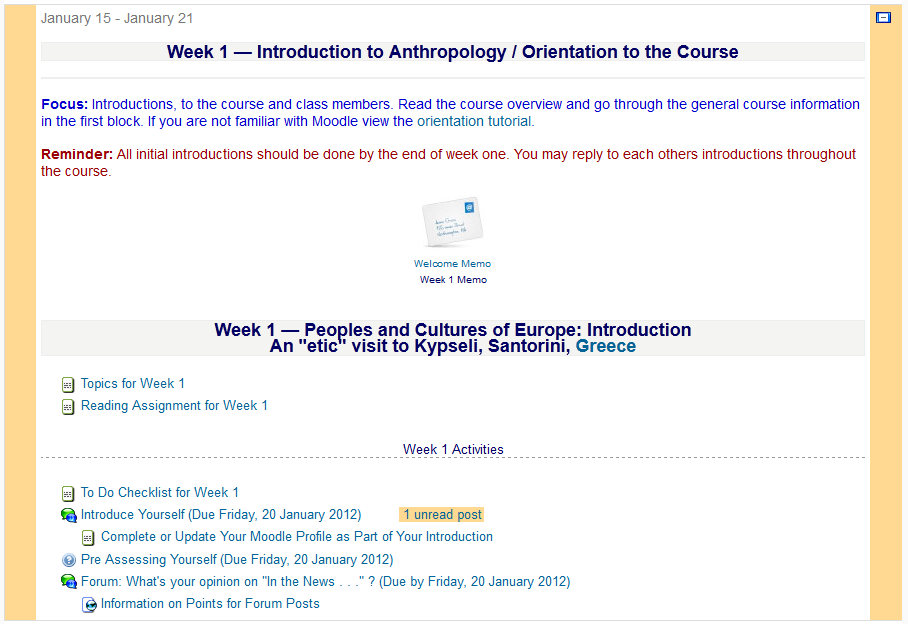 Week 2 . . . 
do the Pre-Assessment
join in on the Forum Discussion
and, just for the fun of it, have a look around at the rest of the materials
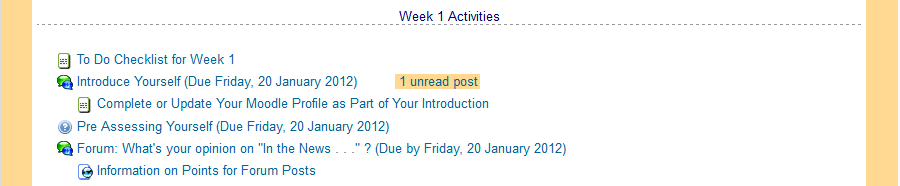 The  “Pre Assessment” Materials will look something like the following . . .
And the  “Pre Assessment” Materials will look something like this . . .
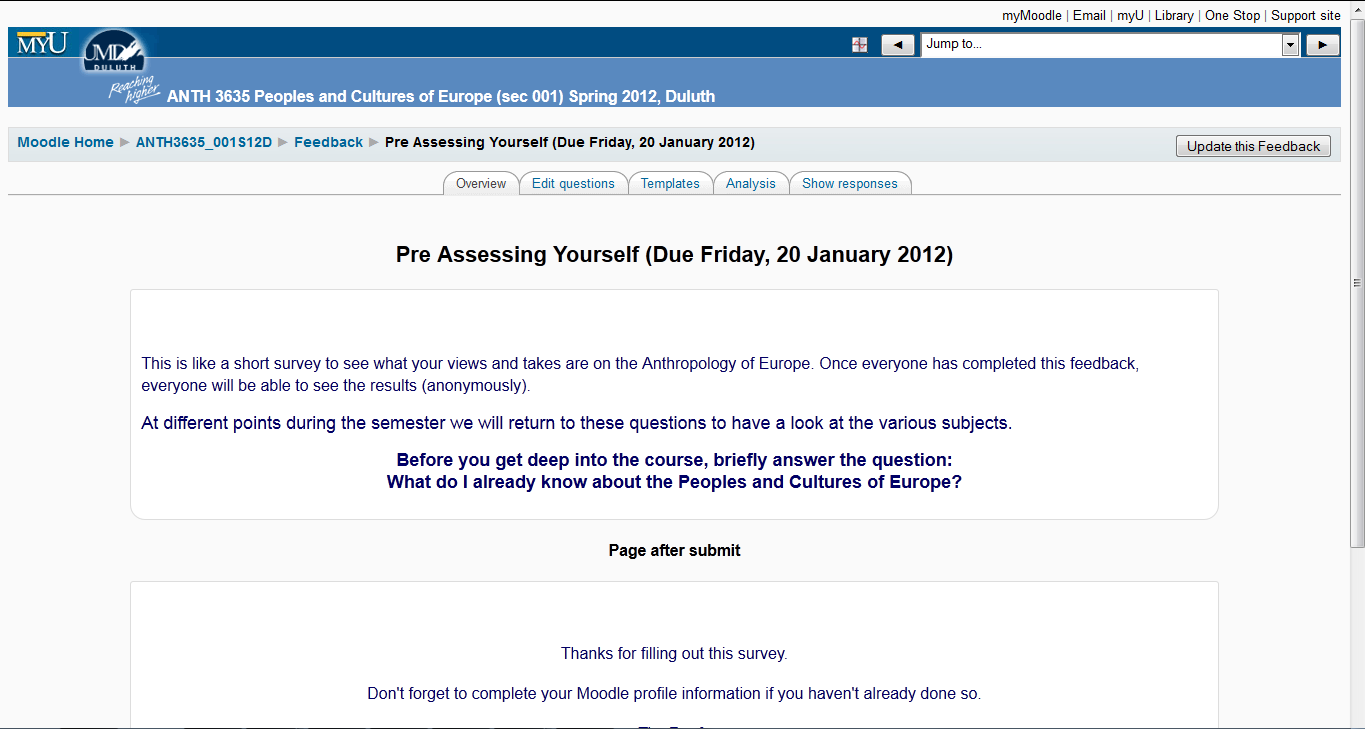 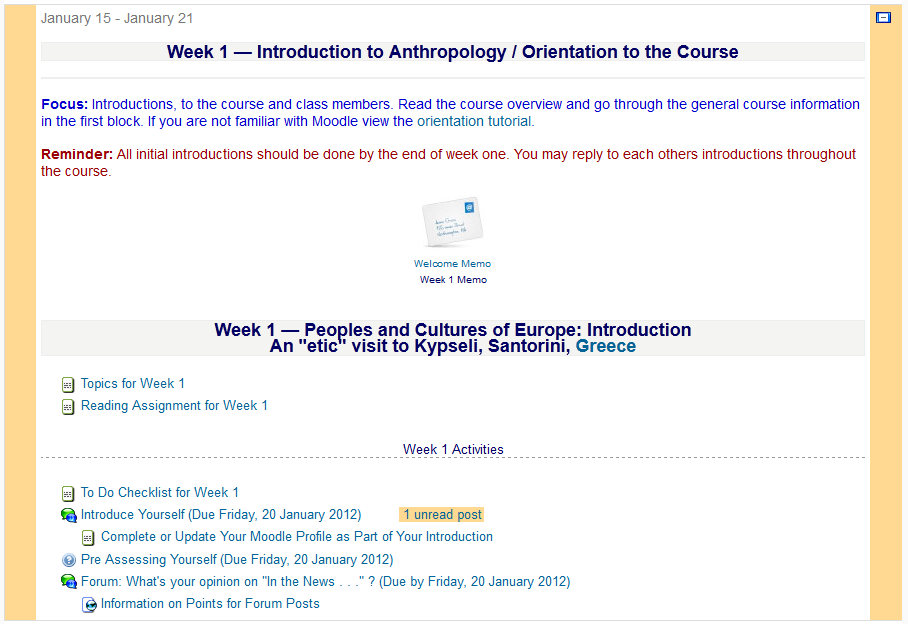 The first week . . . 
introduce yourself
do the Pre-Assessment
join in on the Forum Discussion
and, just for the fun of it, have a look around at the rest of the materials
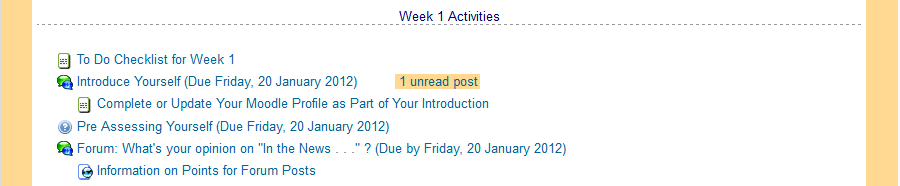 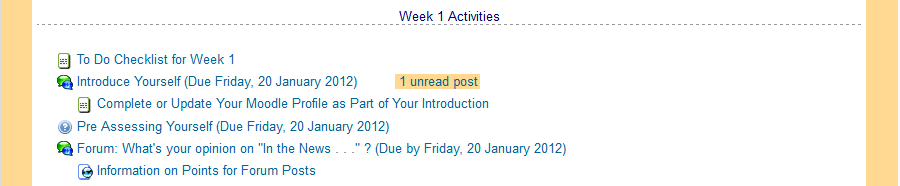 And the  first Forum  Materials will look something like this . . .
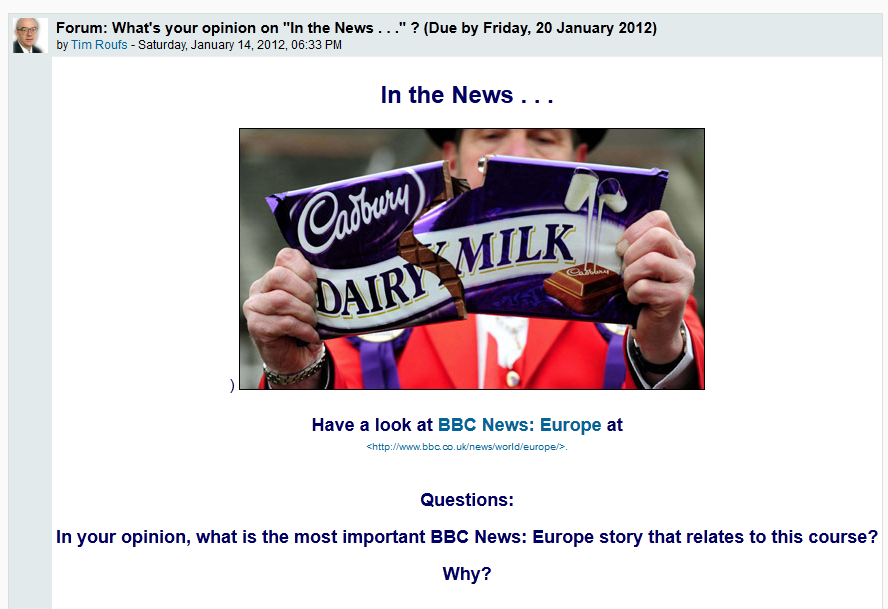 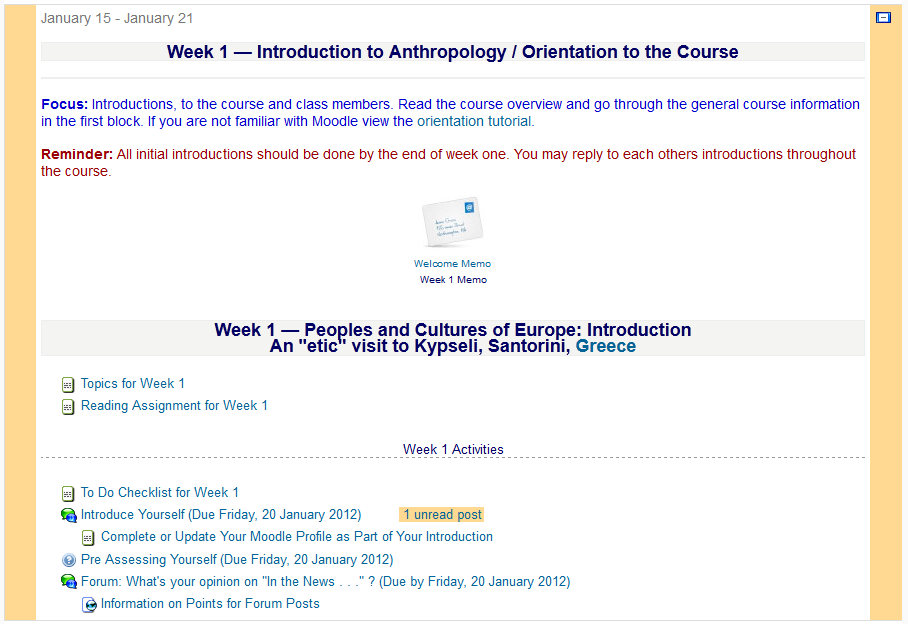 The first week . . . 
introduce yourself
do the Pre-Assessment
join in on the Forum Discussion
and, just for the fun of it, have a look around at the rest of the materials
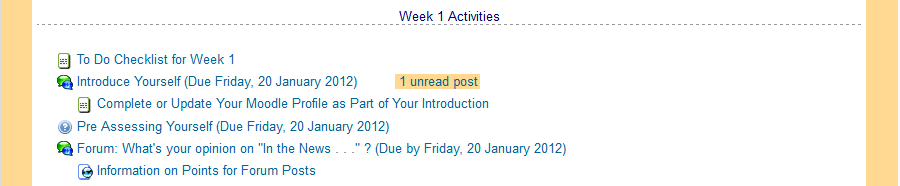 The listing for Week 1 will look something like this . . .
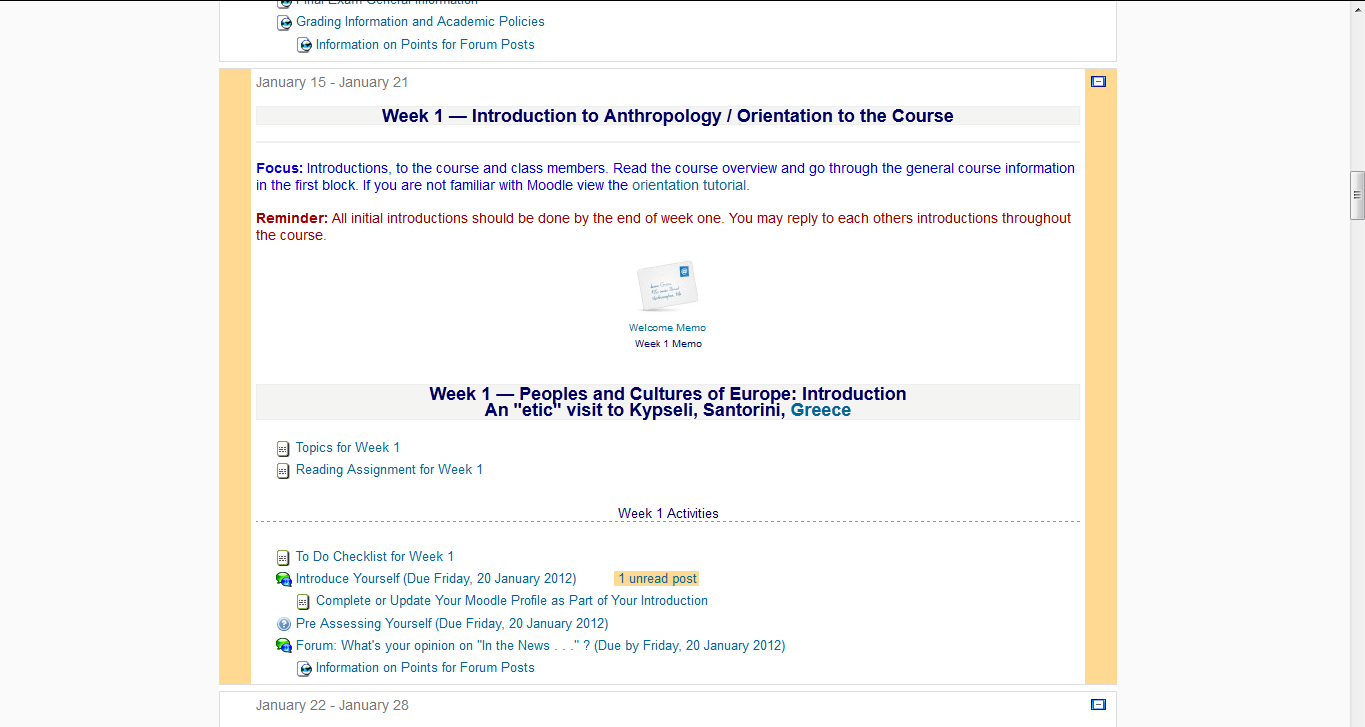 You may also access your Moodle folder via the  Main UMD WebPage  . . .
www.d.umn.edu
Main UMD WebPage  . . .
(this image changes)
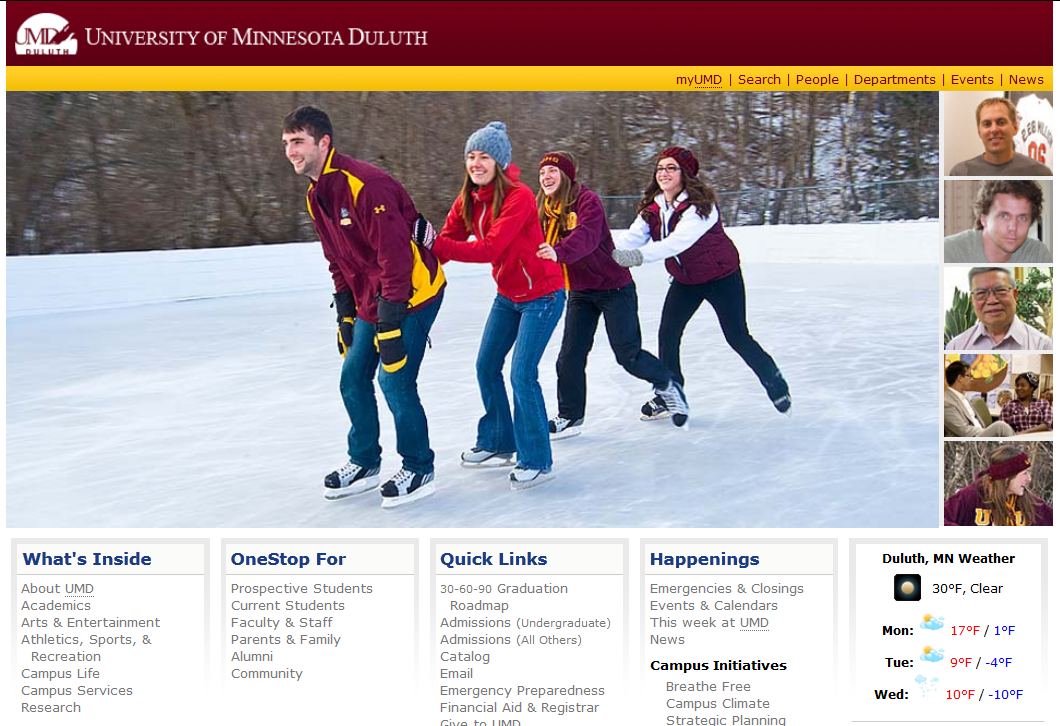 www.d.umn.edu
click on “OneStop For Current Students” . . .
(not the image that will appear)
www.d.umn.edu
Main UMD WebPage  . . .
(this image changes)
Main UMD WebPage  . . .
(this image changes)
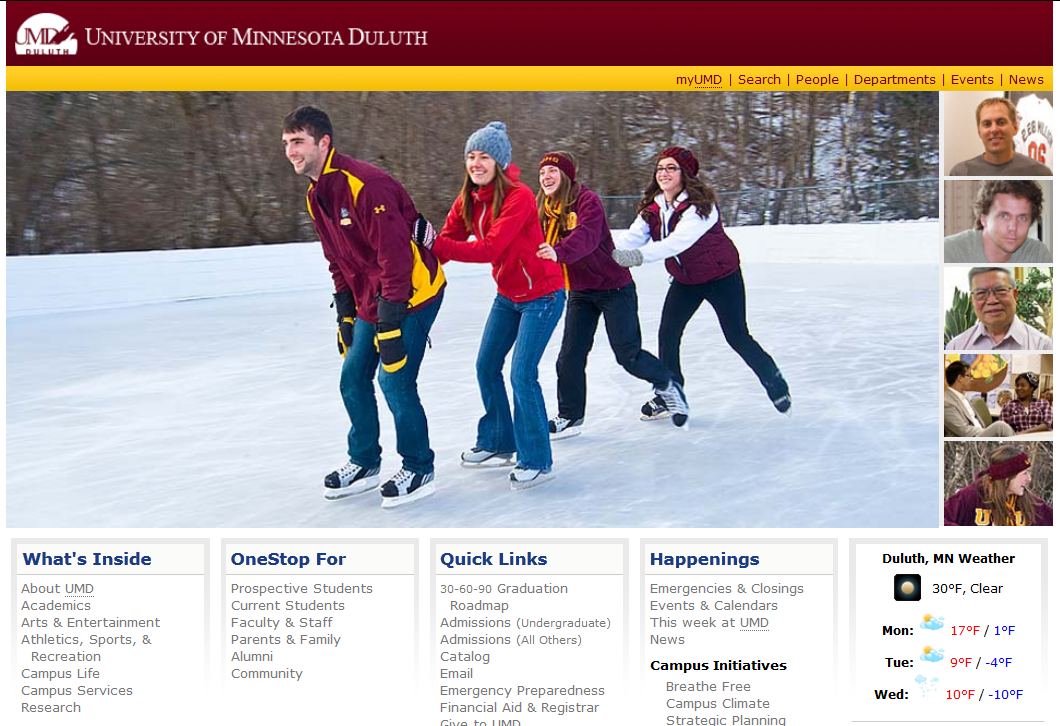 www.d.umn.edu
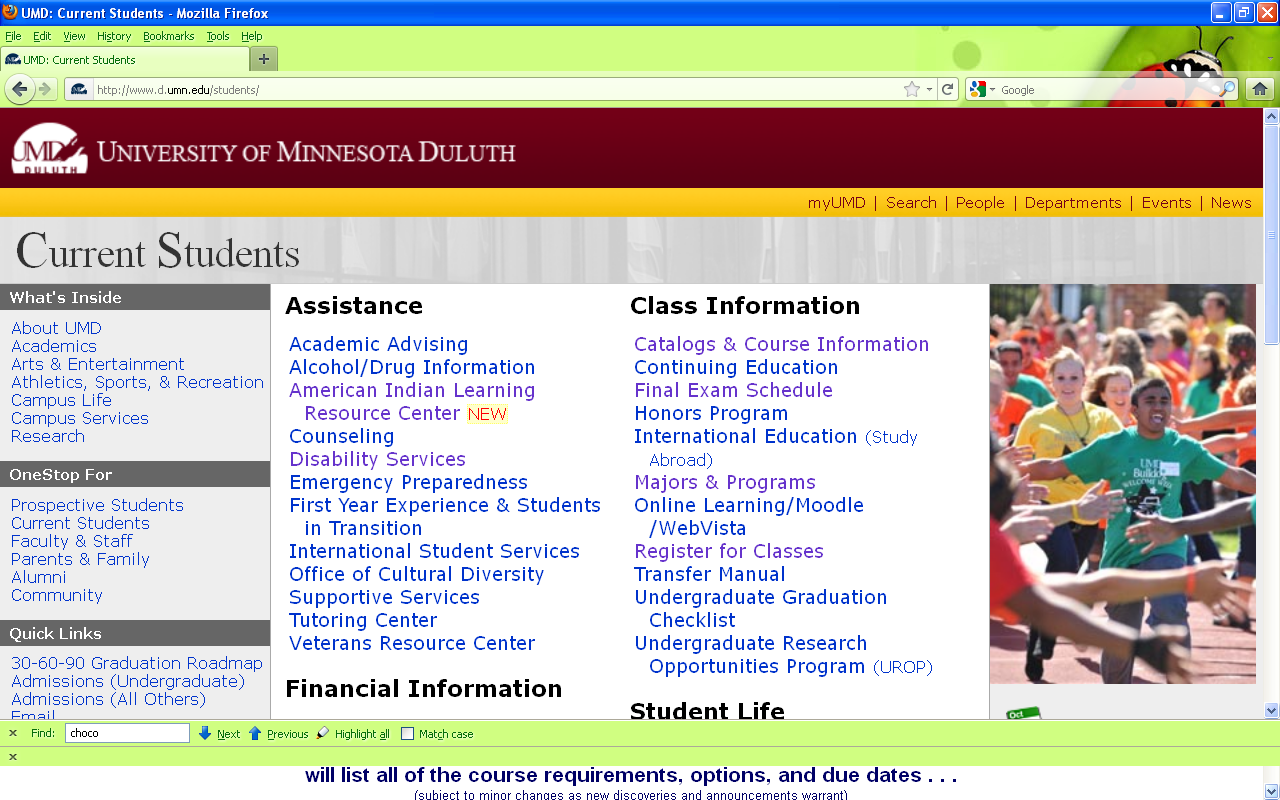 scroll down
http://www.d.umn.edu/students/
click on “Technology Resources for Students” . . .
http://www.d.umn.edu/itss/students/
click on “Technology Resources for Students” . . .
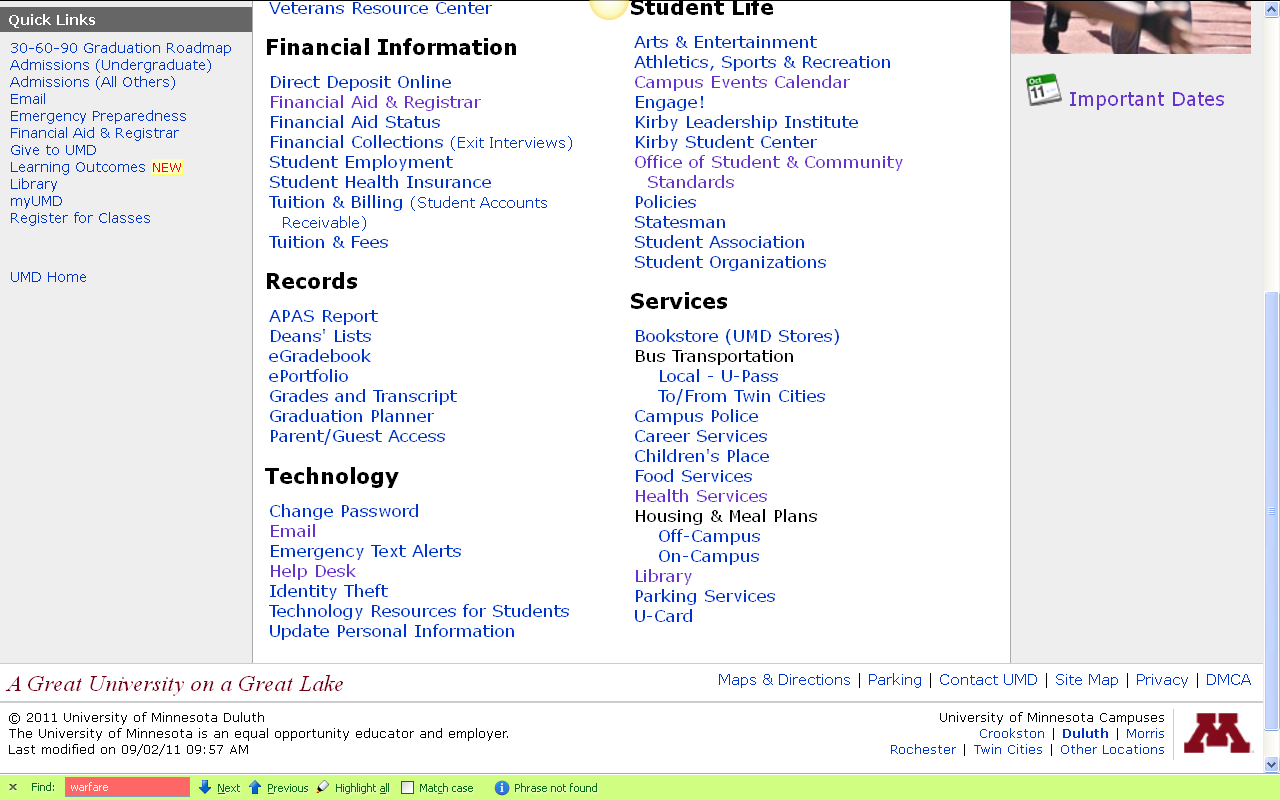 click on “Technology Resources for Students” . . .
http://www.d.umn.edu/itss/students/
click on “Technology Resources for Students” . . .
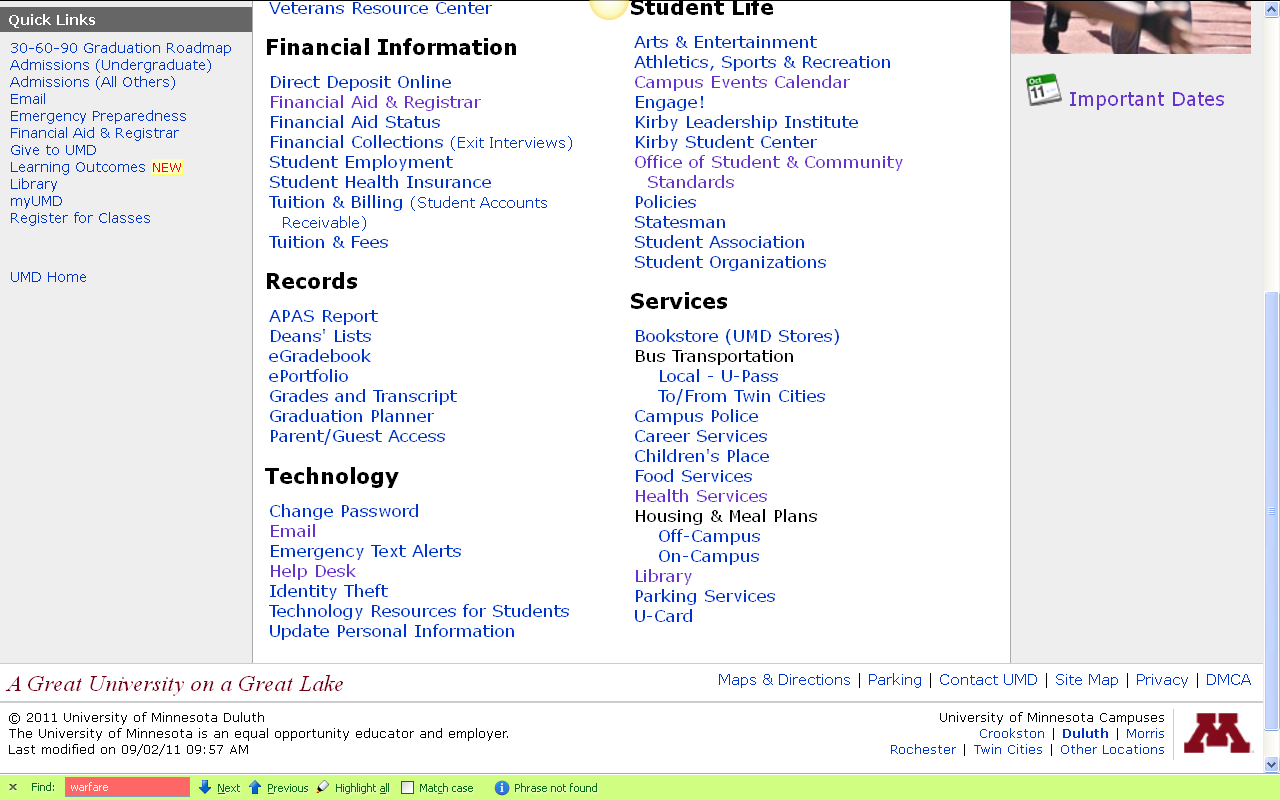 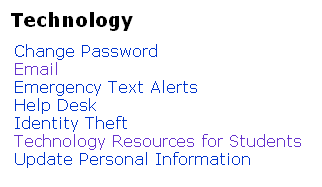 http://www.d.umn.edu/itss/students/
then click on “Moodle Support” . . .
http://www.d.umn.edu/itss/students/
click on “Moodle Support” . . .
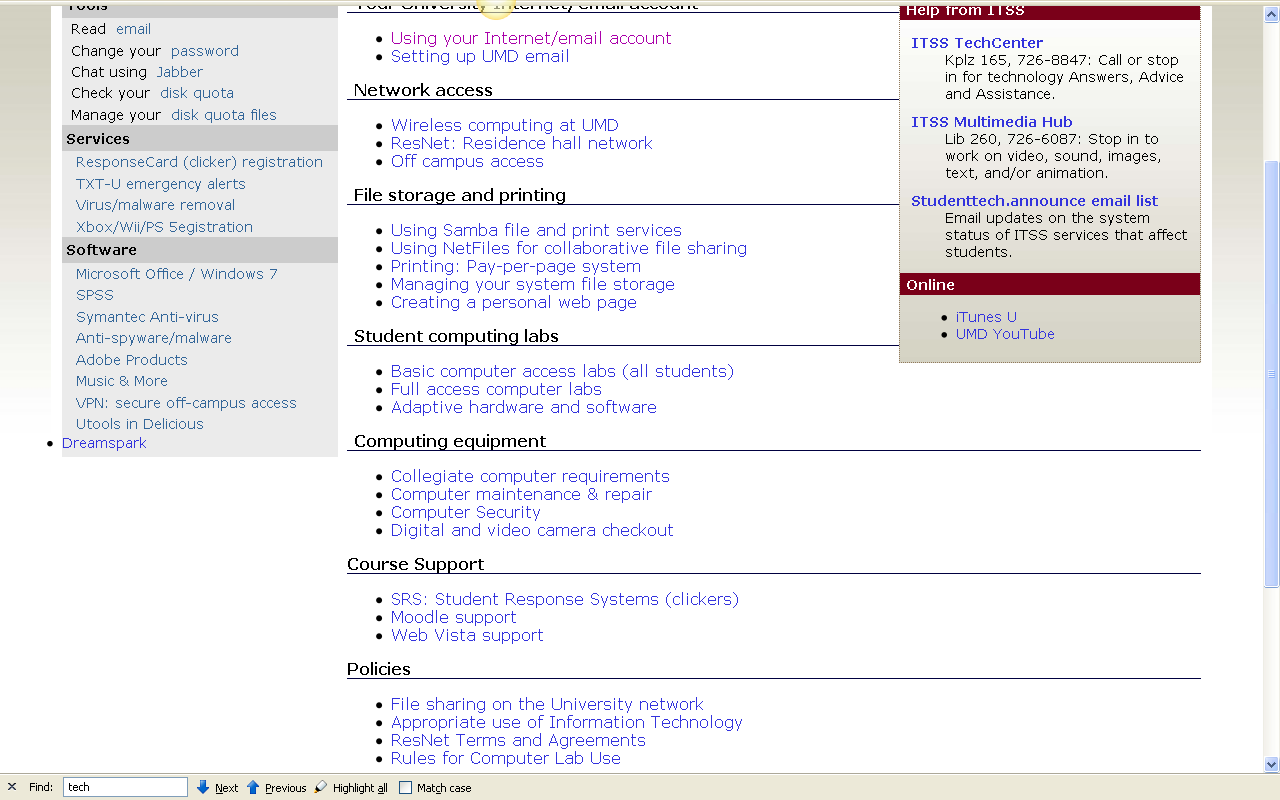 http://www.d.umn.edu/itss/students/
click on “Moodle Support” . . .
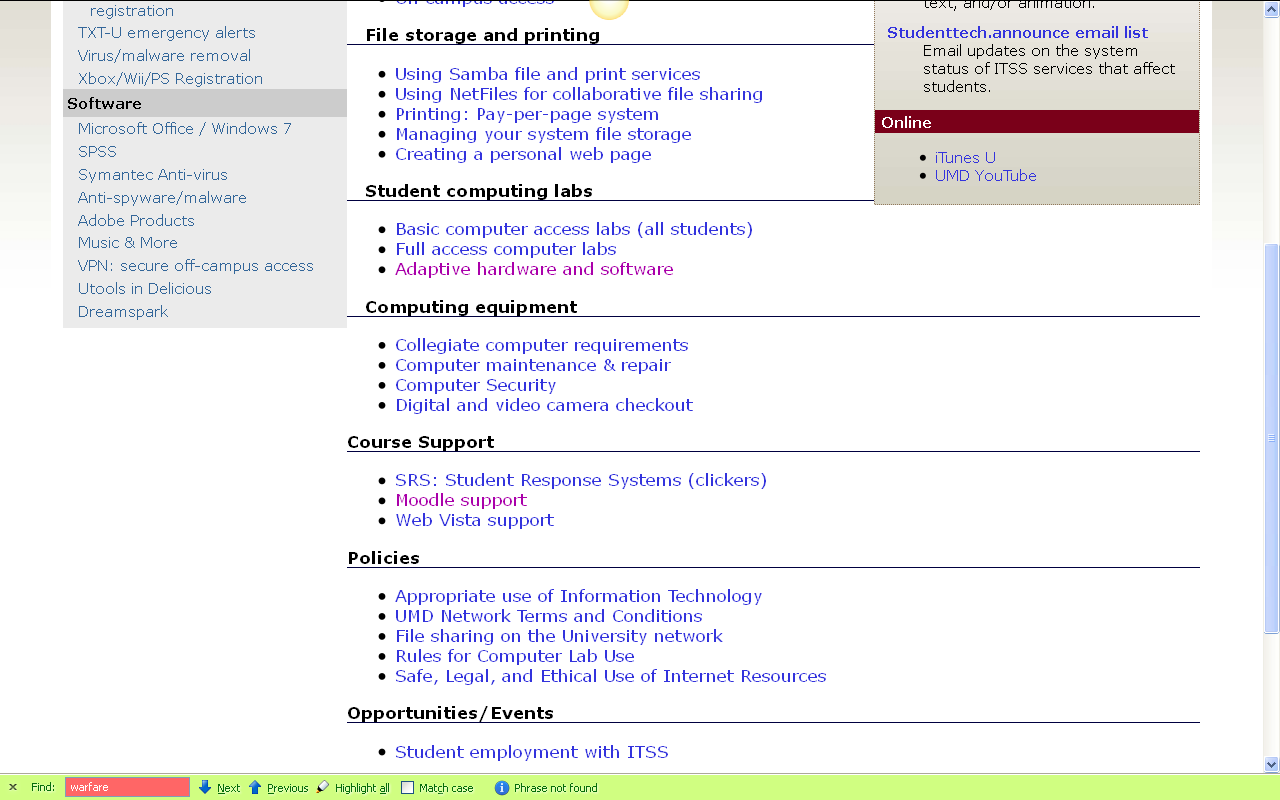 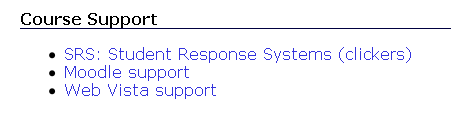 http://www.d.umn.edu/itss/students/
Your log-in page will look something like the following . . .
Log in using your “x.500” information . . .

(that’s the log-in information you use for your e-mail)
https://moodle.umn.edu/
Log in using your “x.500” information . . .
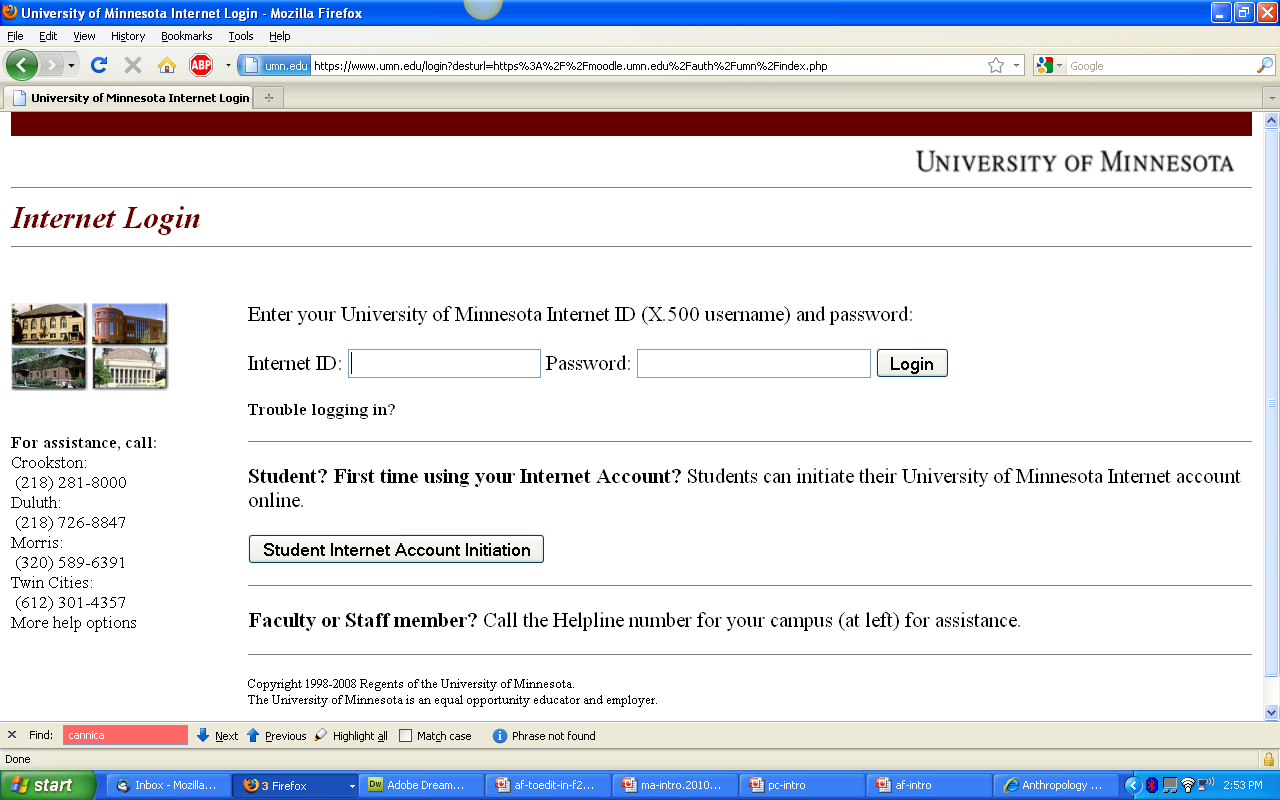 Your Moodle “home” will look something like the following . . .
https://moodle.umn.edu/
Your Moodle “home” will look something like this . . .
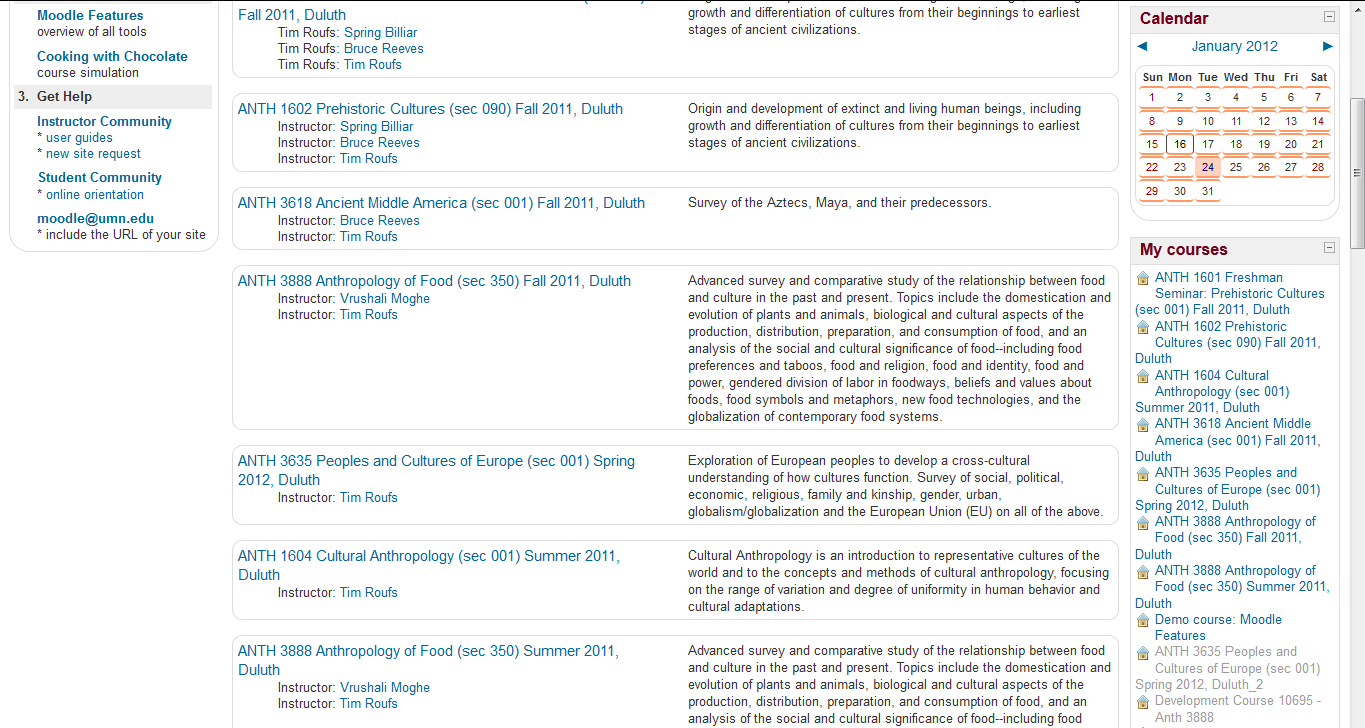 https://moodle.umn.edu/
Select  Peoples and Cultures of Europe .  .  .
https://moodle.umn.edu/
Your Moodle “home” will look something like this . . .
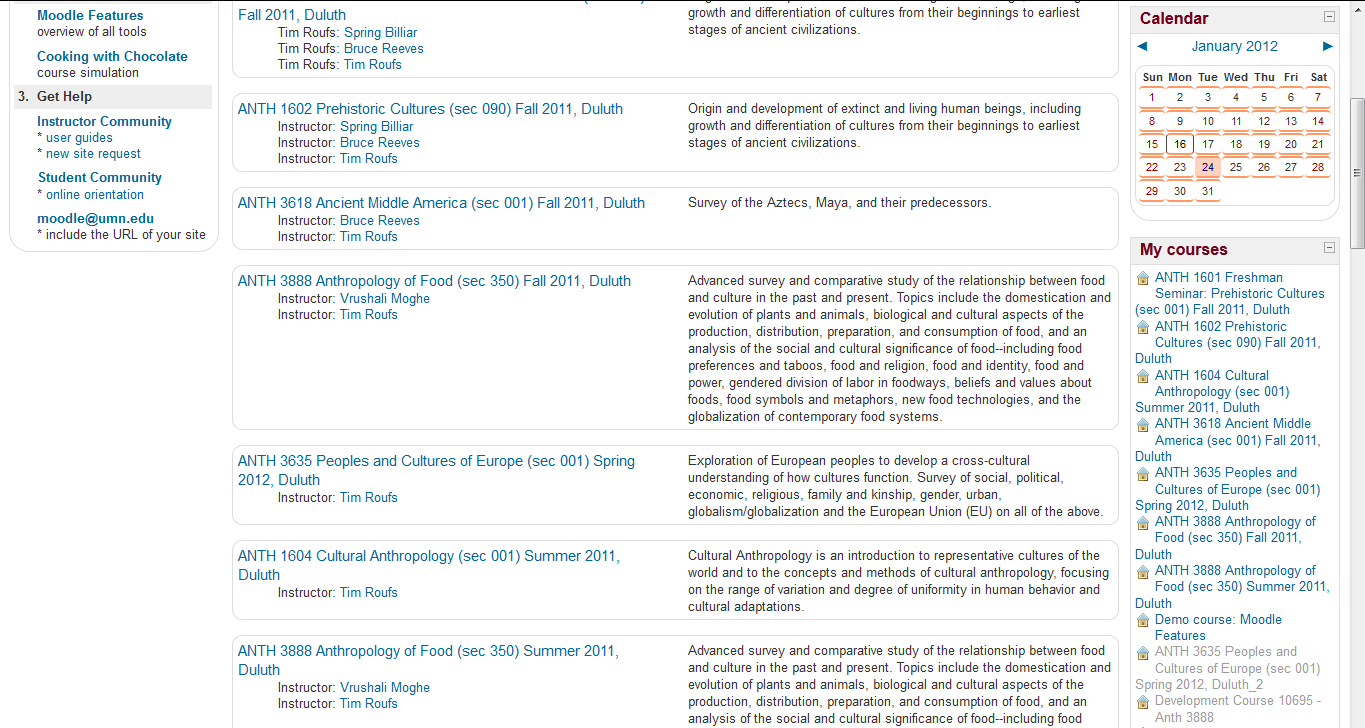 https://moodle.umn.edu/
The “First-Day” Handout information below Europa . . .
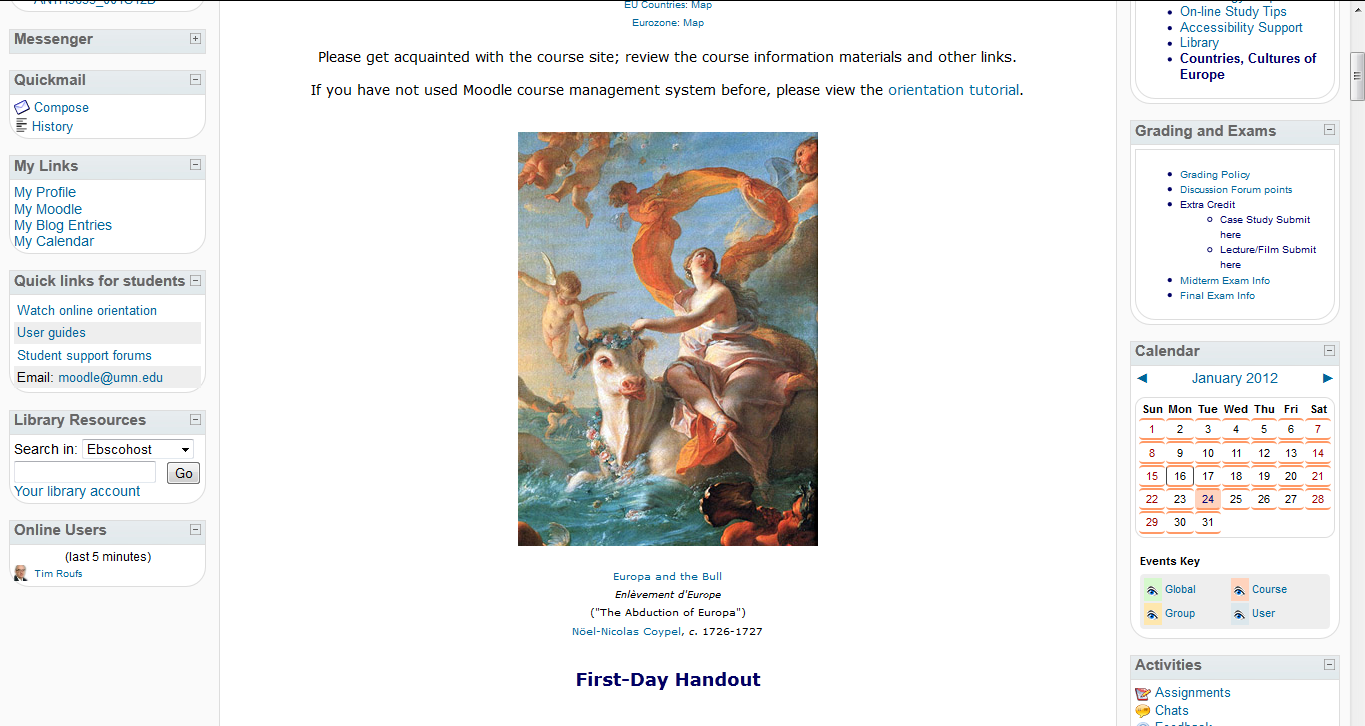 https://moodle.umn.edu/
Select Prehistoric Cultures . . .
The “First-Day” Handout information contains the basic information . . . 

It look something like the following . . .
https://moodle.umn.edu/
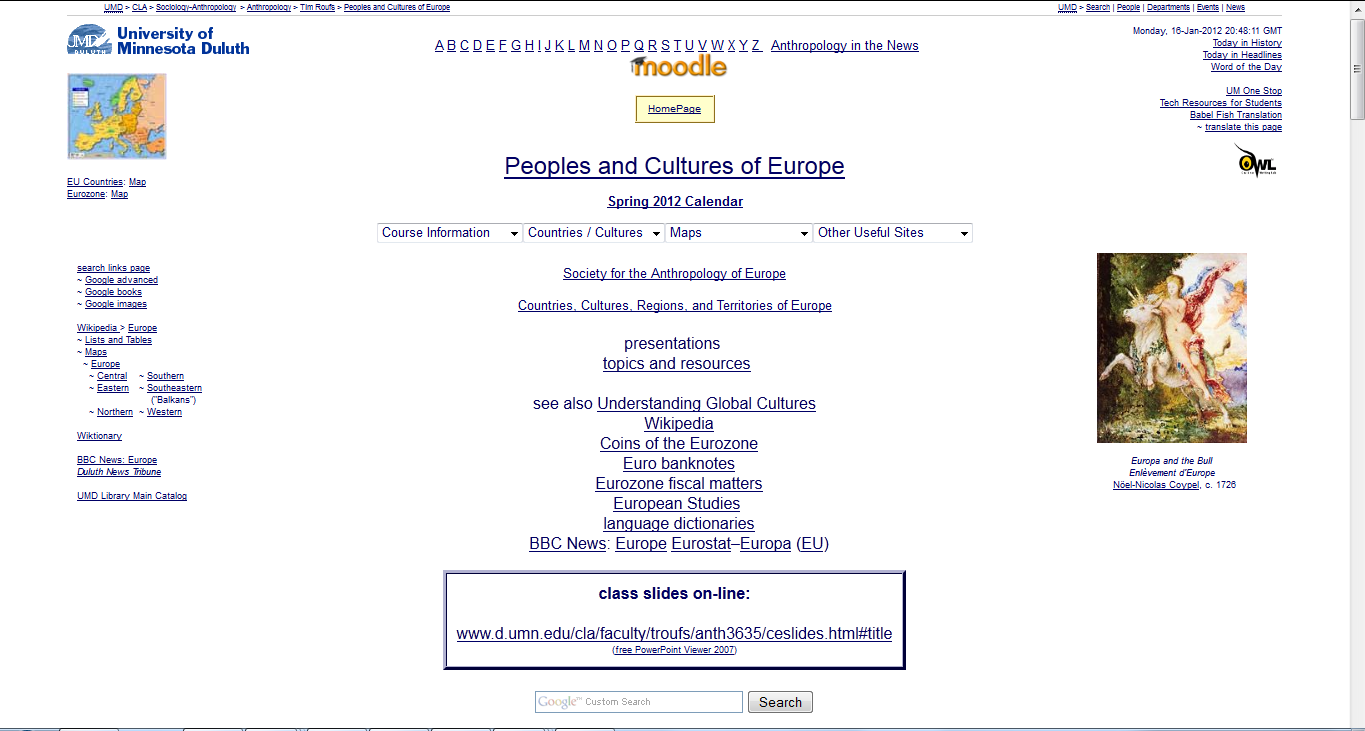 http://www.d.umn.edu/cla/faculty/troufs/anth3635/cehandout_first-day.html
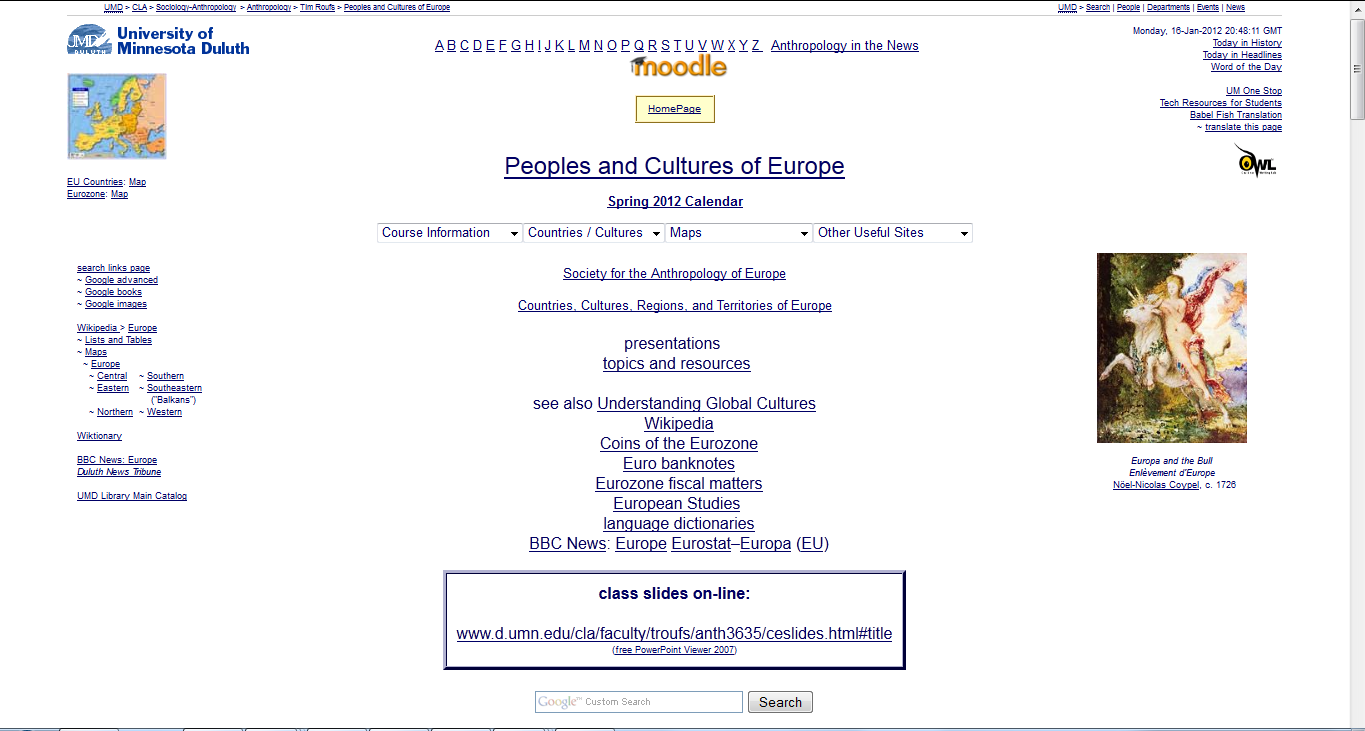 scroll down
http://www.d.umn.edu/cla/faculty/troufs/anth3635/cehandout_first-day.html
Basic Contact Information
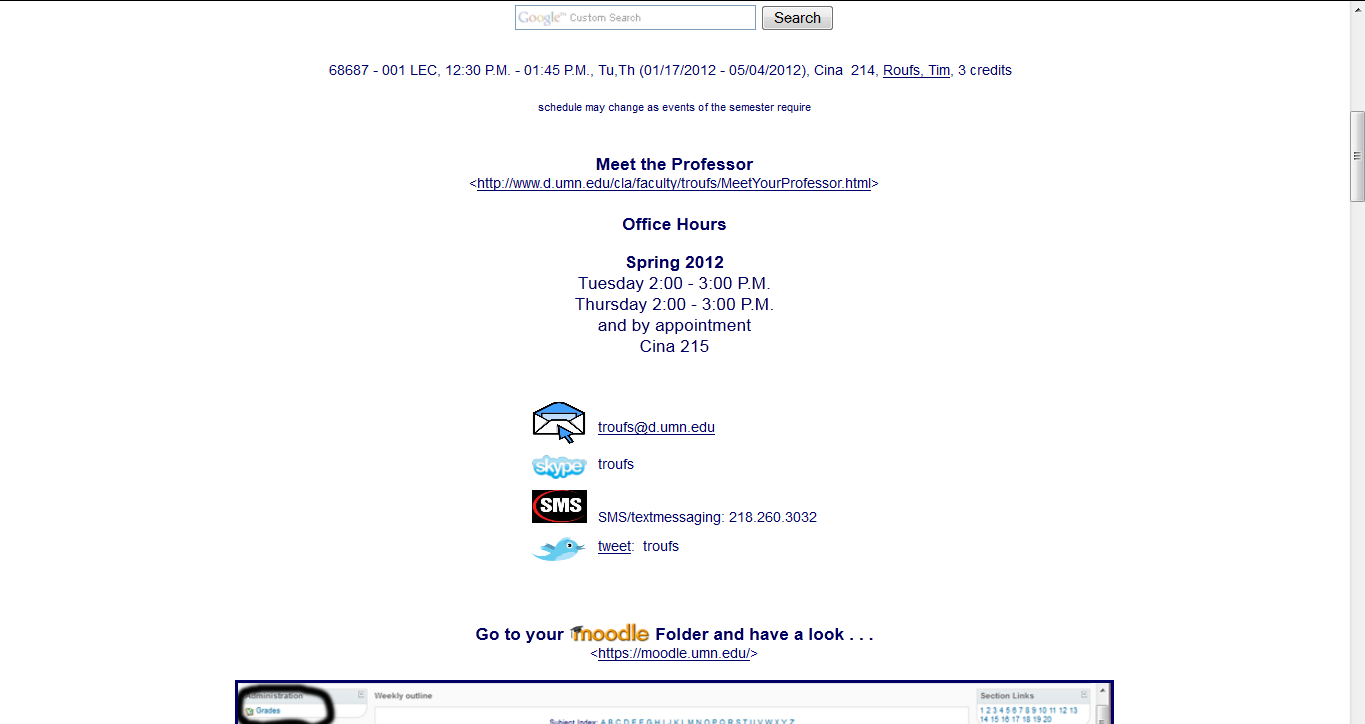 http://www.d.umn.edu/cla/faculty/troufs/anth3635/cehandout_first-day.html
Basic Contact Information
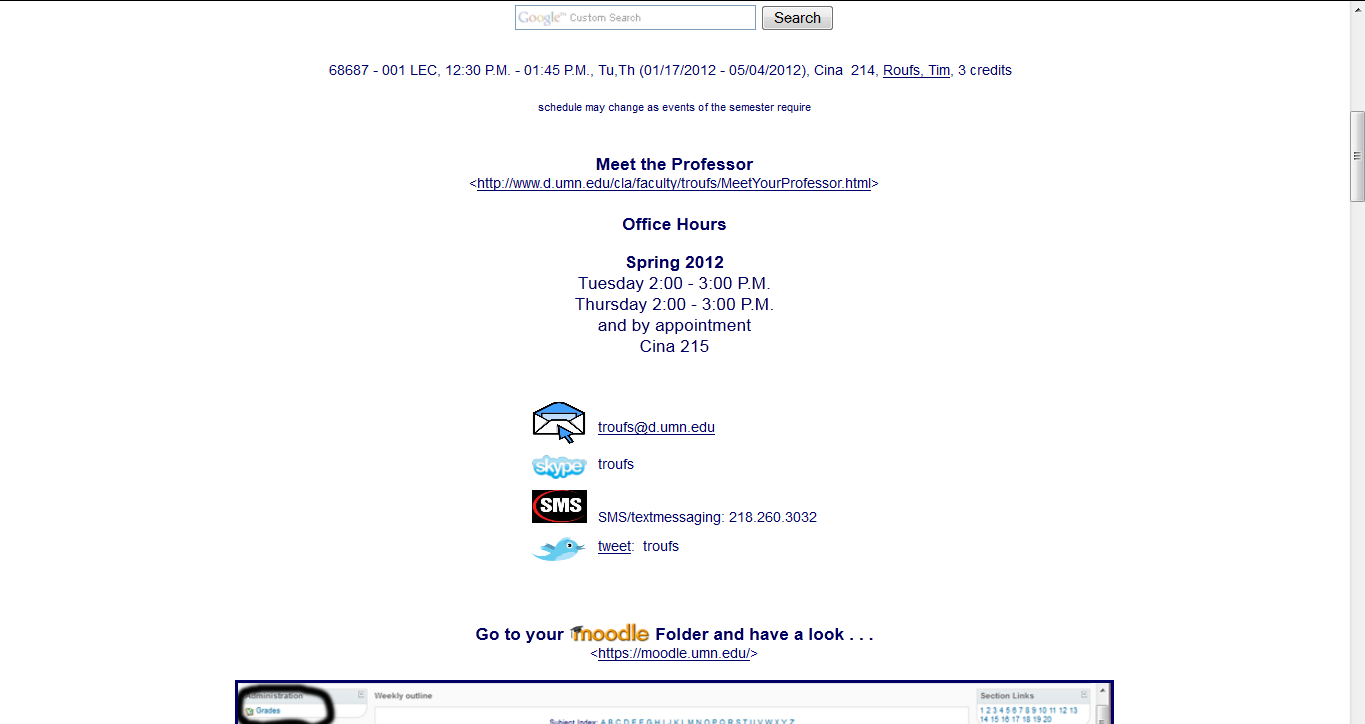 scroll down
http://www.d.umn.edu/cla/faculty/troufs/anth3635/cehandout_first-day.html
Moodle “Block 1”
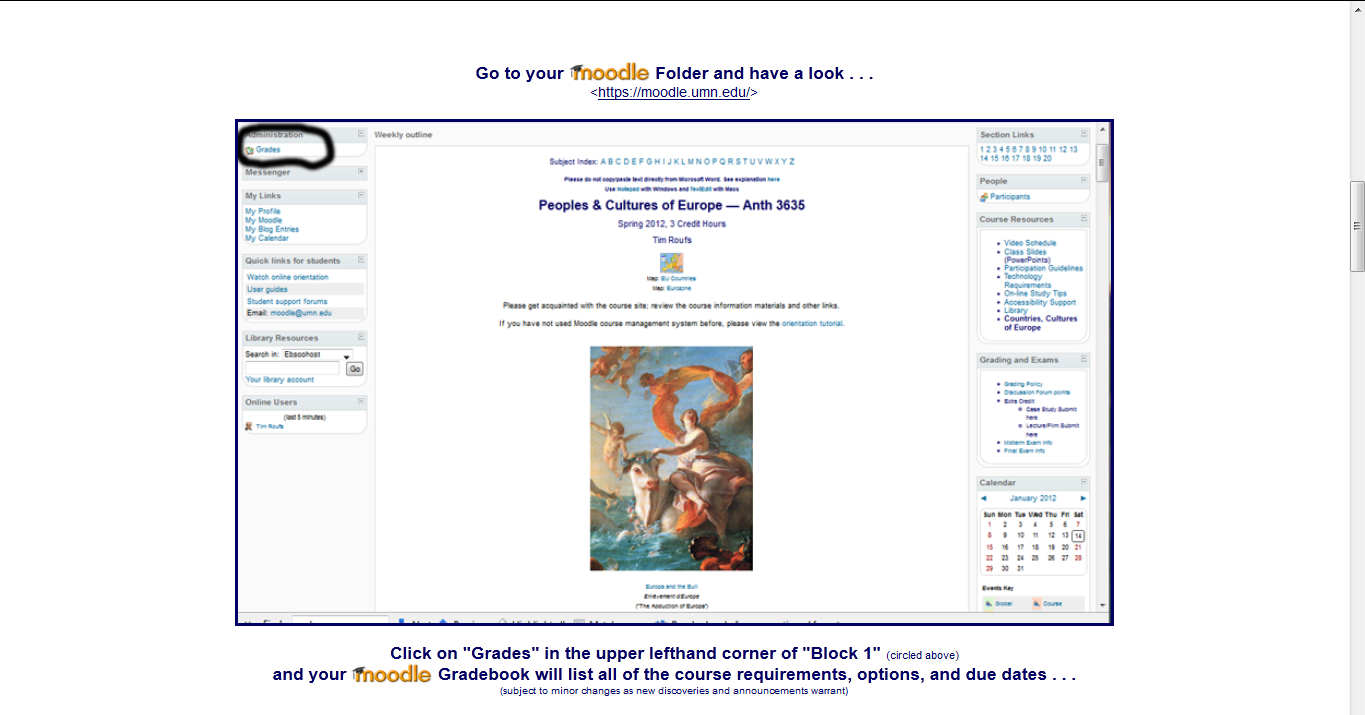 Moodle Grader
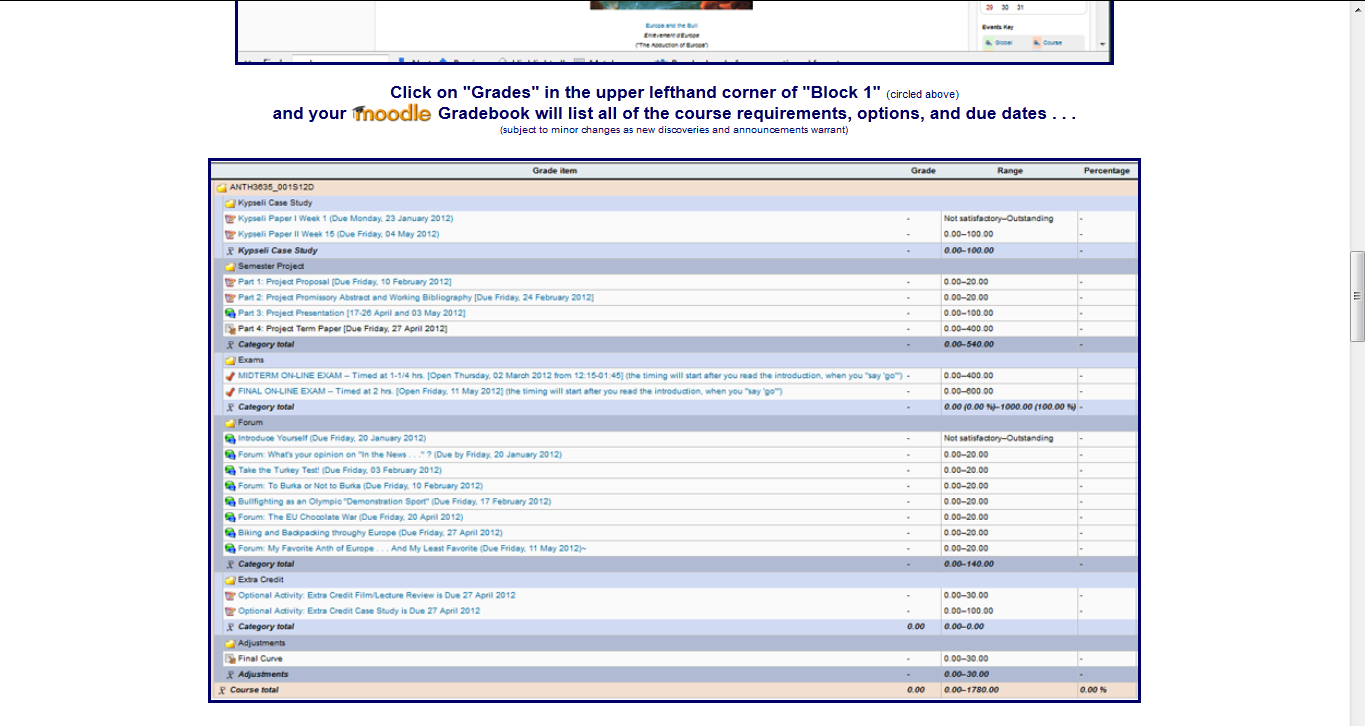 Basic Text Information
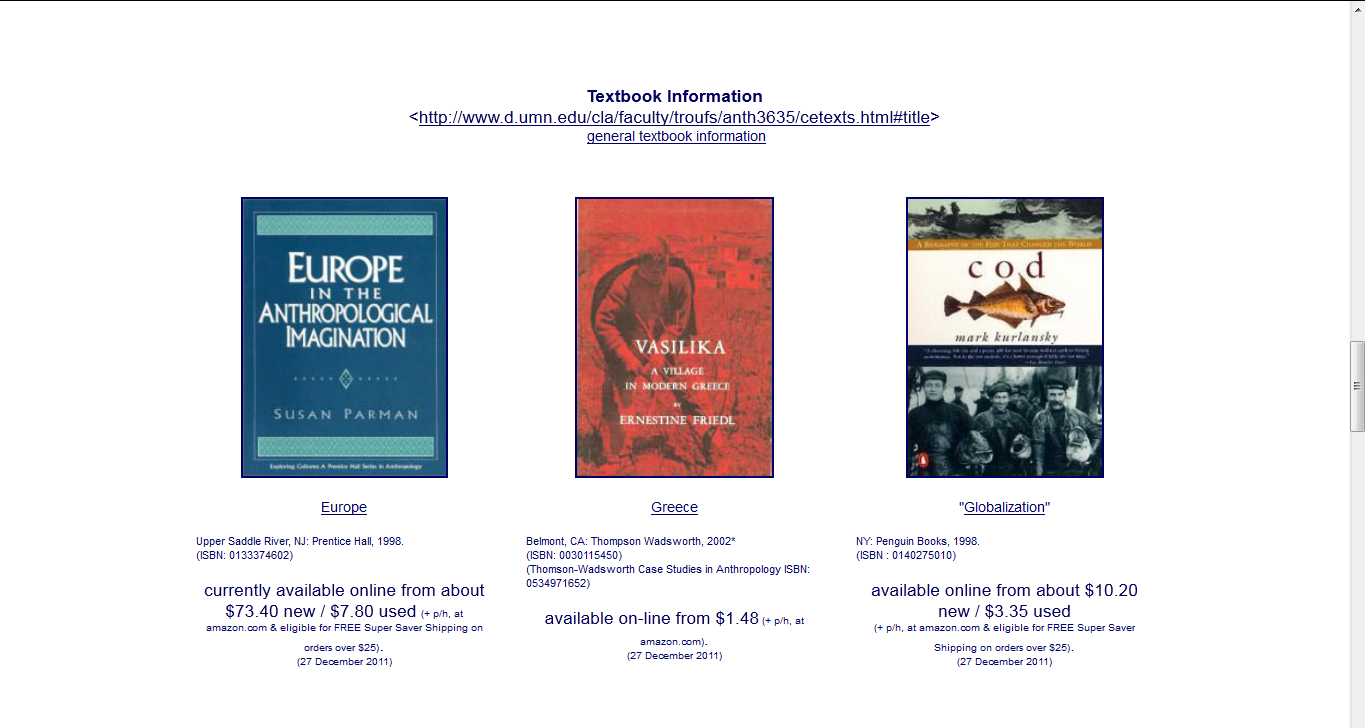 http://www.d.umn.edu/cla/faculty/troufs/anth3635/cehandout_first-day.html
Basic Text Information
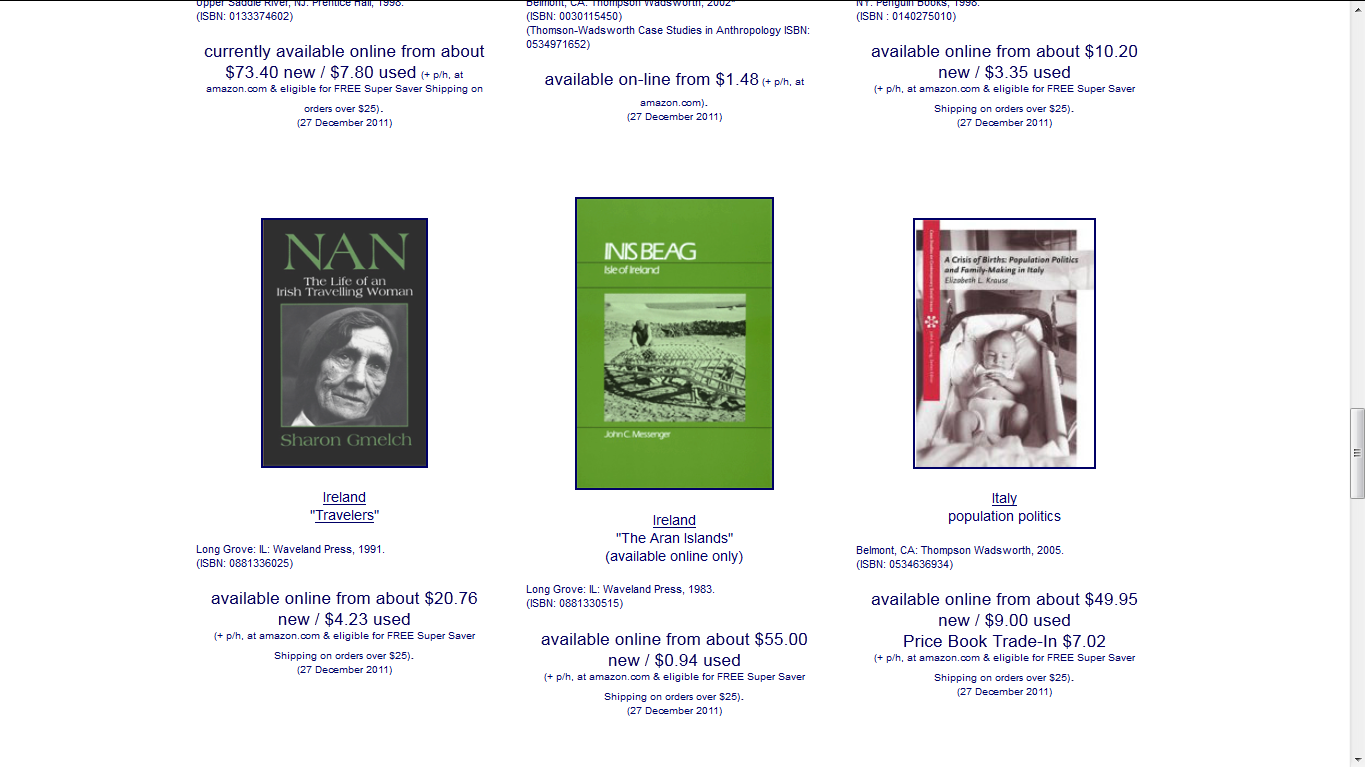 http://www.d.umn.edu/cla/faculty/troufs/anth3635/cehandout_first-day.html
Basic Text Information
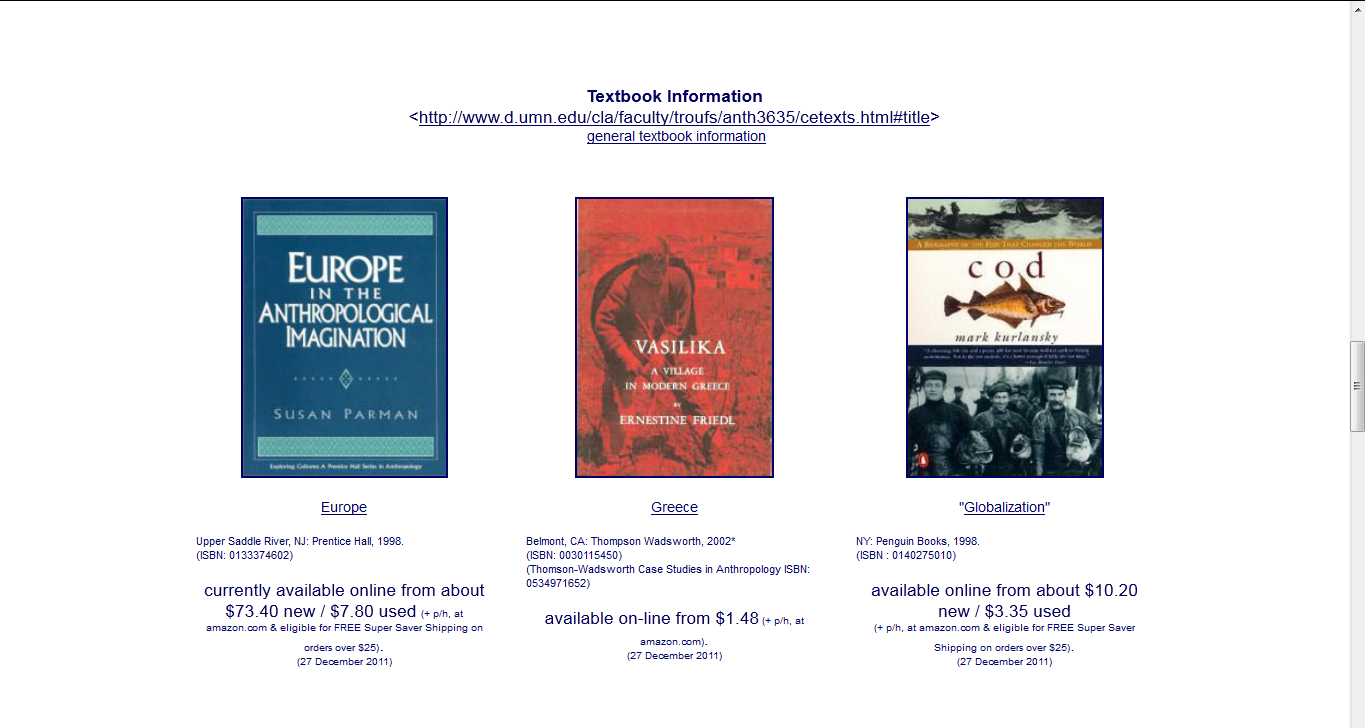 including information on purchasing texts . . .
http://www.d.umn.edu/cla/faculty/troufs/anth3635/cehandout_first-day.html
Text:
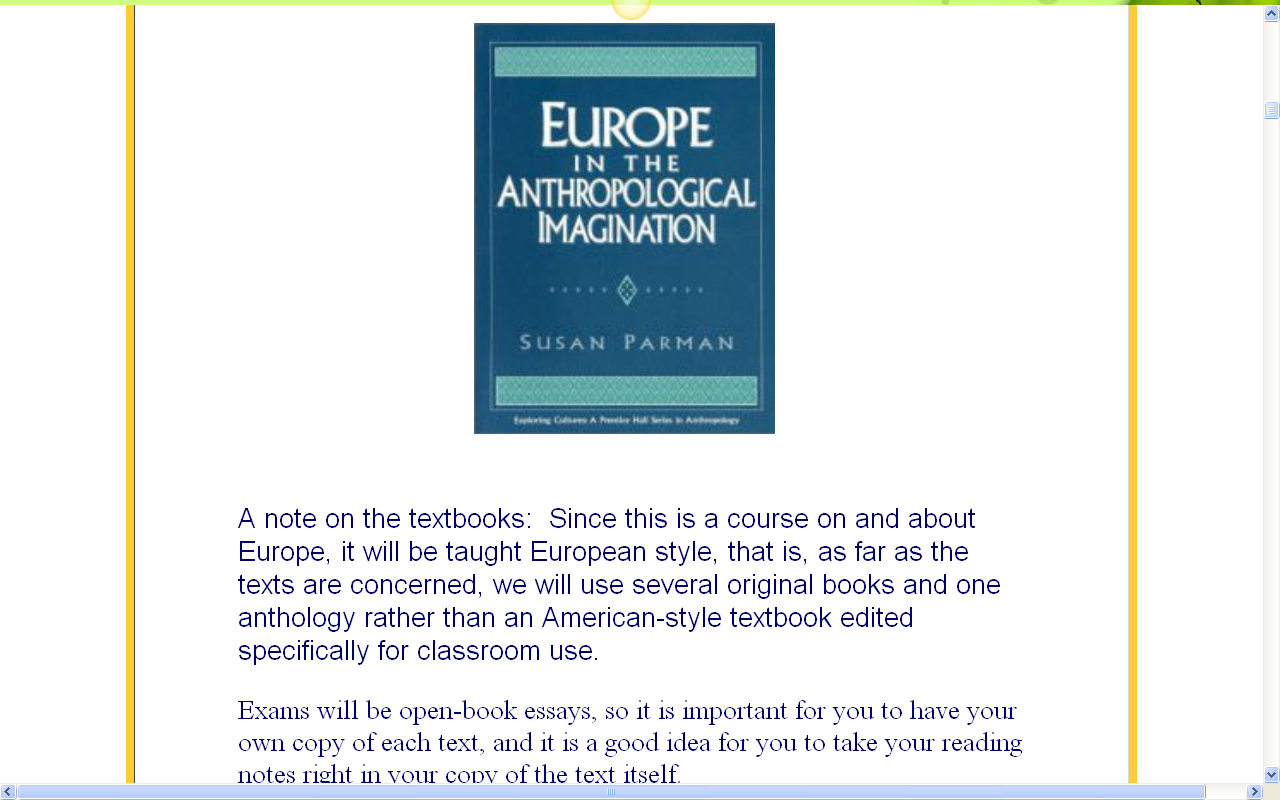 Text:
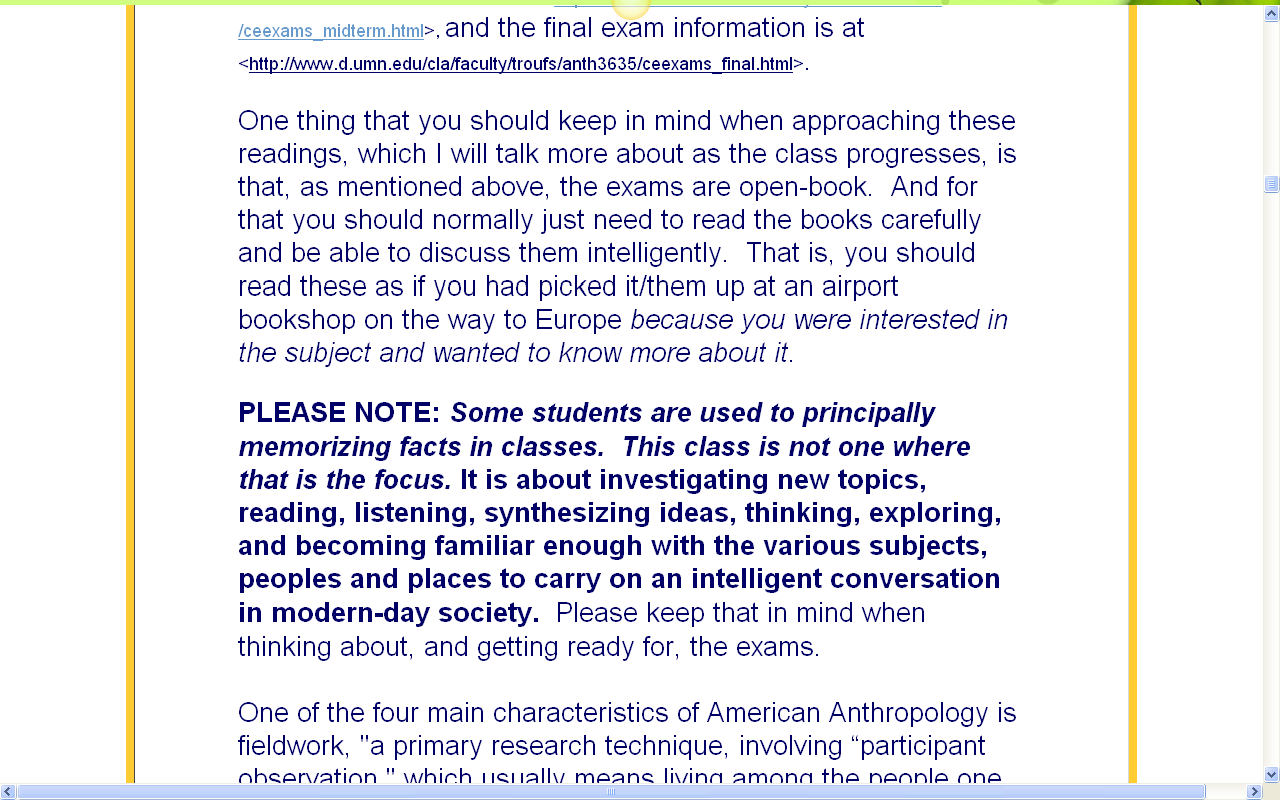 “Block 1” contains the basic information on the course . . .
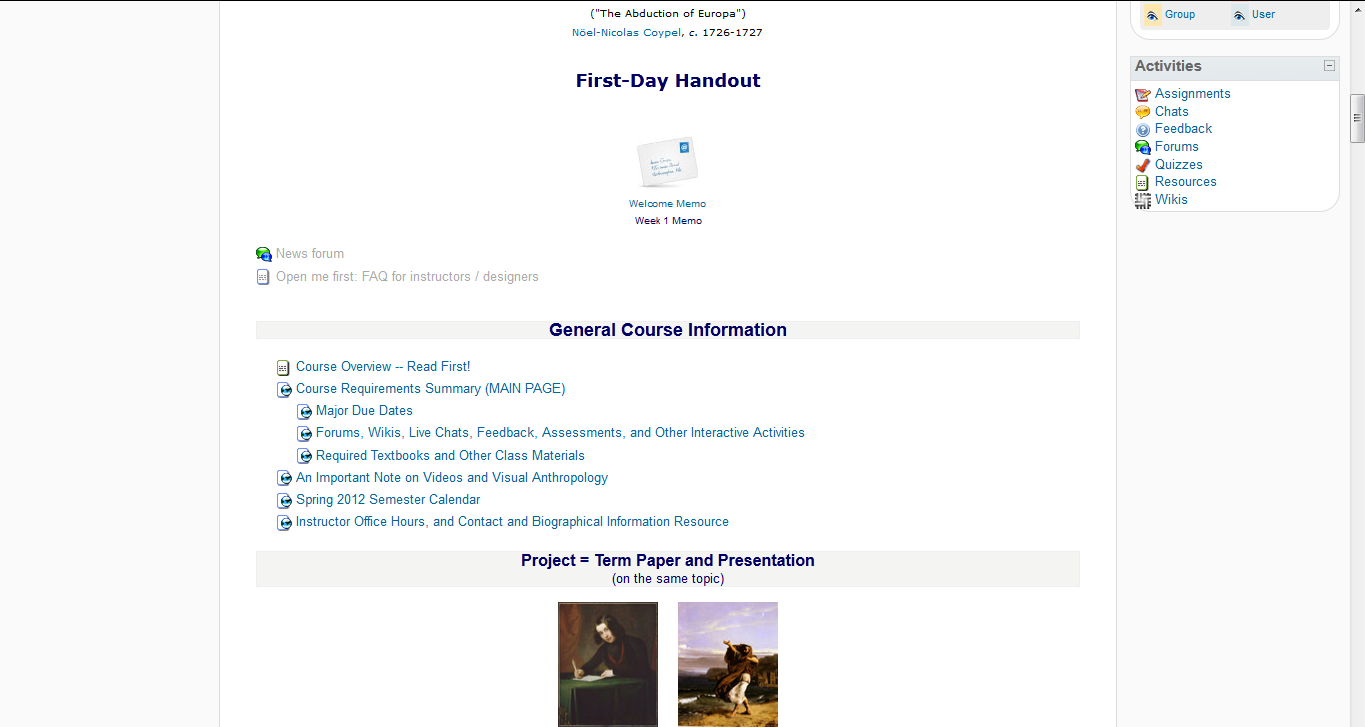 Moodle “Block 1”
“Block 1” contains the basic information on the course . . .
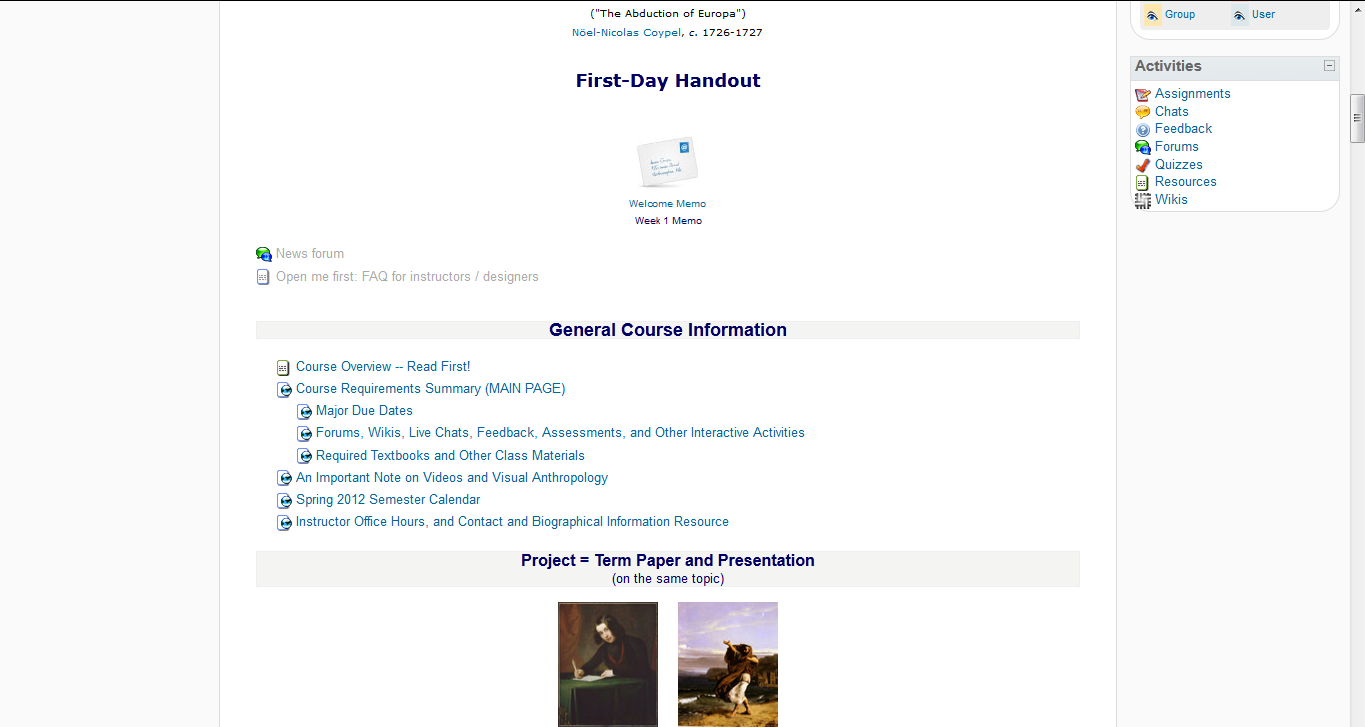 Moodle “Block 1”
“Block 1” contains the basic information on the course . . .
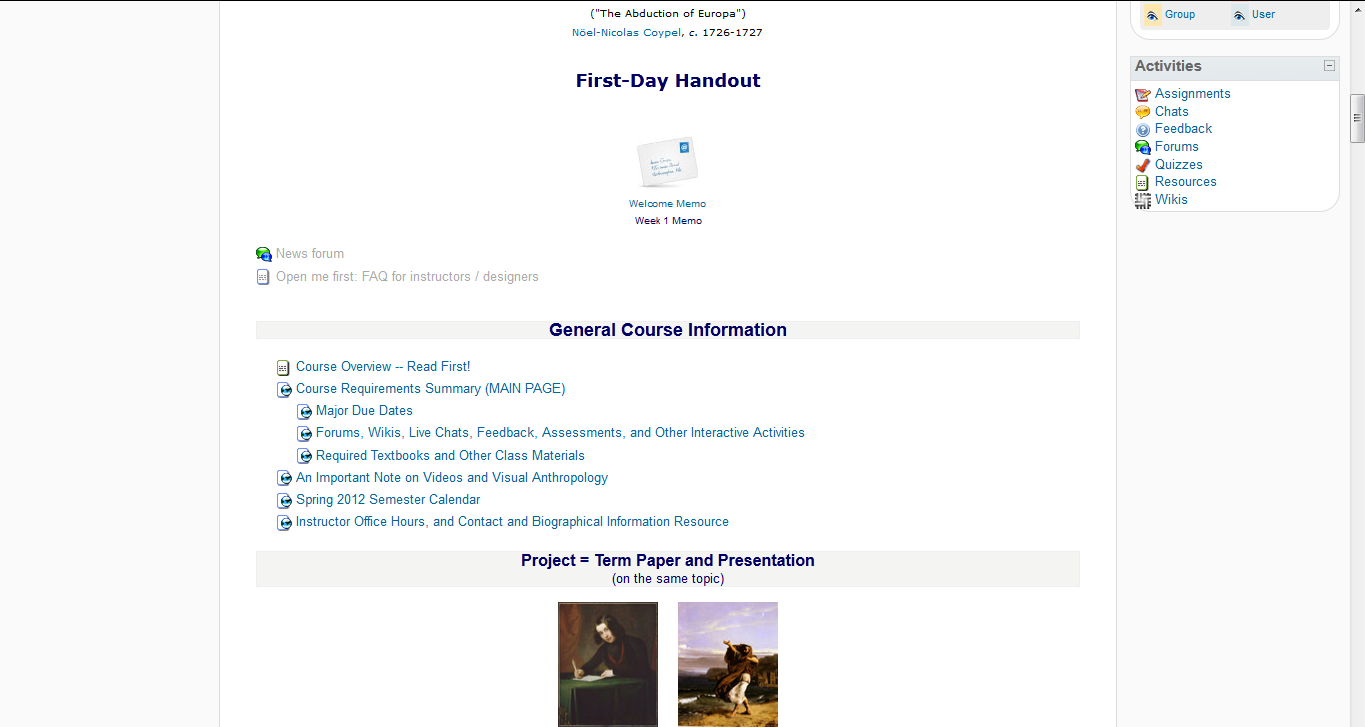 Moodle “Block 1”
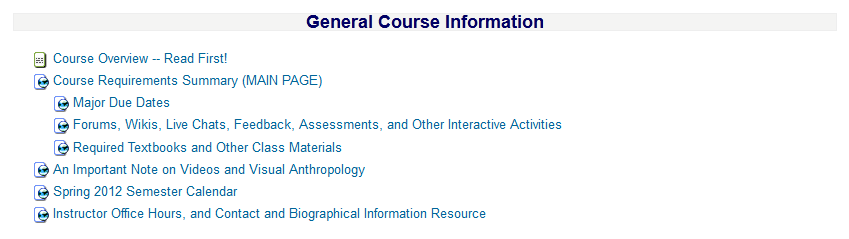 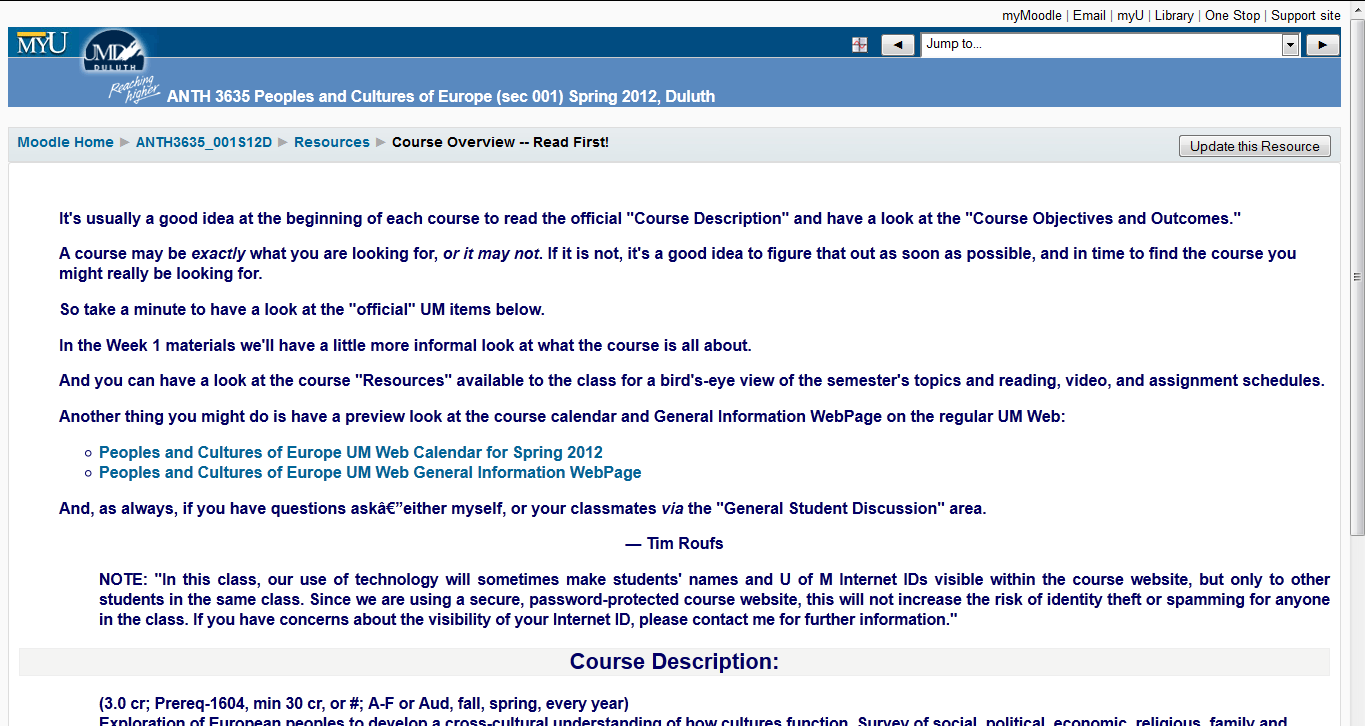 Governing Procedures
http://www.d.umn.edu/cla/faculty/troufs/anth3635/cehandout_first-day.html
Governing Procedures
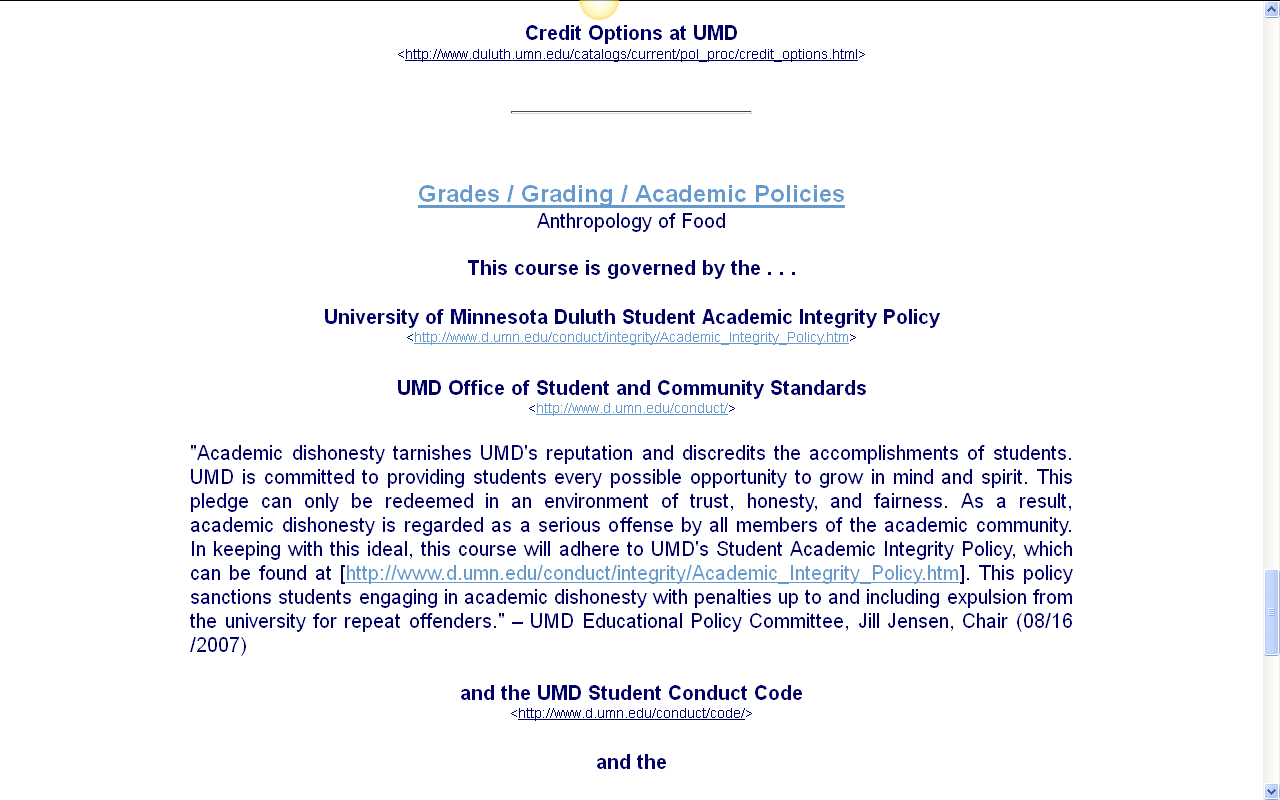 http://www.d.umn.edu/cla/faculty/troufs/anth3635/cehandout_first-day.html
Governing Procedures
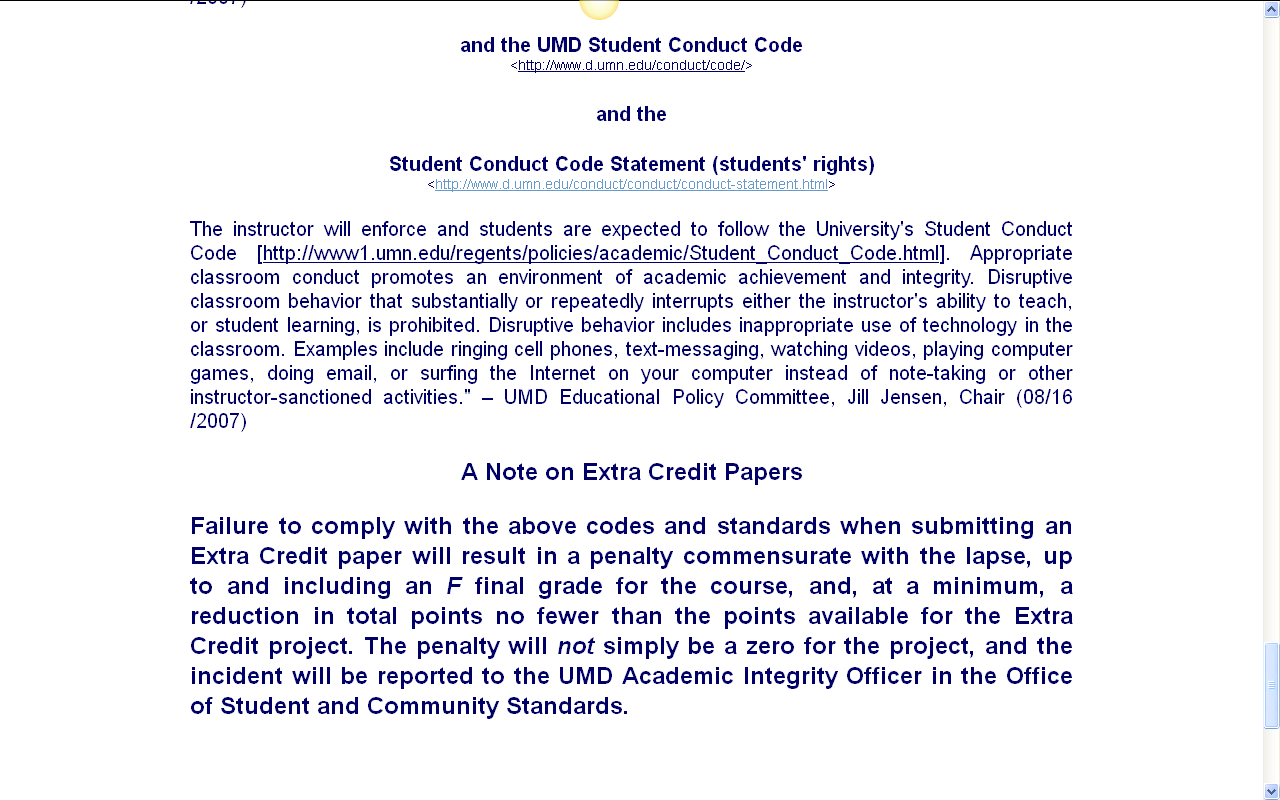 http://www.d.umn.edu/cla/faculty/troufs/anth3635/cehandout_first-day.html
Governing Procedures
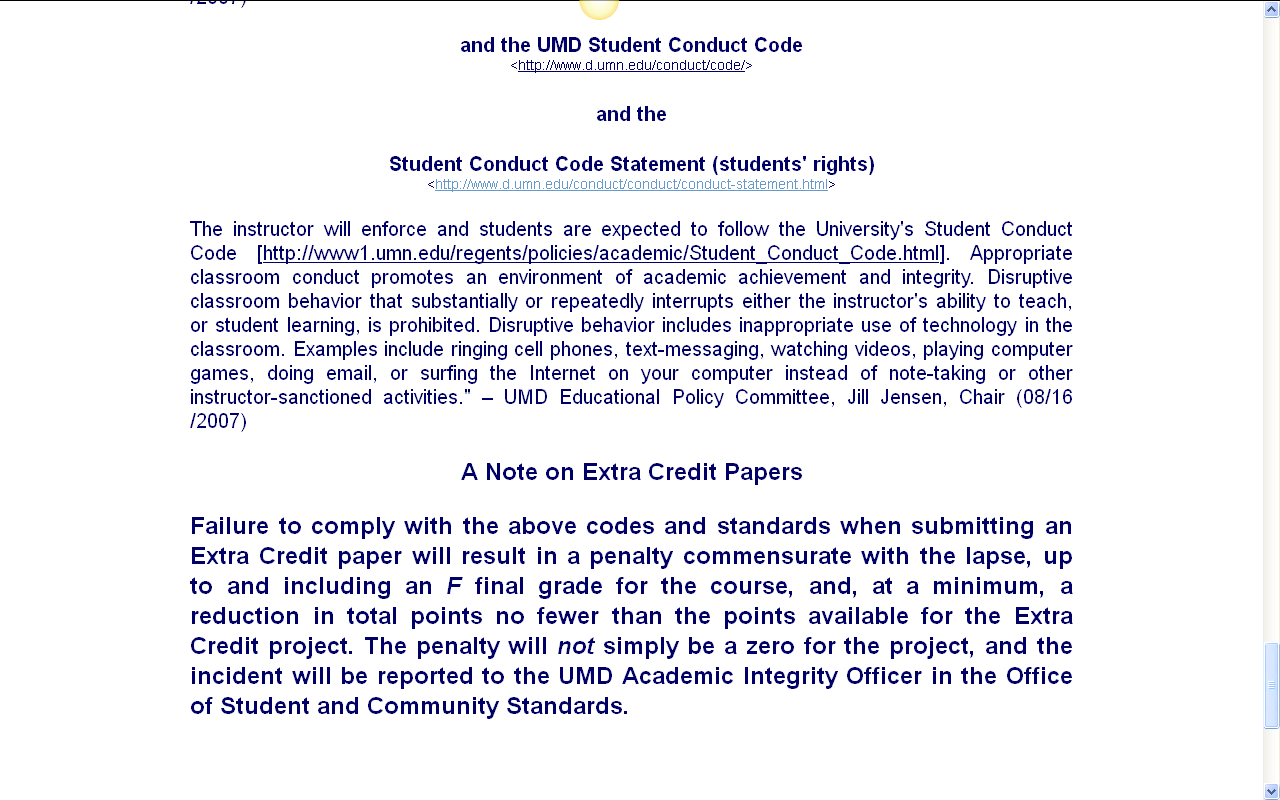 Governing Procedures
note on Extra Credit Papers
http://www.d.umn.edu/cla/faculty/troufs/anth3635/cehandout_first-day.html
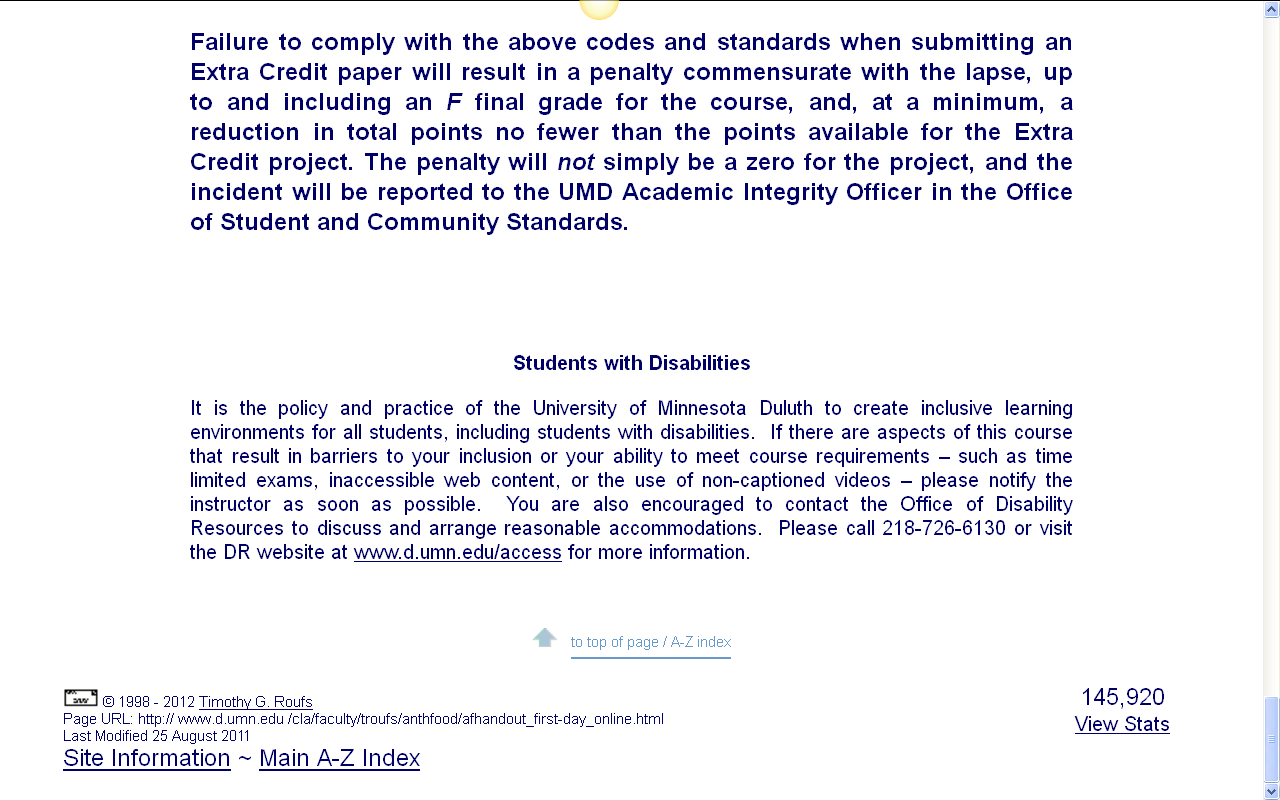 Special Facilities
Information
http://www.d.umn.edu/cla/faculty/troufs/anth3635/cehandout_first-day.html
Moodle “Block 1”
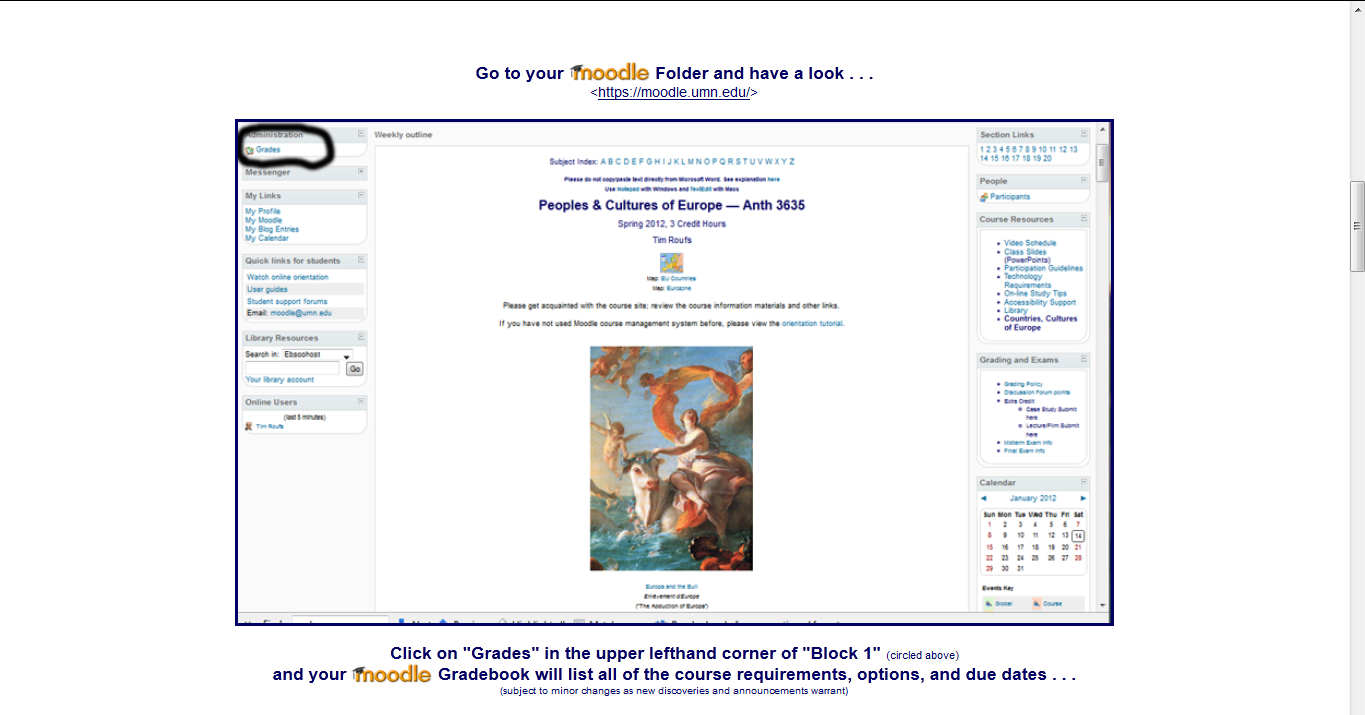 Moodle “Block 1”
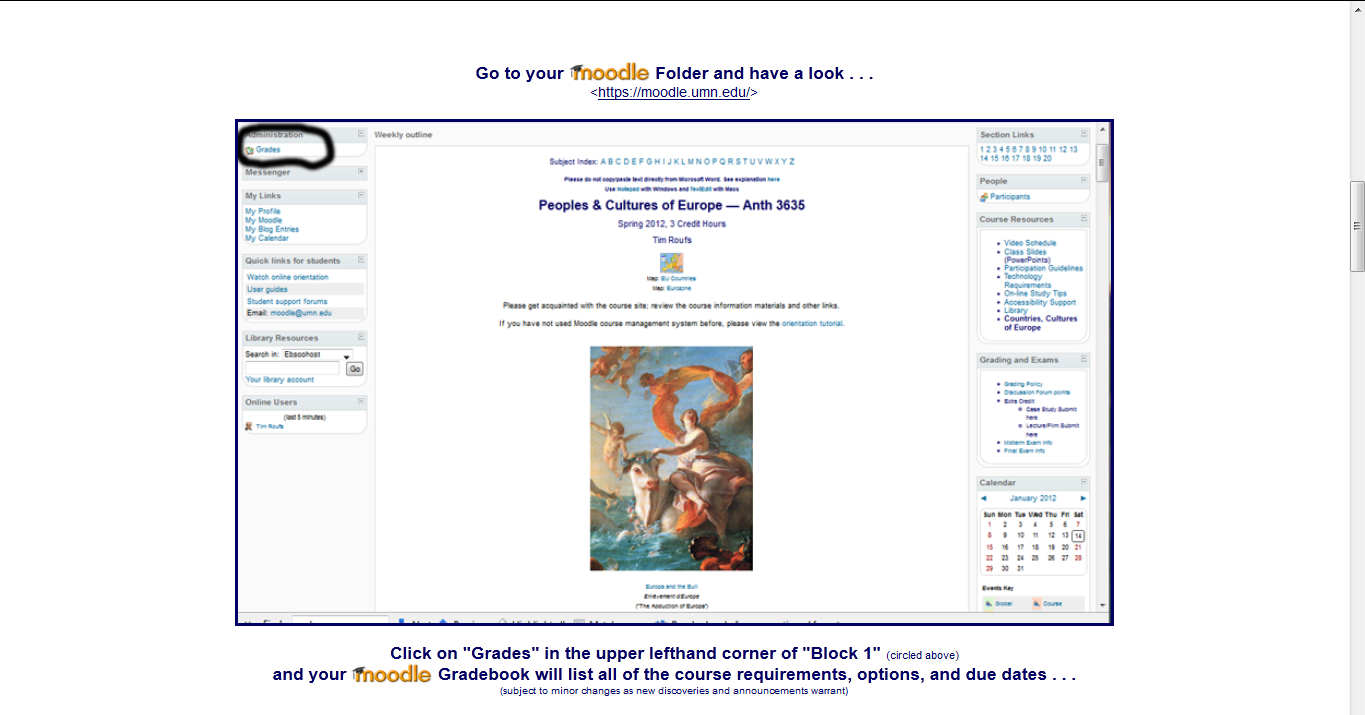 requirements, due dates, and grades
Moodle “Block 1”
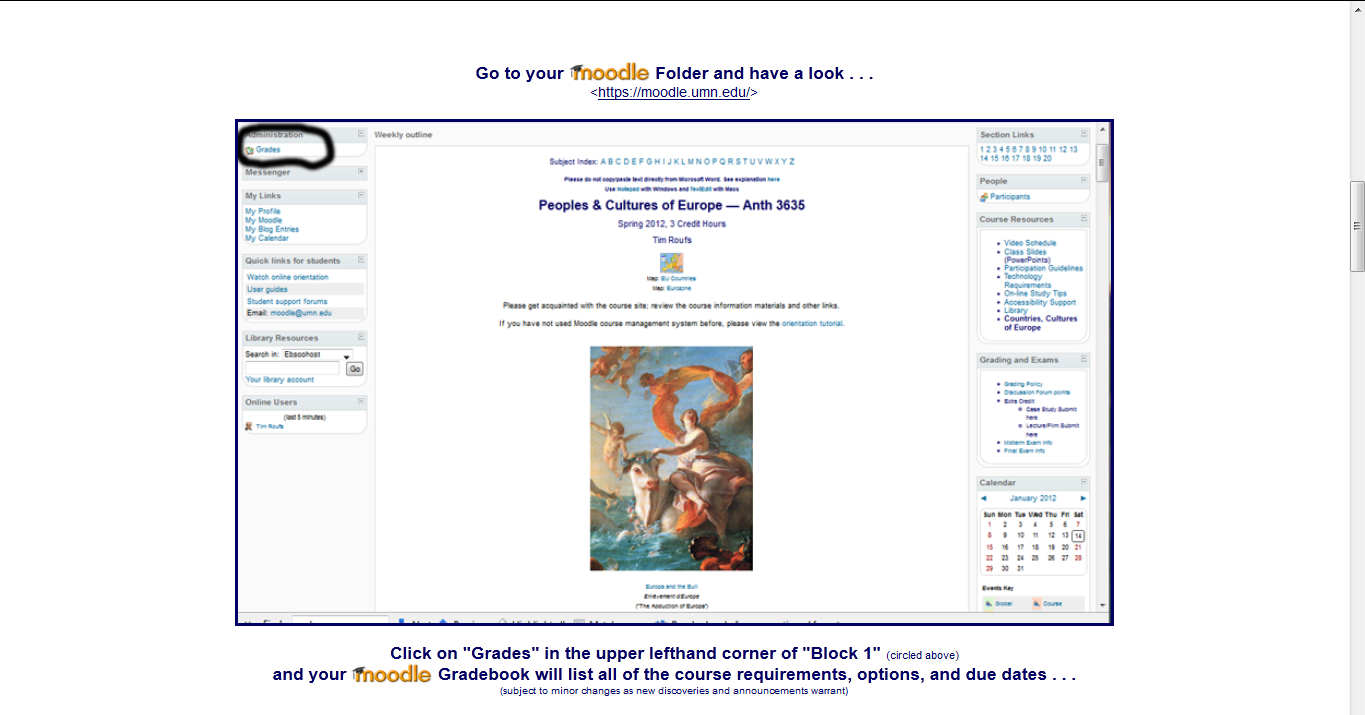 requirements, due dates, and grades
Moodle “Block 1”
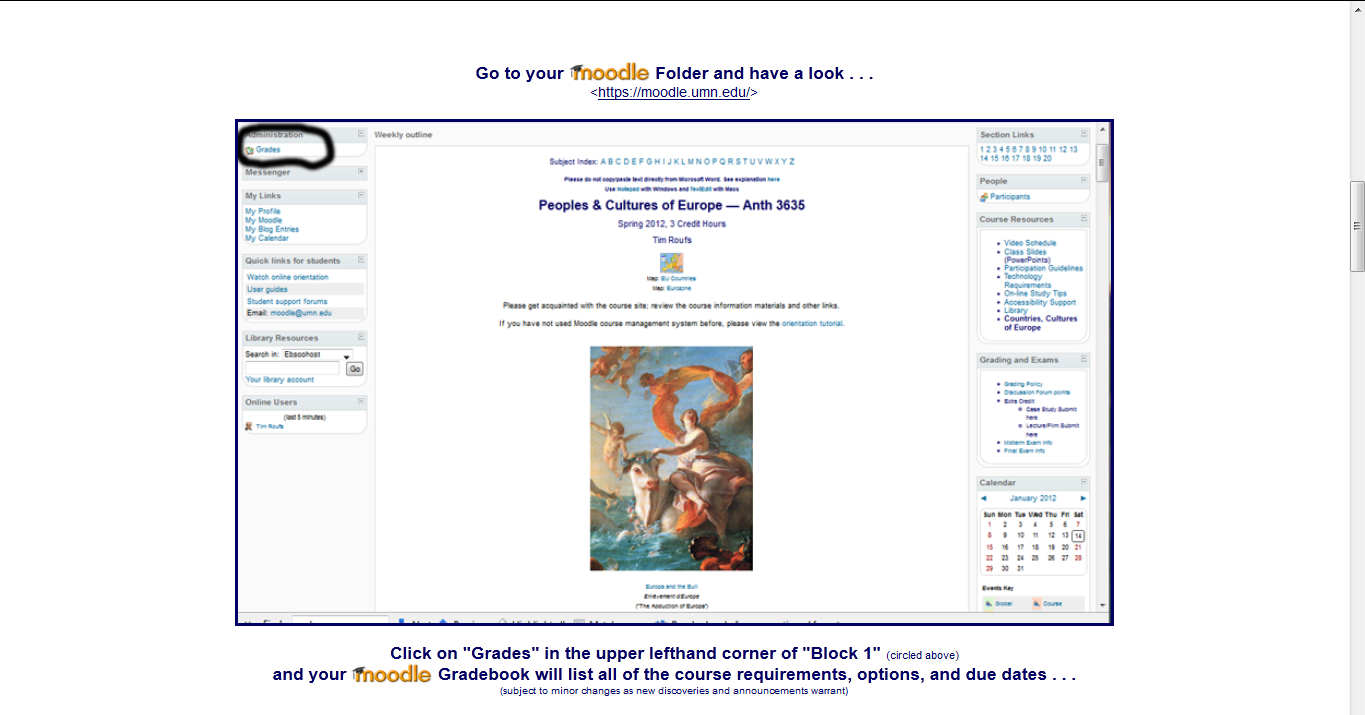 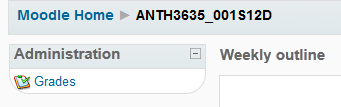 requirements, due dates, and grades
Moodle “Block 1”
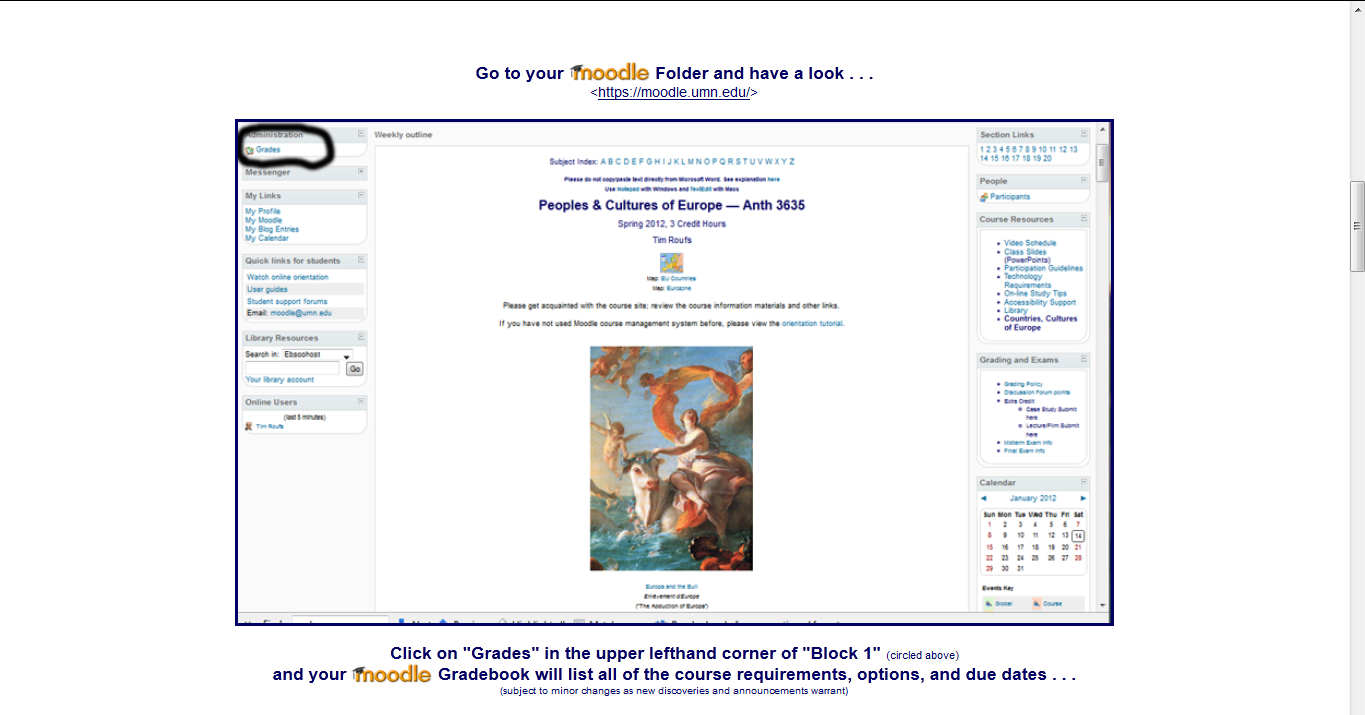 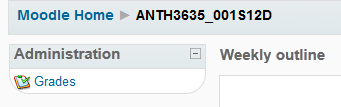 requirements, due dates, and grades
Your                  Gradebook
will look something like this
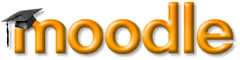 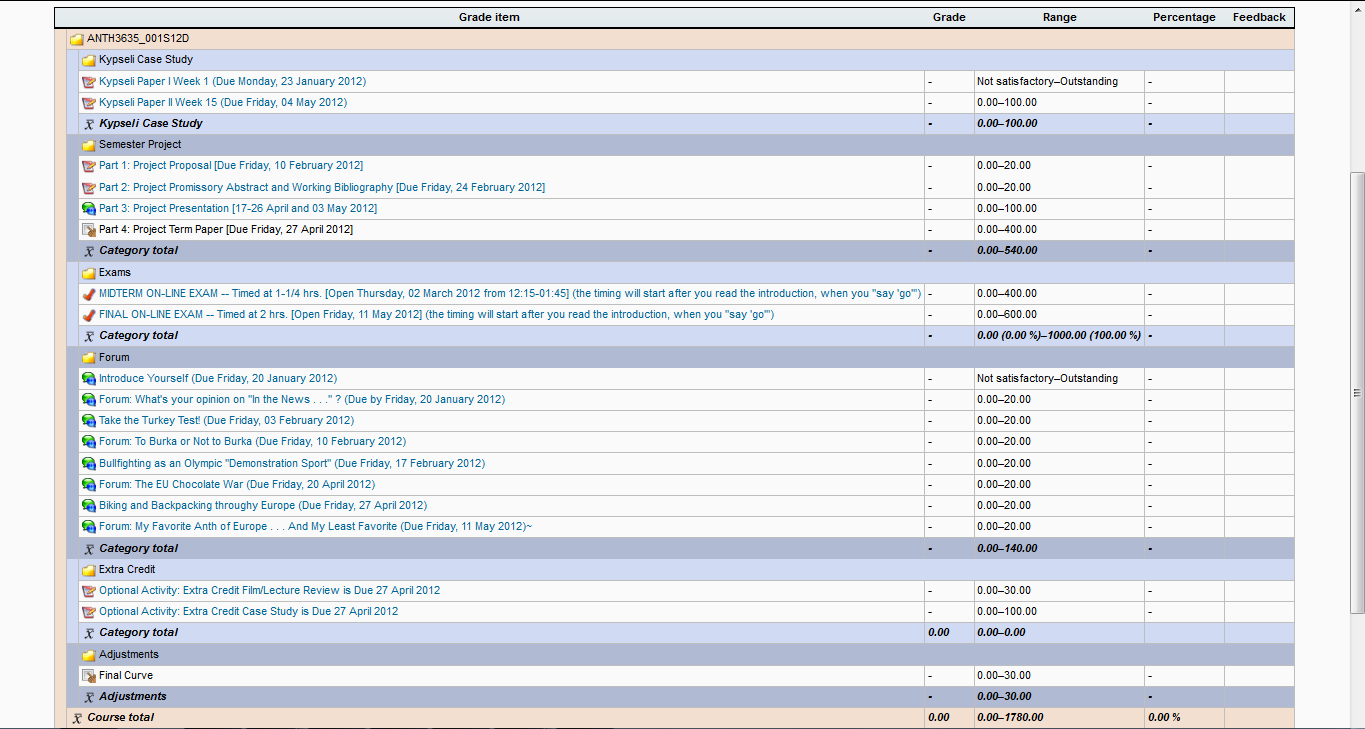 Your                  Gradebook
will look something like this
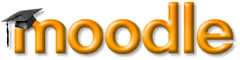 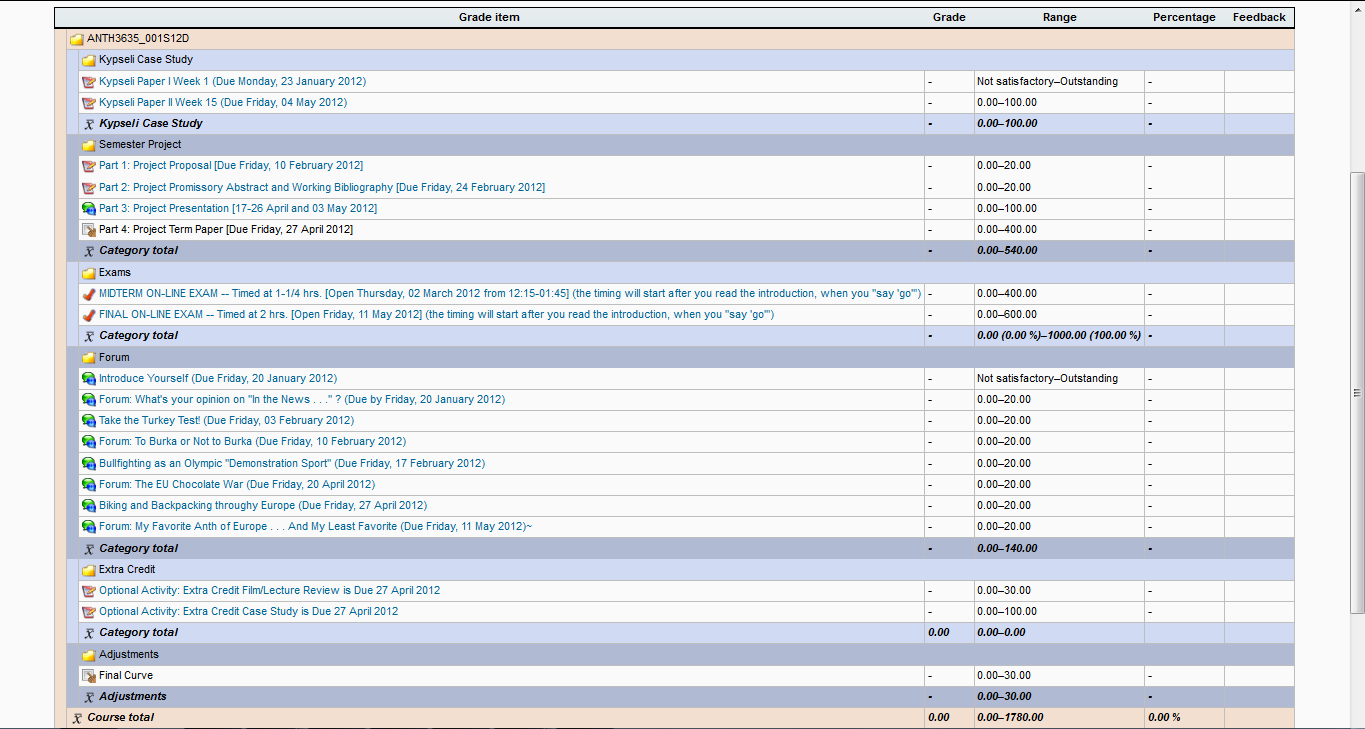 it lists course requirements, due dates, options, and grades . . .
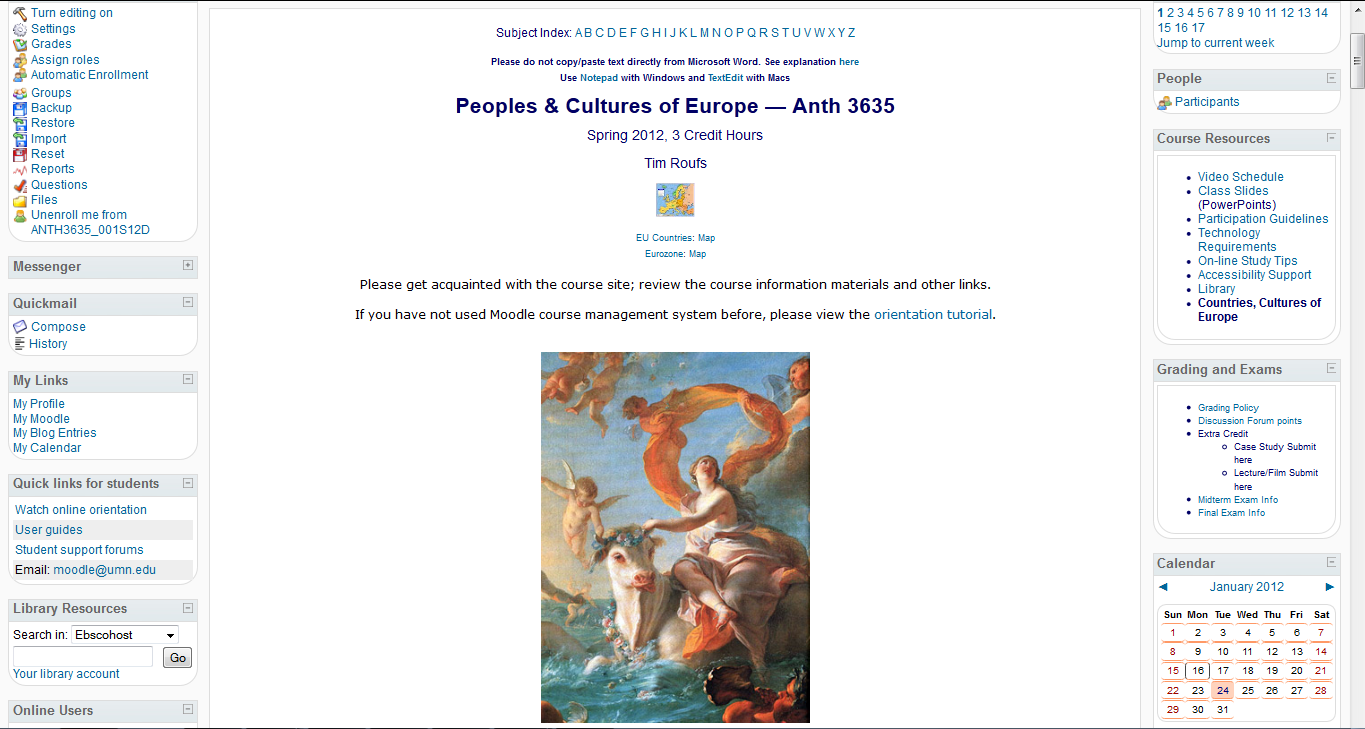 Back to the main
Moodle page
“Block 1” contains the basic information on the course . . .
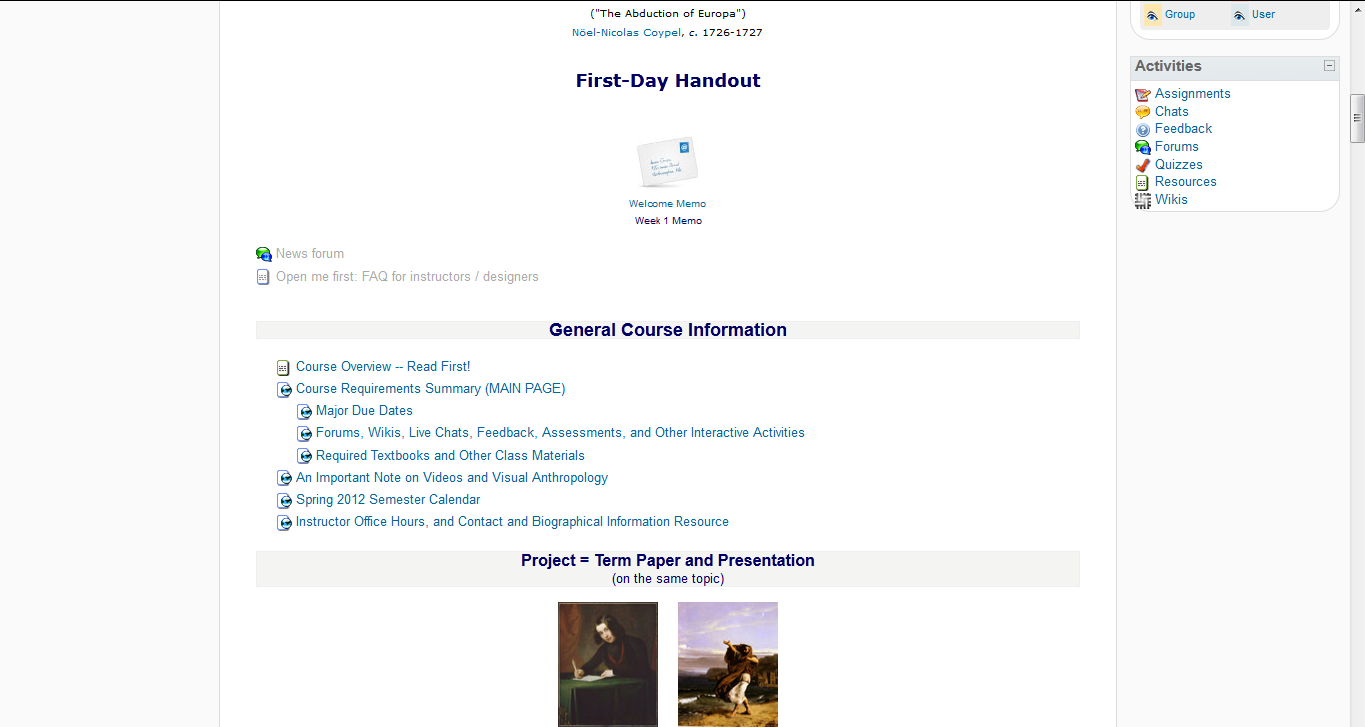 “Block 1” contains the basic information on the course . . .
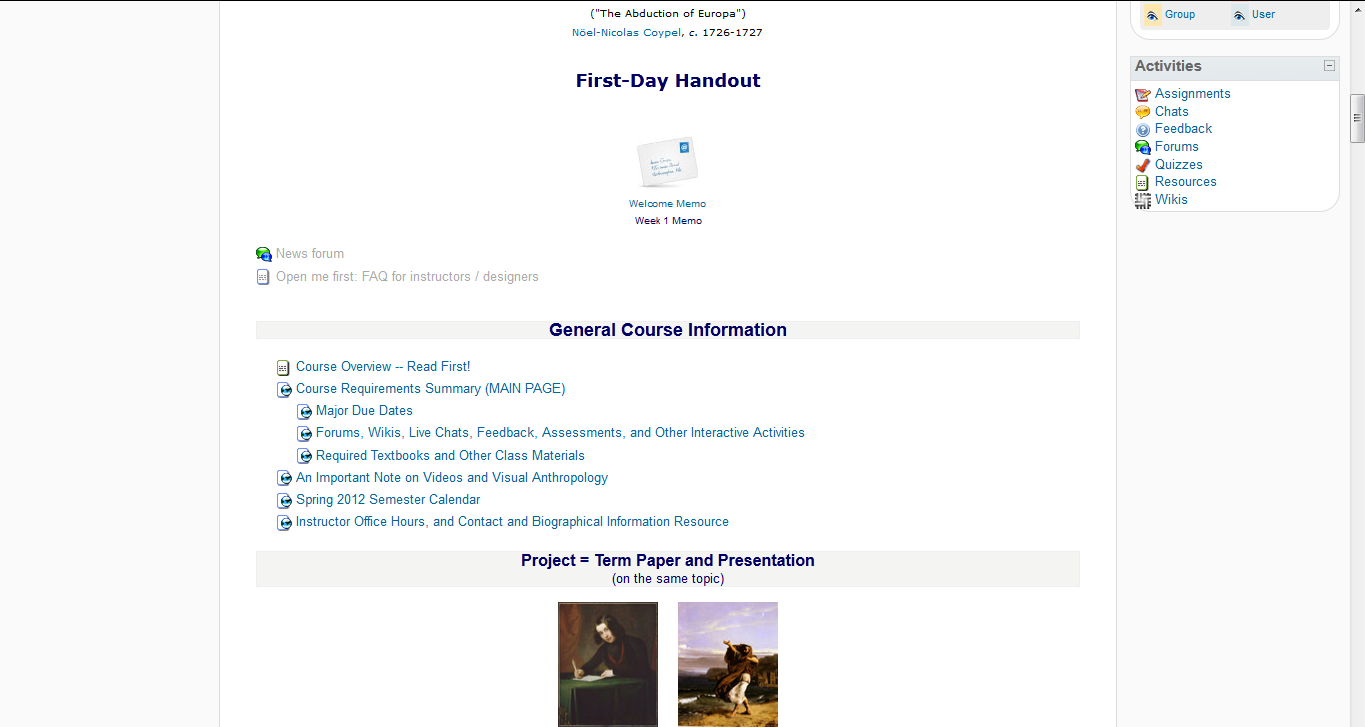 “Block 1” contains the basic information on the course . . .
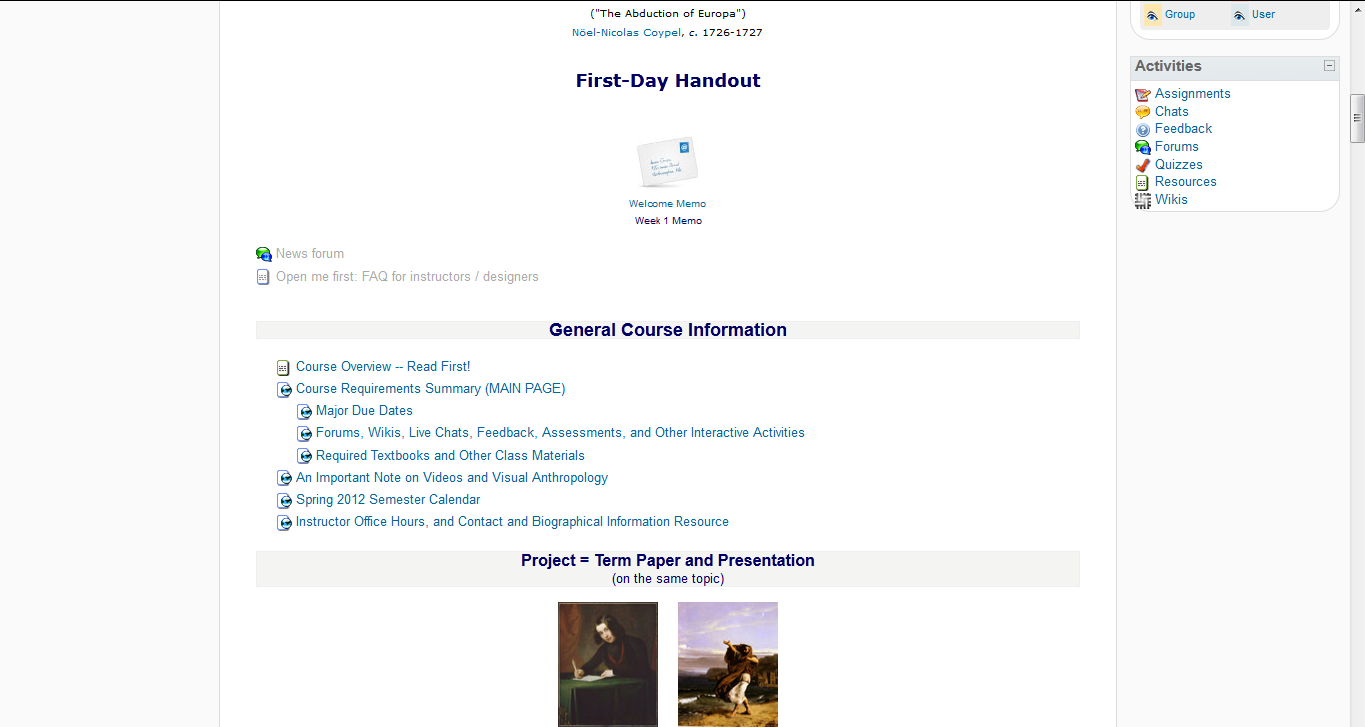 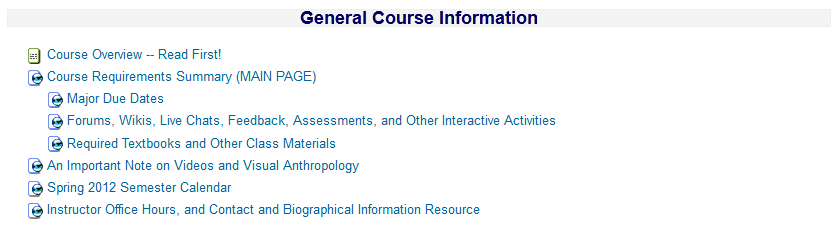 “Block 1” contains the basic information on the course . . .
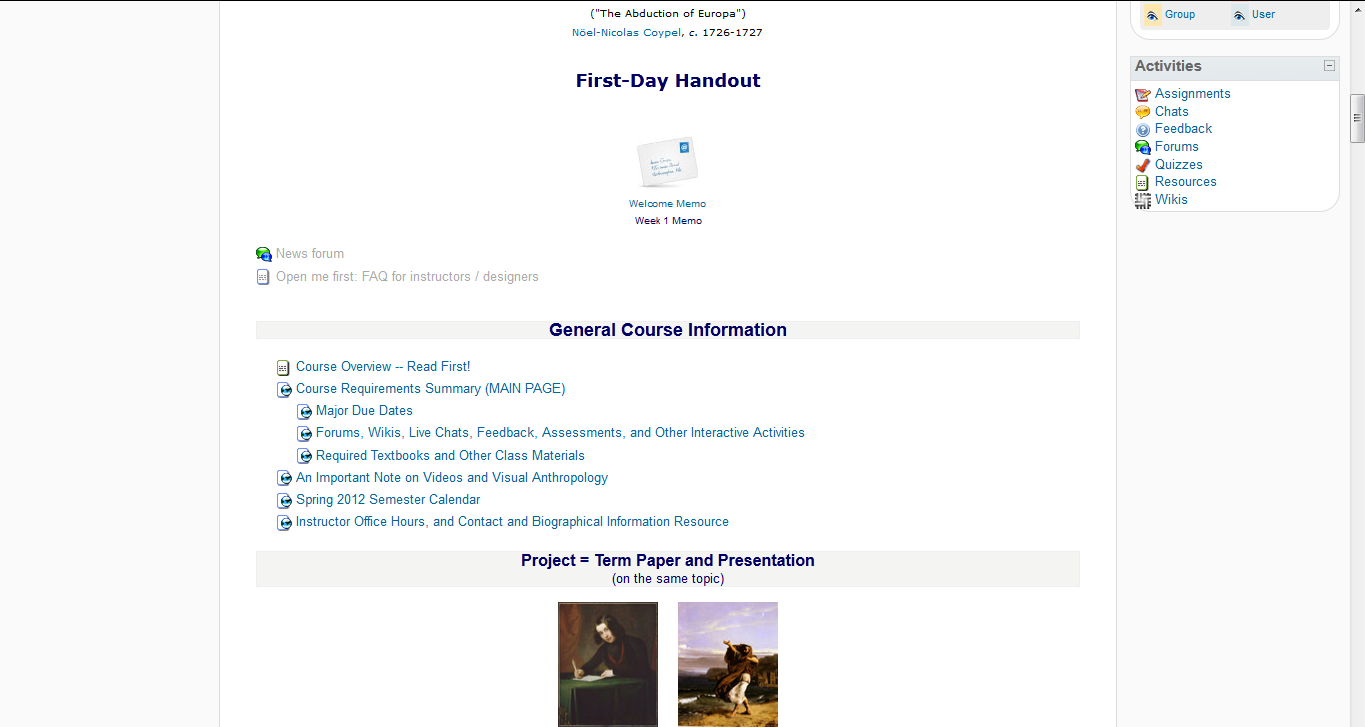 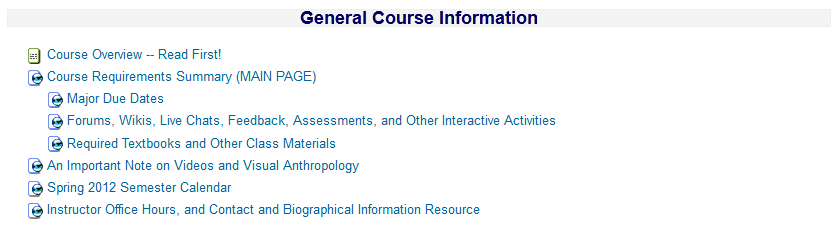 “Major Due Dates” is a handy site
“Block 1” contains the basic information on the course . . .
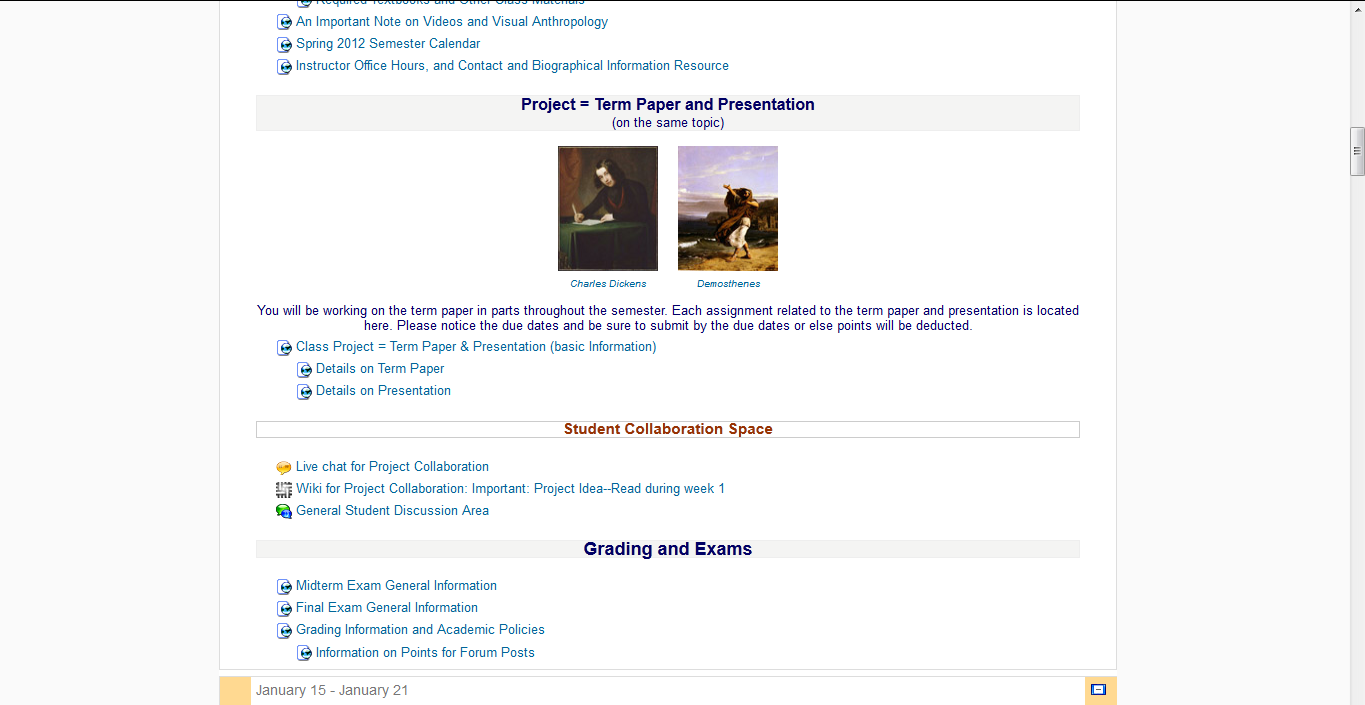 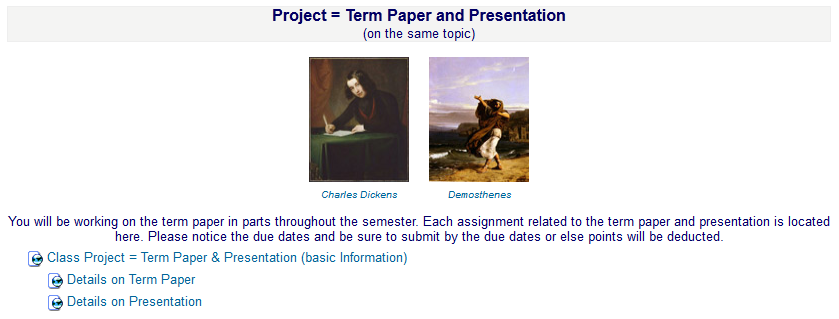 “Block 1” contains the basic information on the course . . .
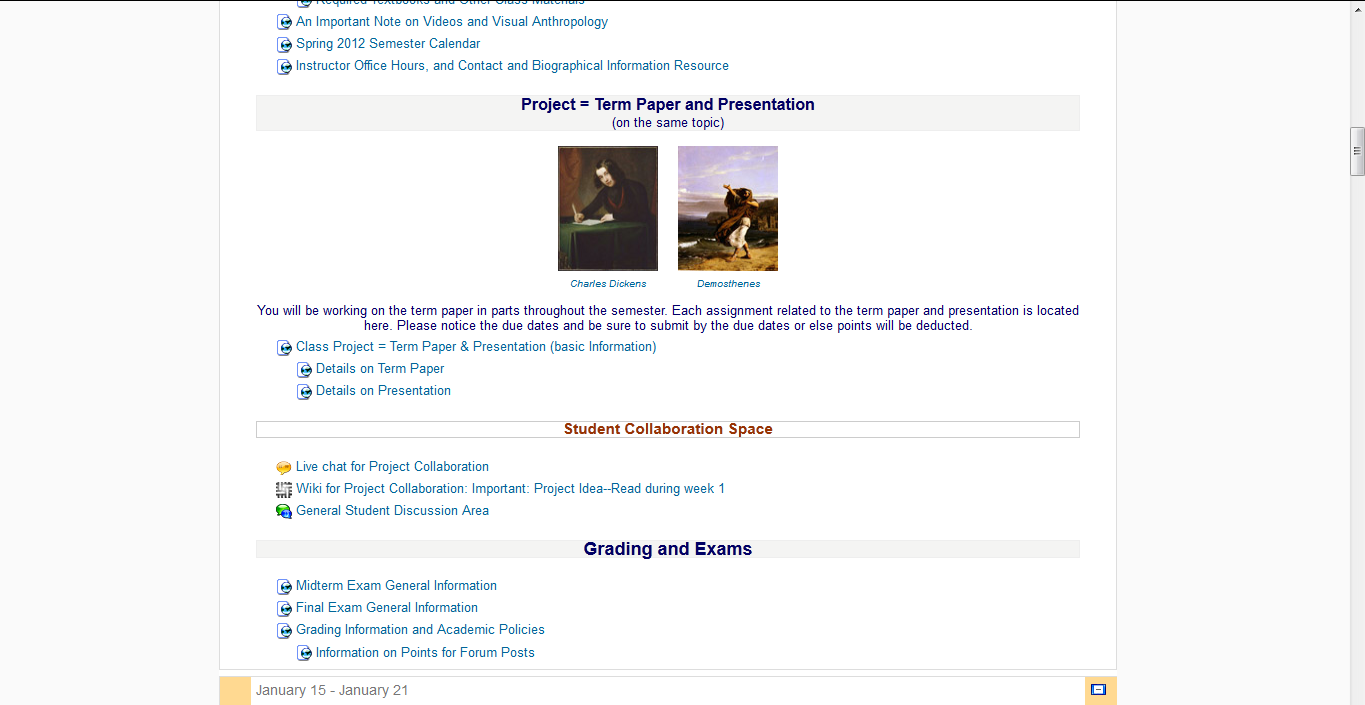 “Block 1” contains the basic information on the course . . .
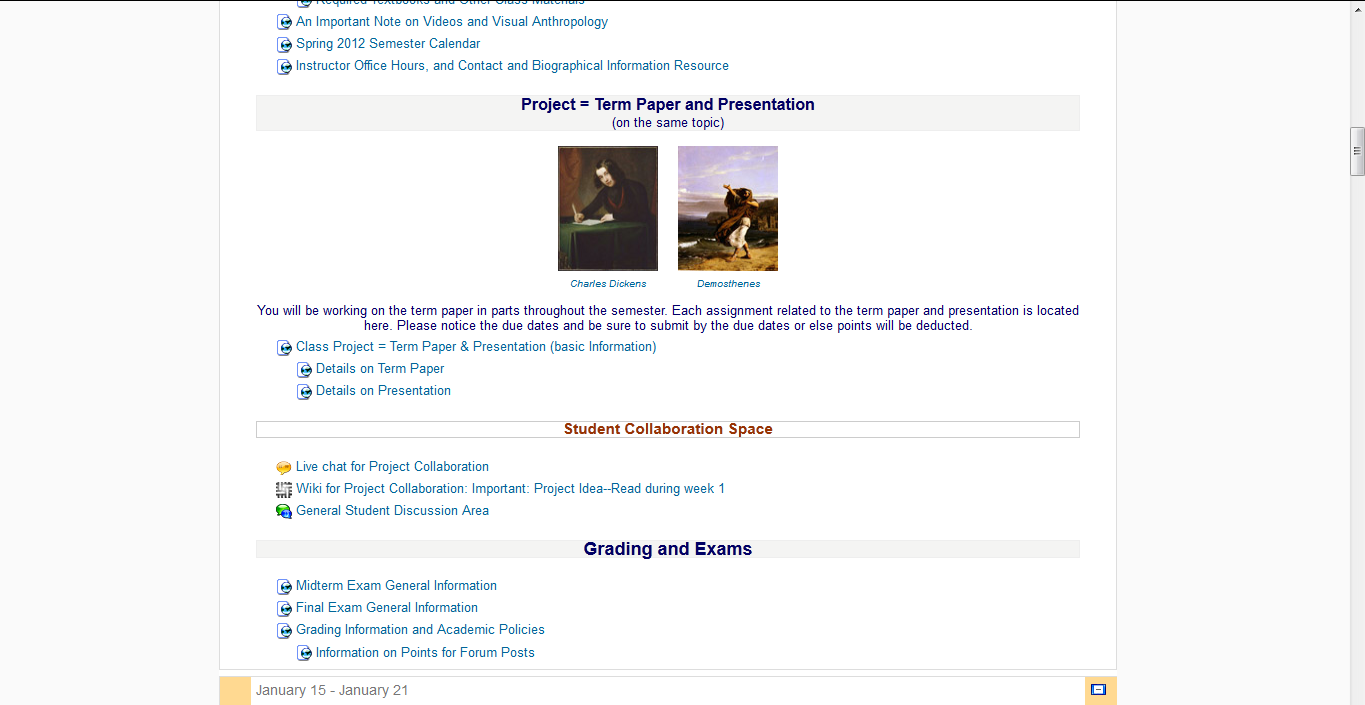 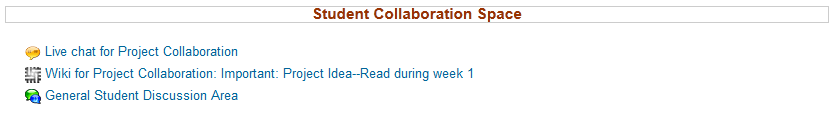 “Block 1” contains the basic information on the course . . .
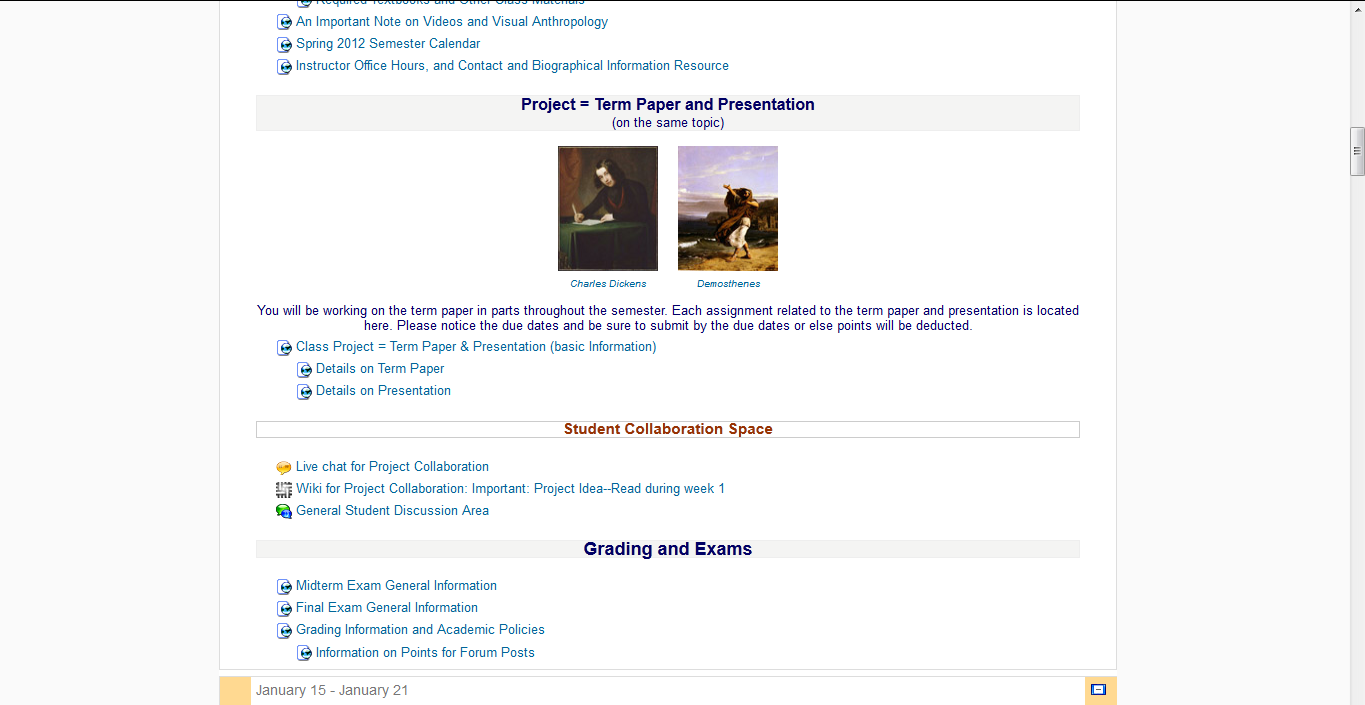 “Block 1” contains the basic information on the course . . .
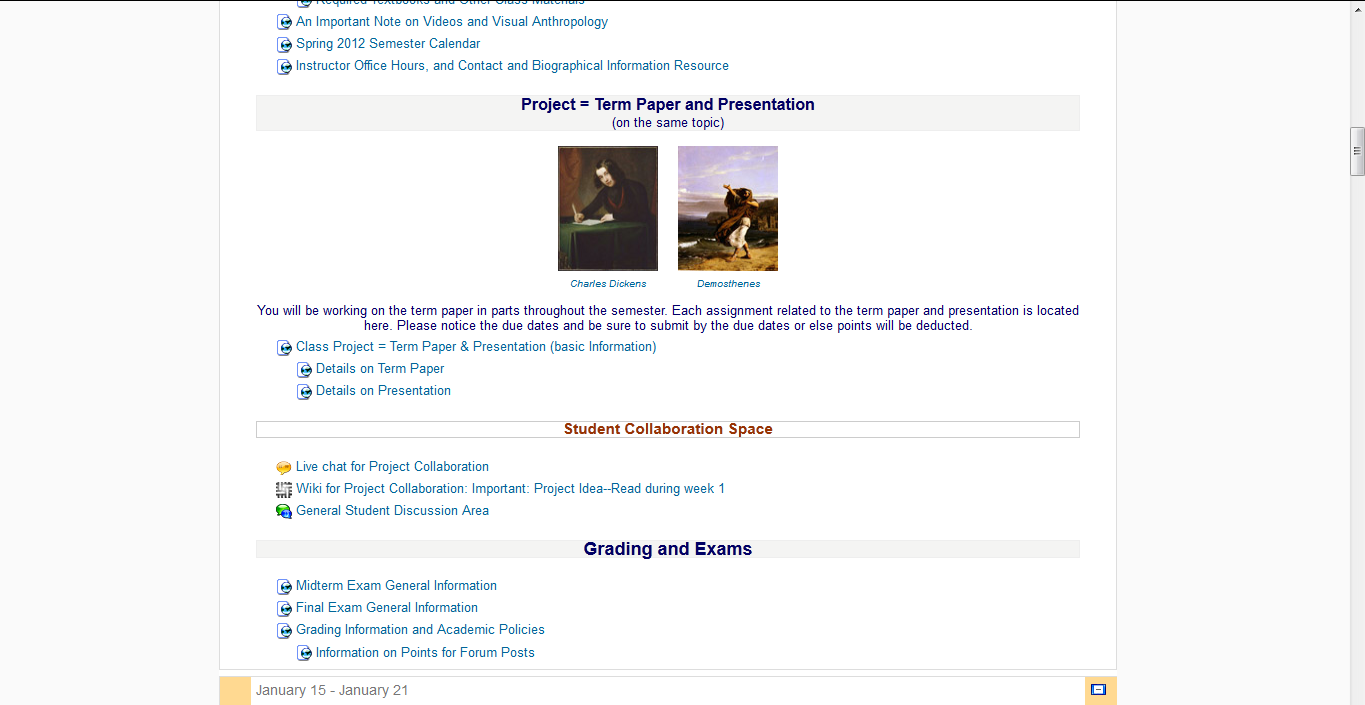 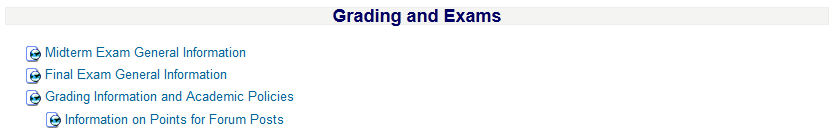 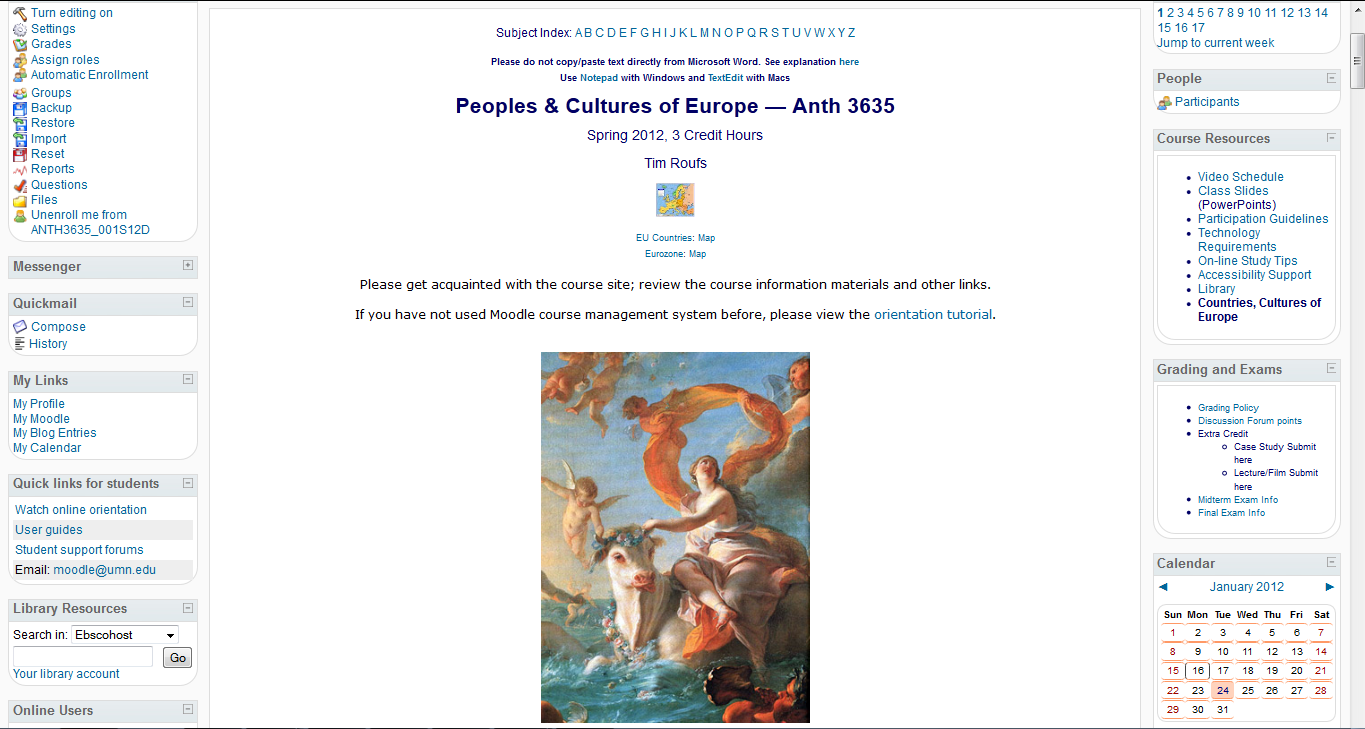 Back to the main
Moodle page
REM
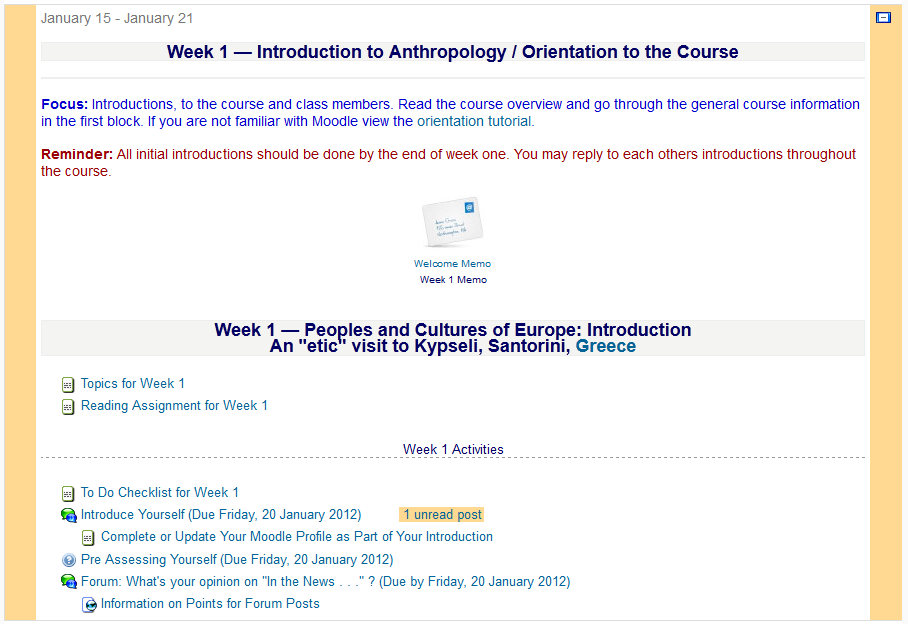 Reading Assignments
Reading Assignments for Week 1
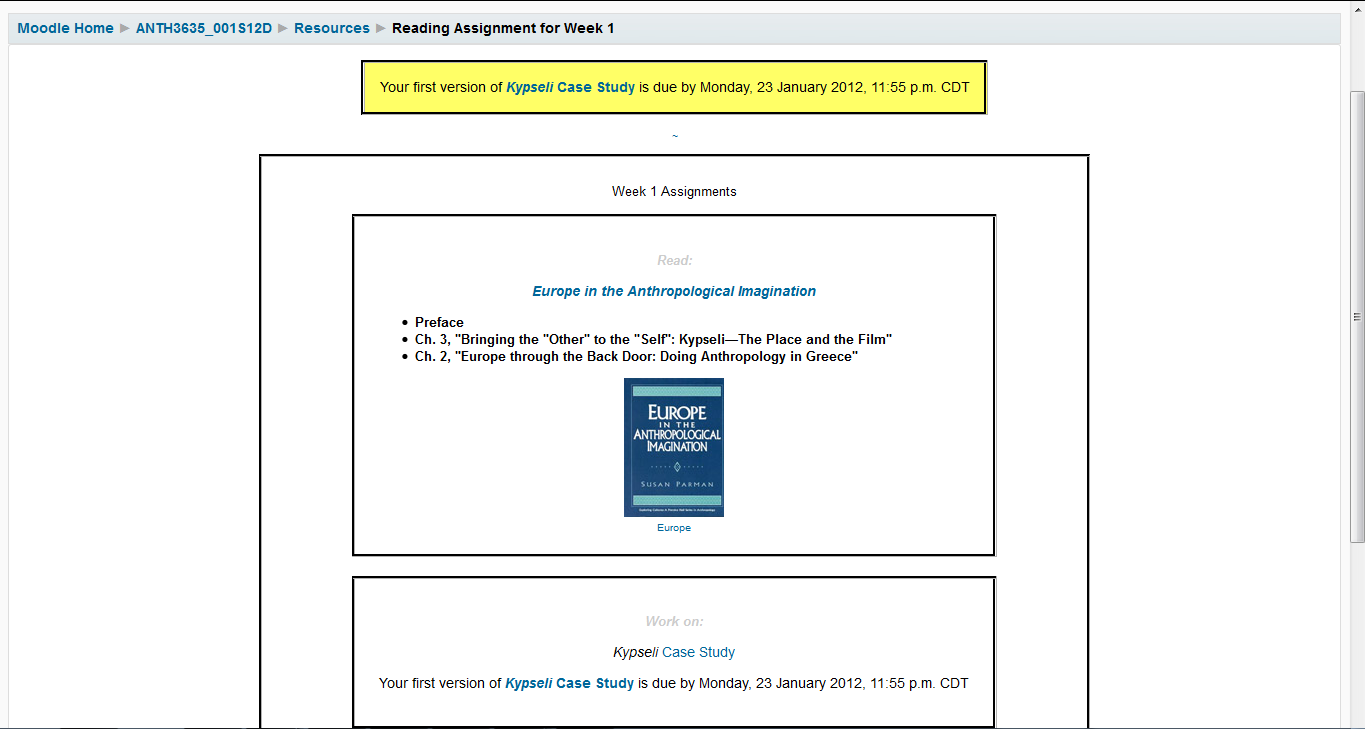 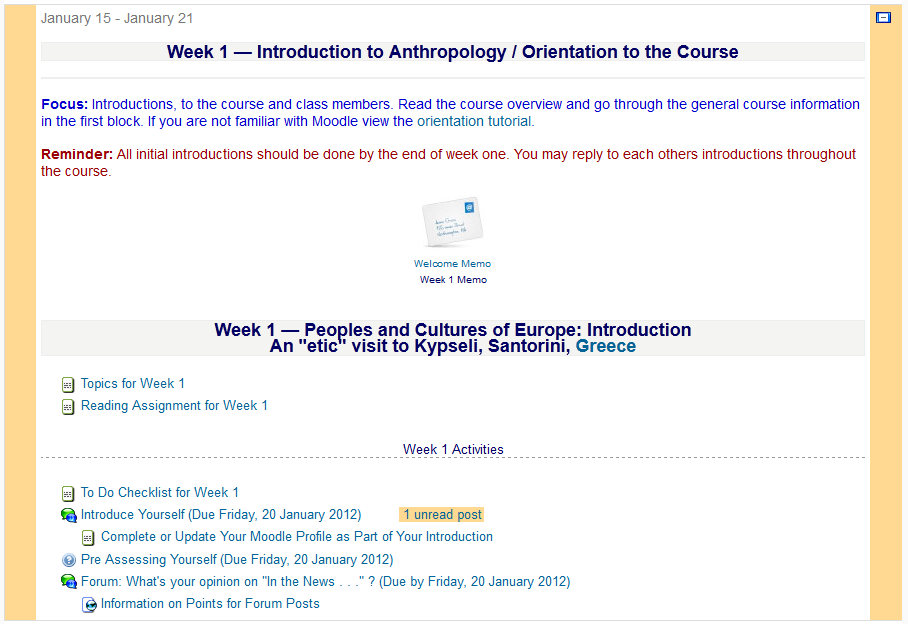 REM: Don’t‘ forget the Activities . . .
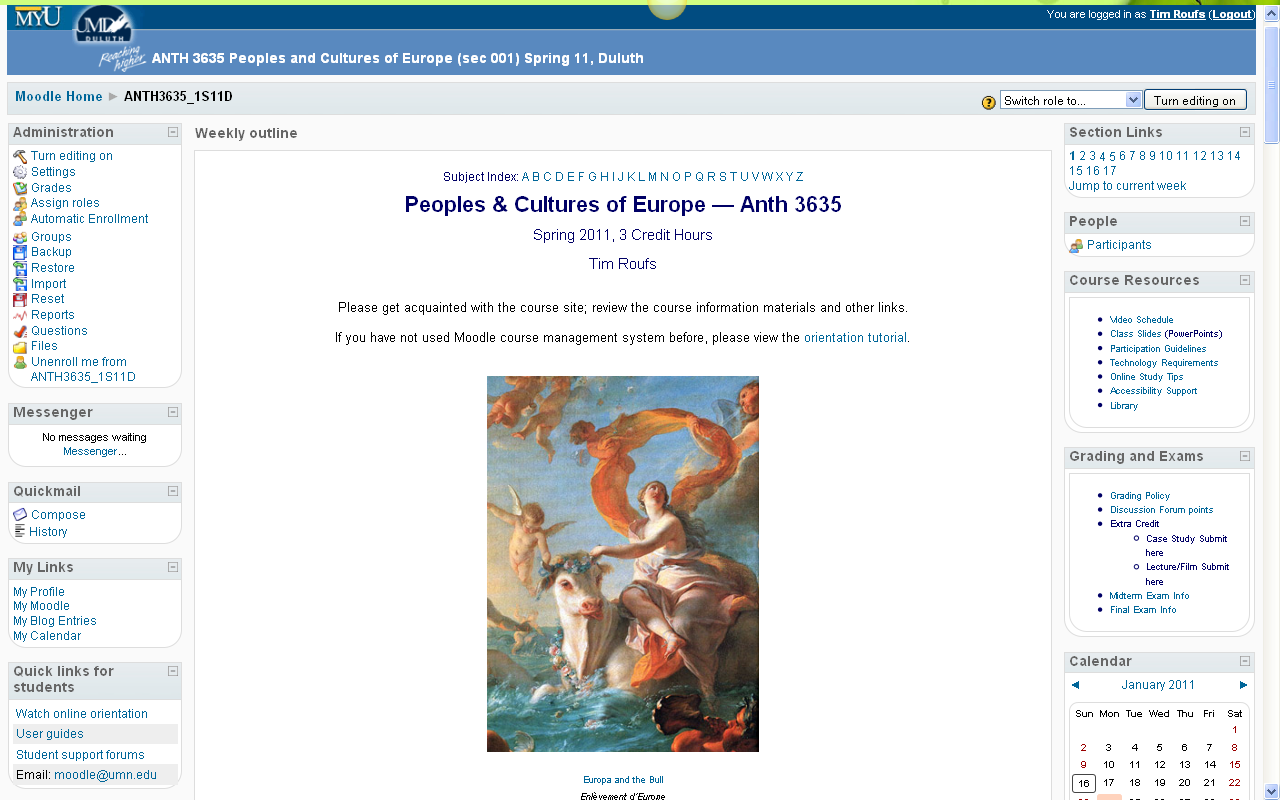 And, if you haven’t already done so,
have a look at the
Orientation Materials
Your Moodle screen will look something like this . . .
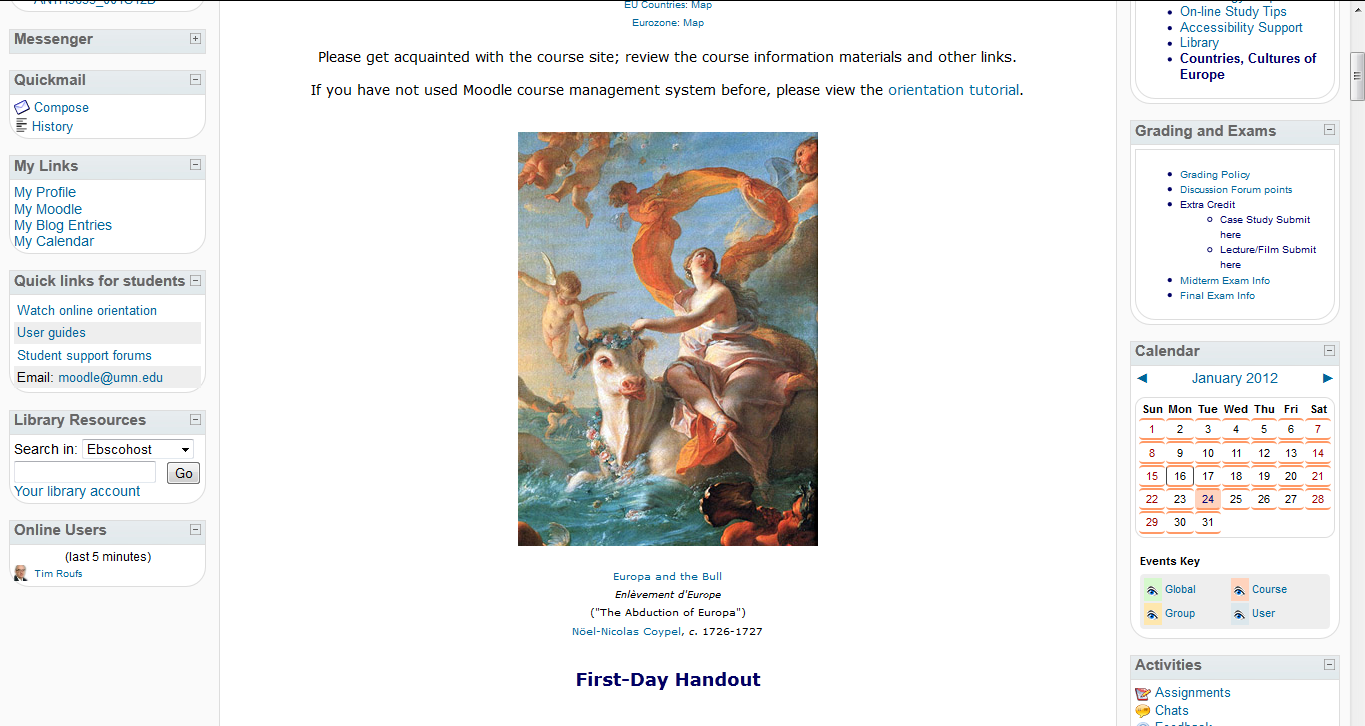 Your Moodle screen will look something like this . . .
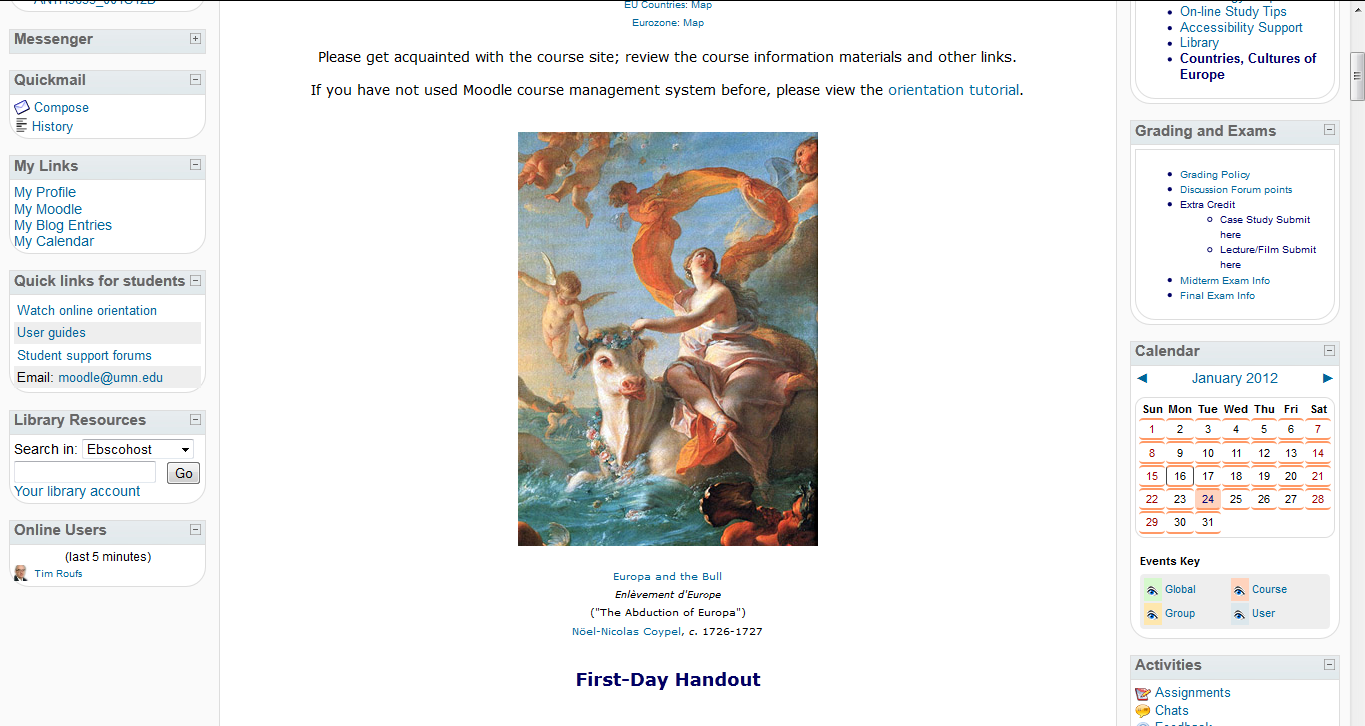 Your Moodle screen will look something like this . . .
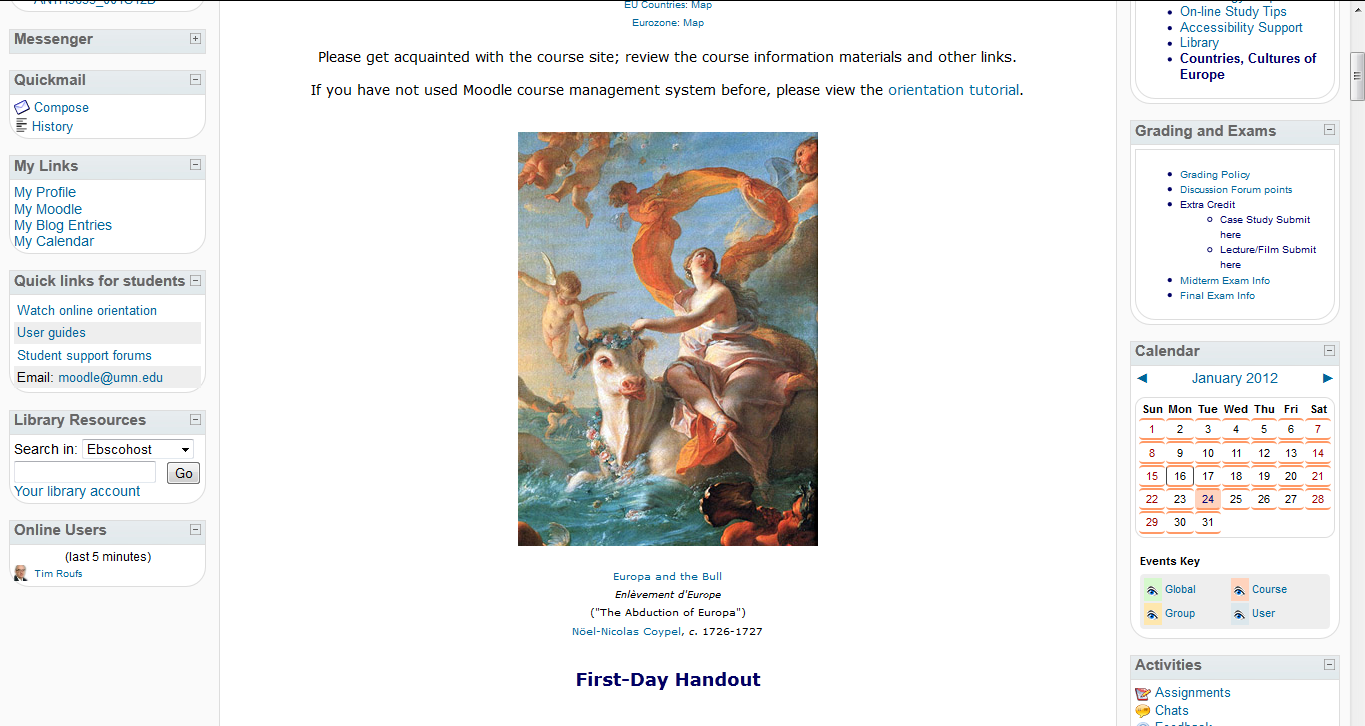 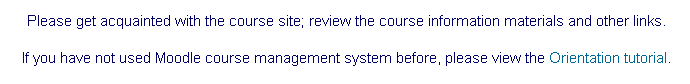 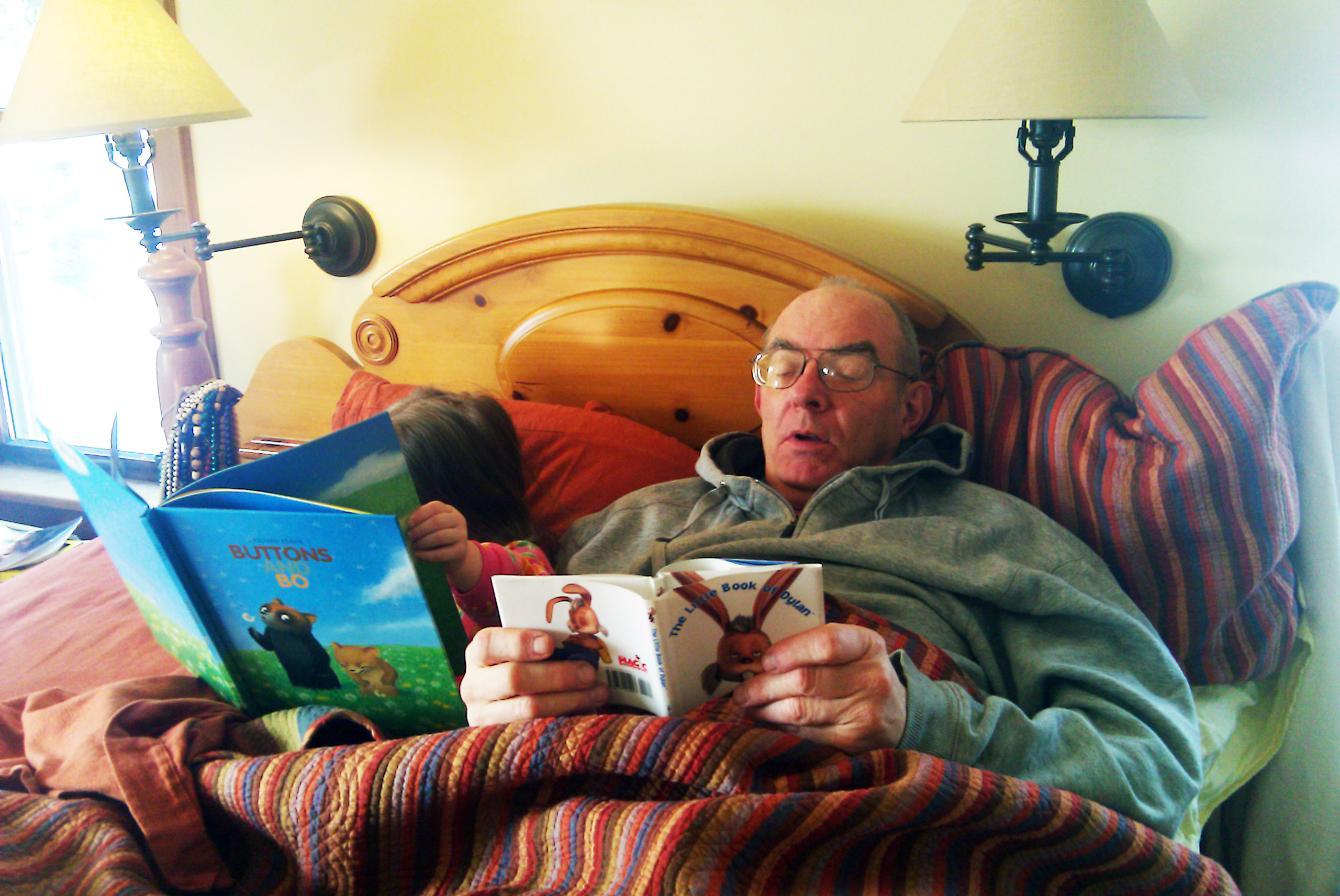 And, for the fun of it,
have a look at the
“Meet Your Professor” Materials
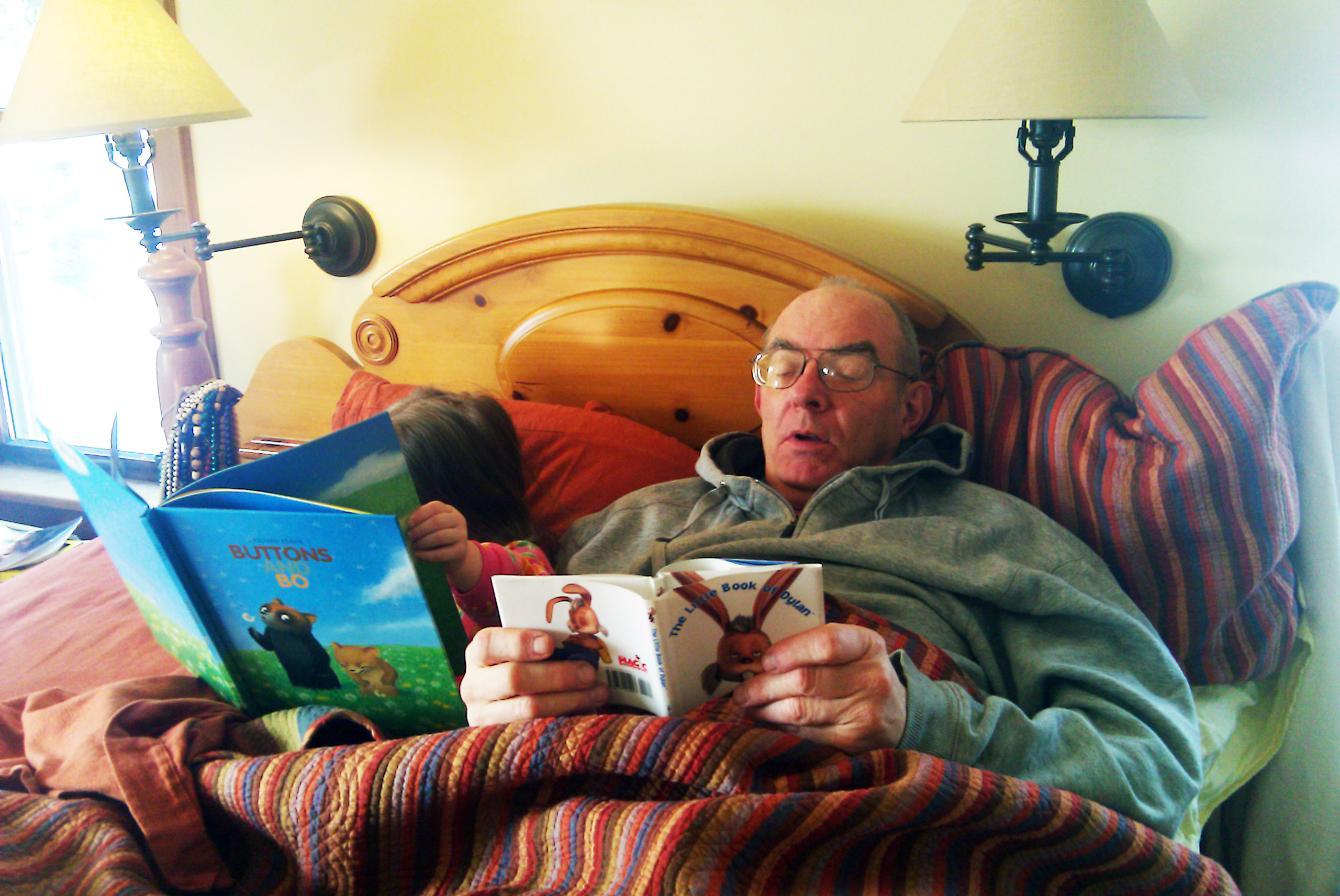 Why?
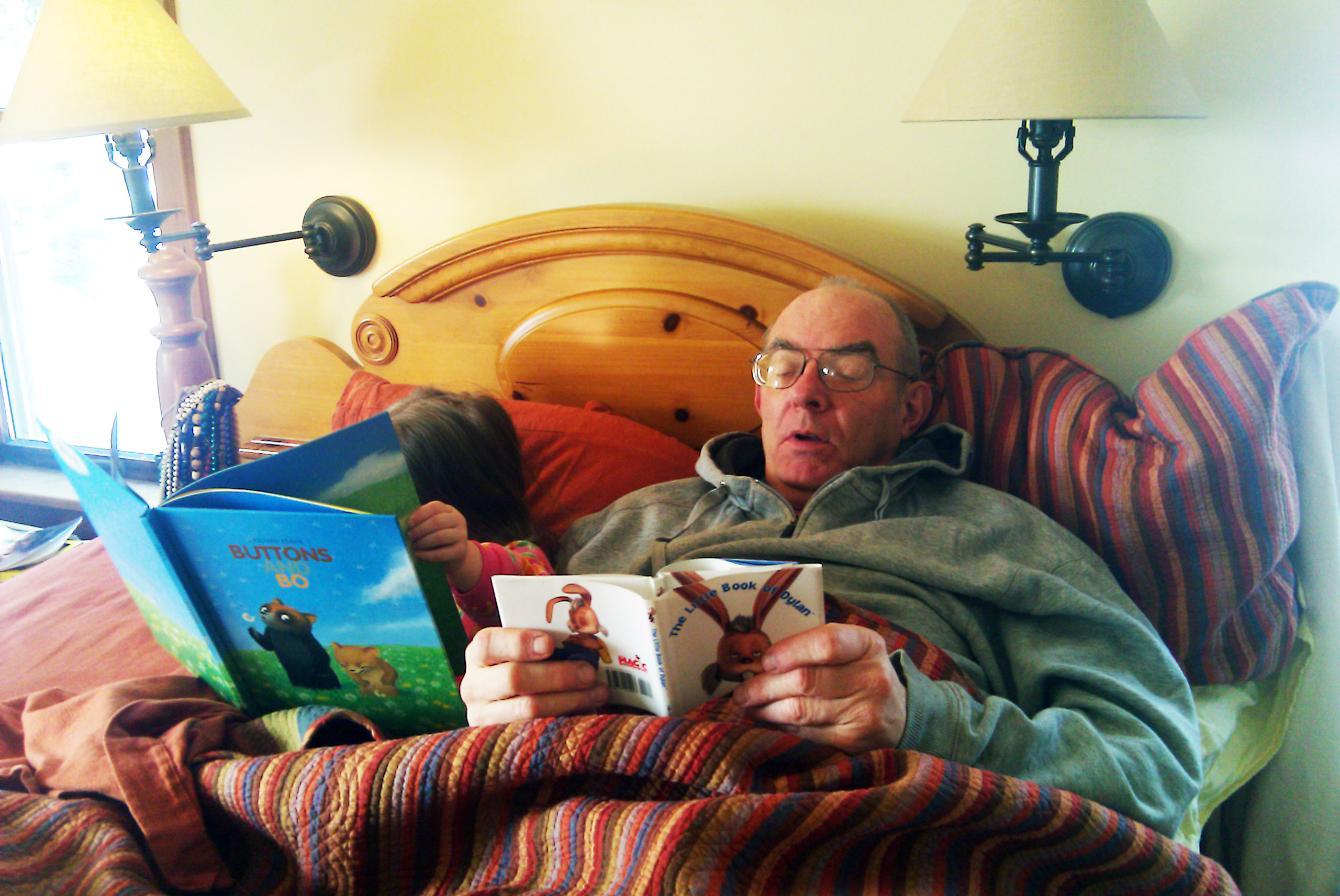 Research shows that people who know a little about their teachers . . .
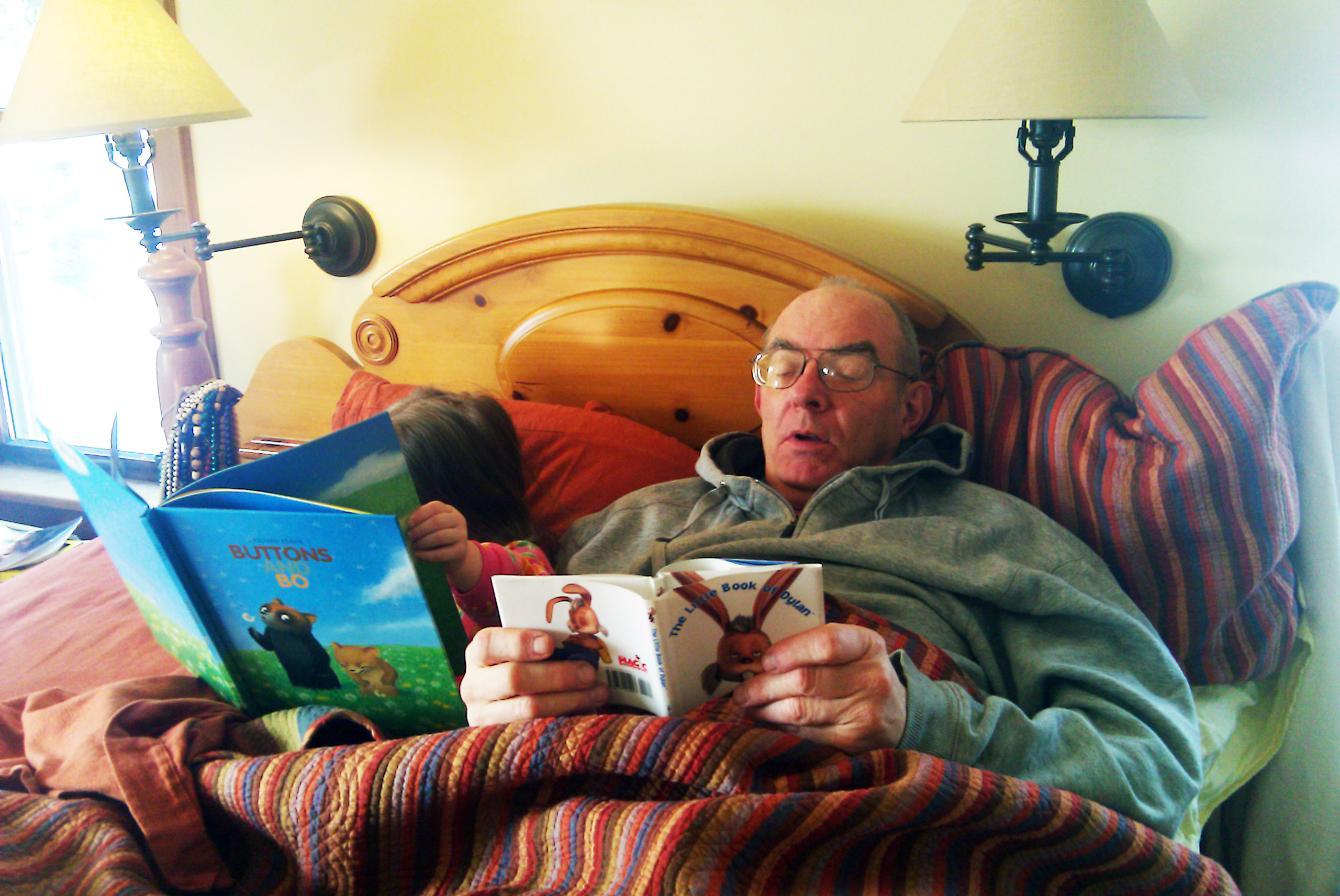 Research shows that people who know a little about their teachers . . .
Learn more . . .
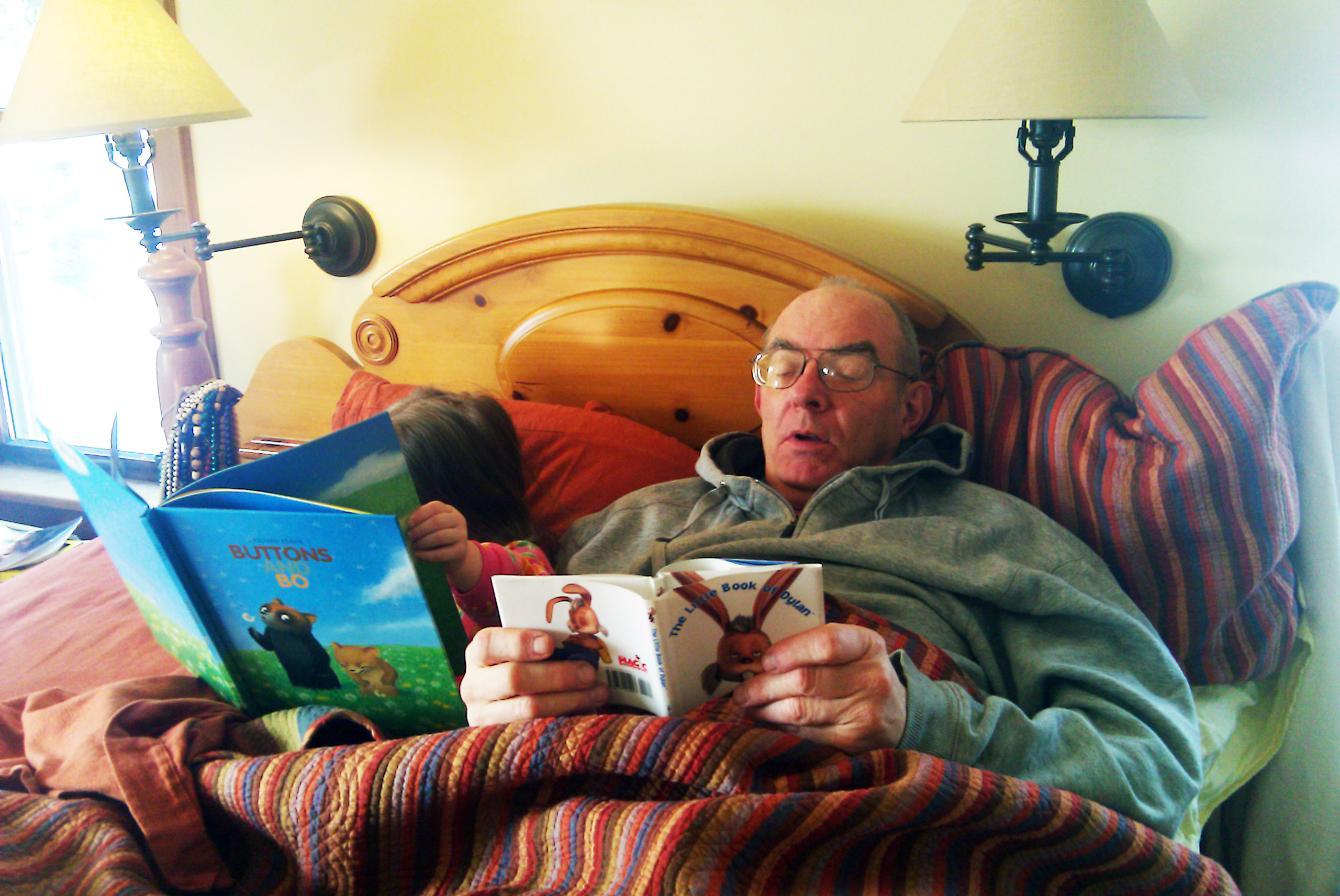 Research shows that people who know a little about their teachers . . .
Learn more . . .
Remember it better . . .
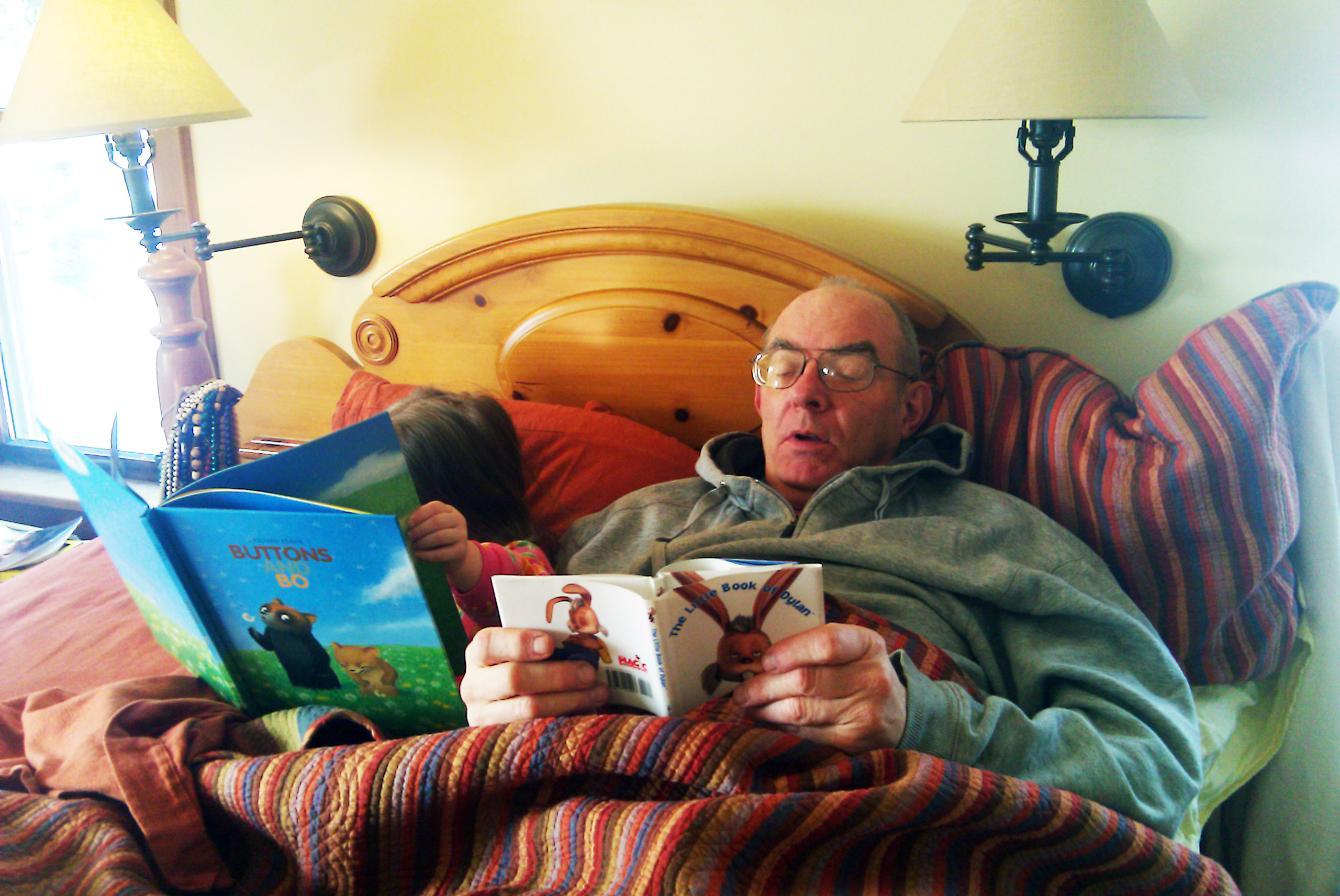 Research shows that people who know a little about their teachers . . .
Learn more . . .
Remember it better . . .
Have more fun learning . . .
one more piece
of useful information . . .
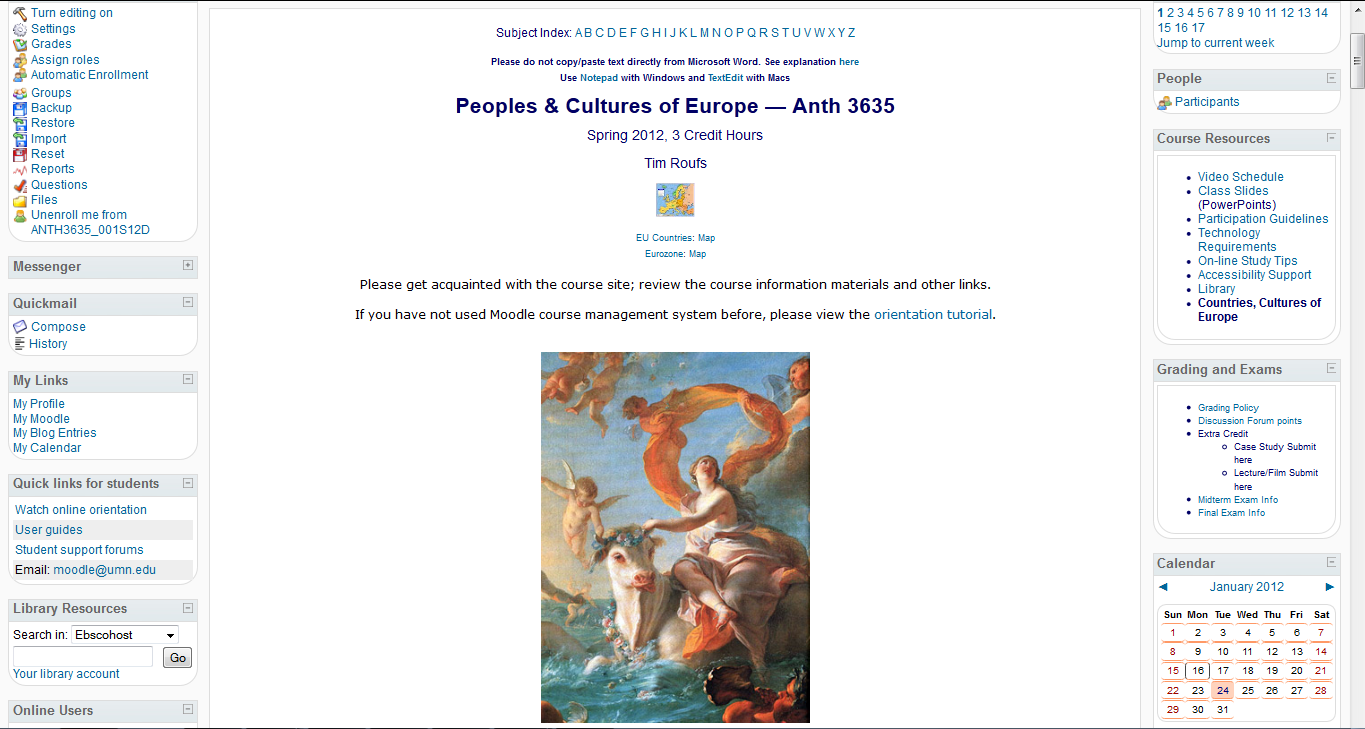 At the very top of “Block 1” you will see an alphabet.  Clicking on a letter will bring you to a page that indexes course WebPages for virtually all of the scheduled topics and items in the course.
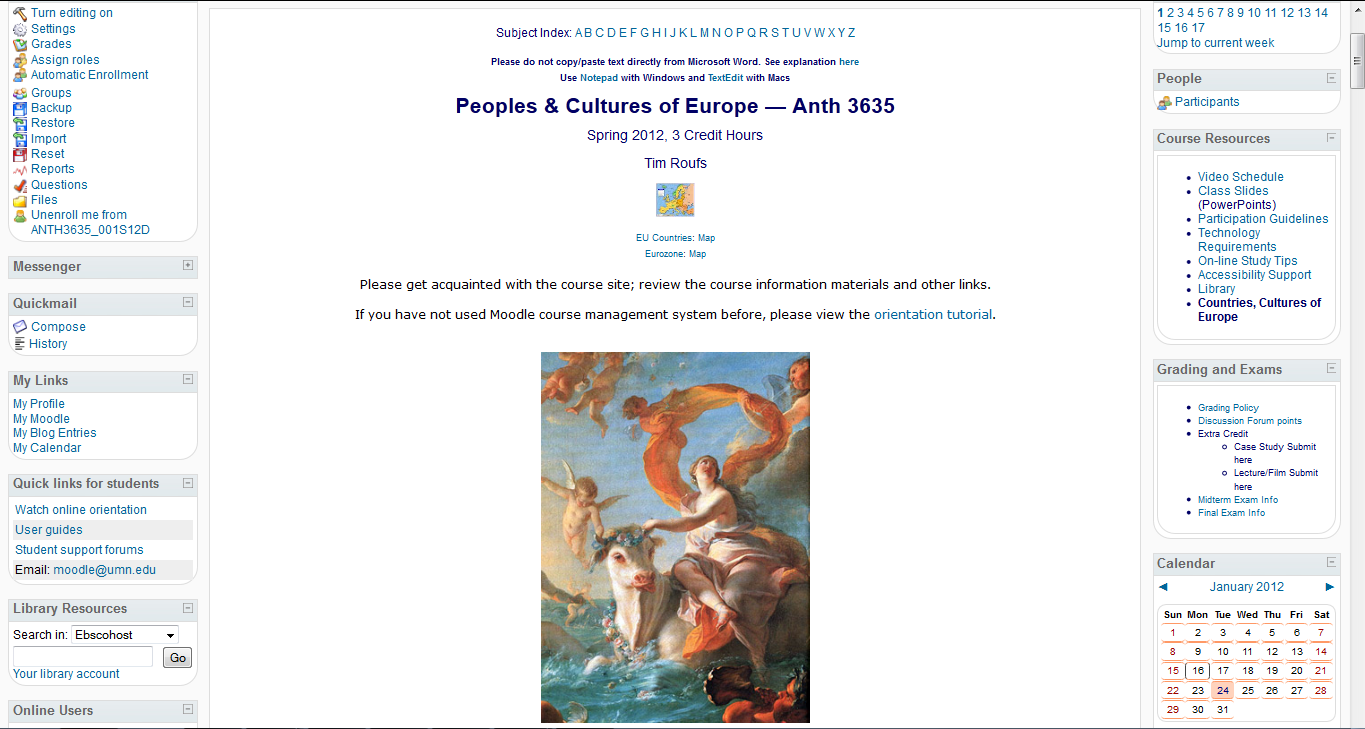 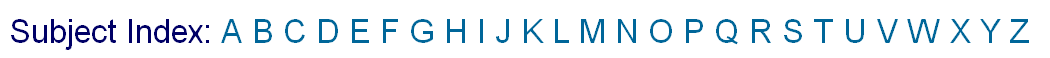 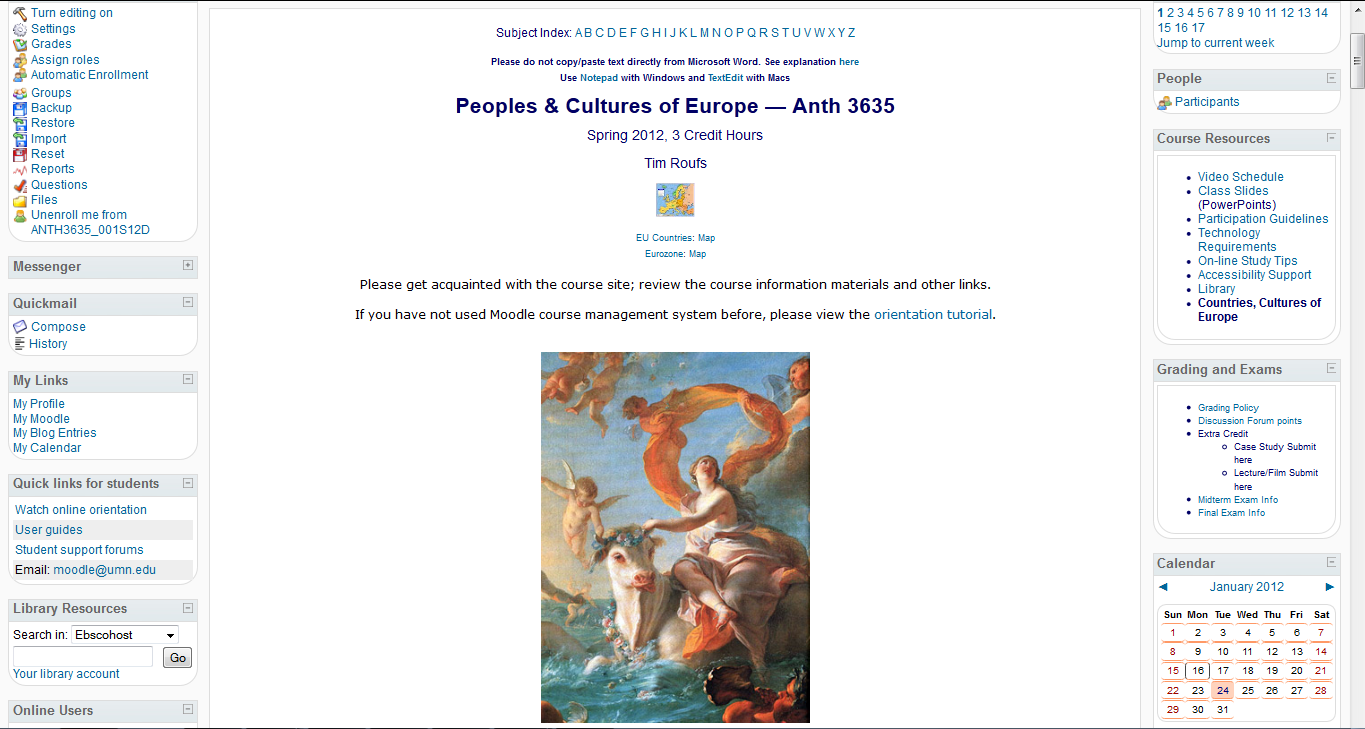 This information is very  useful
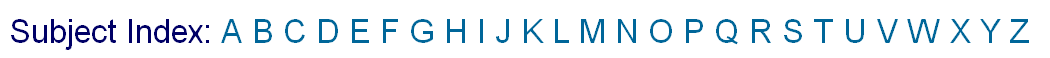 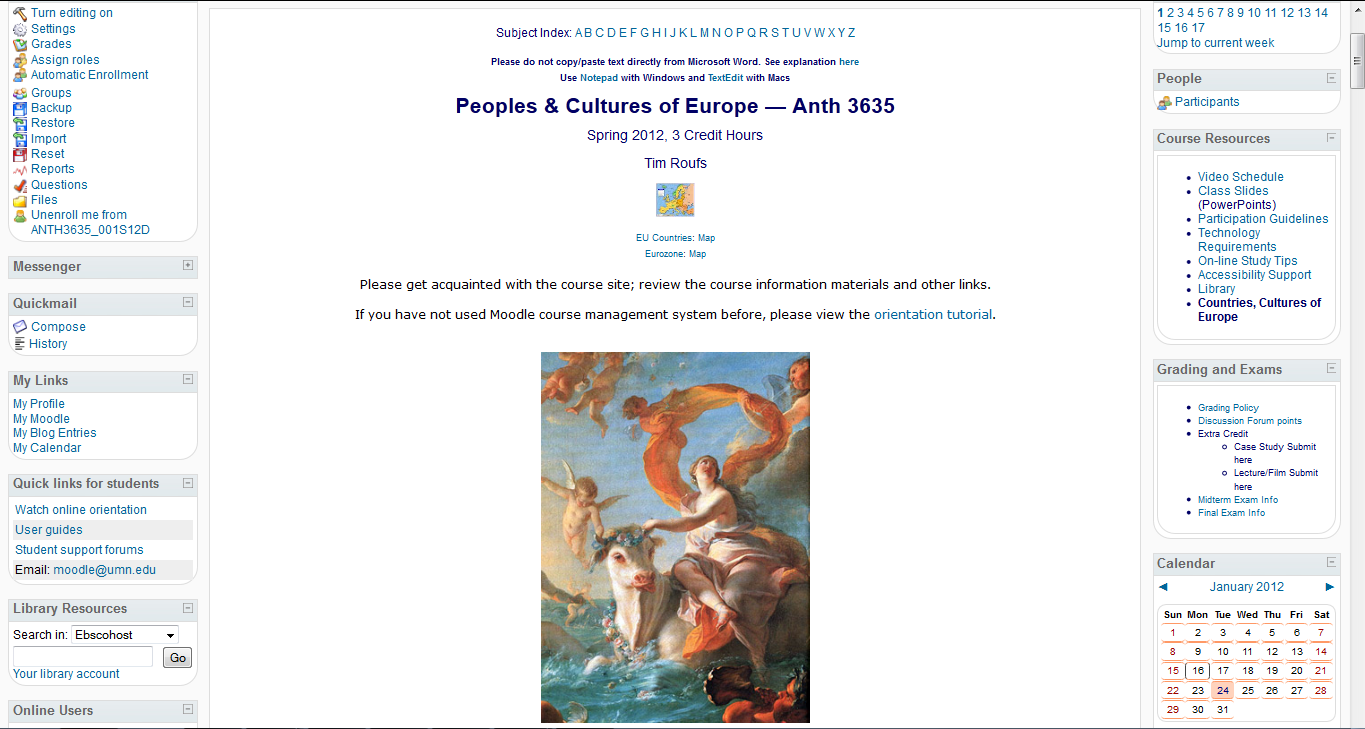 How useful?
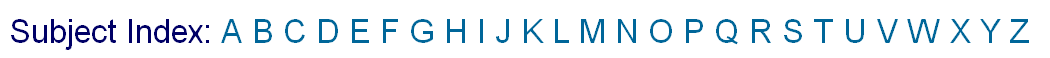 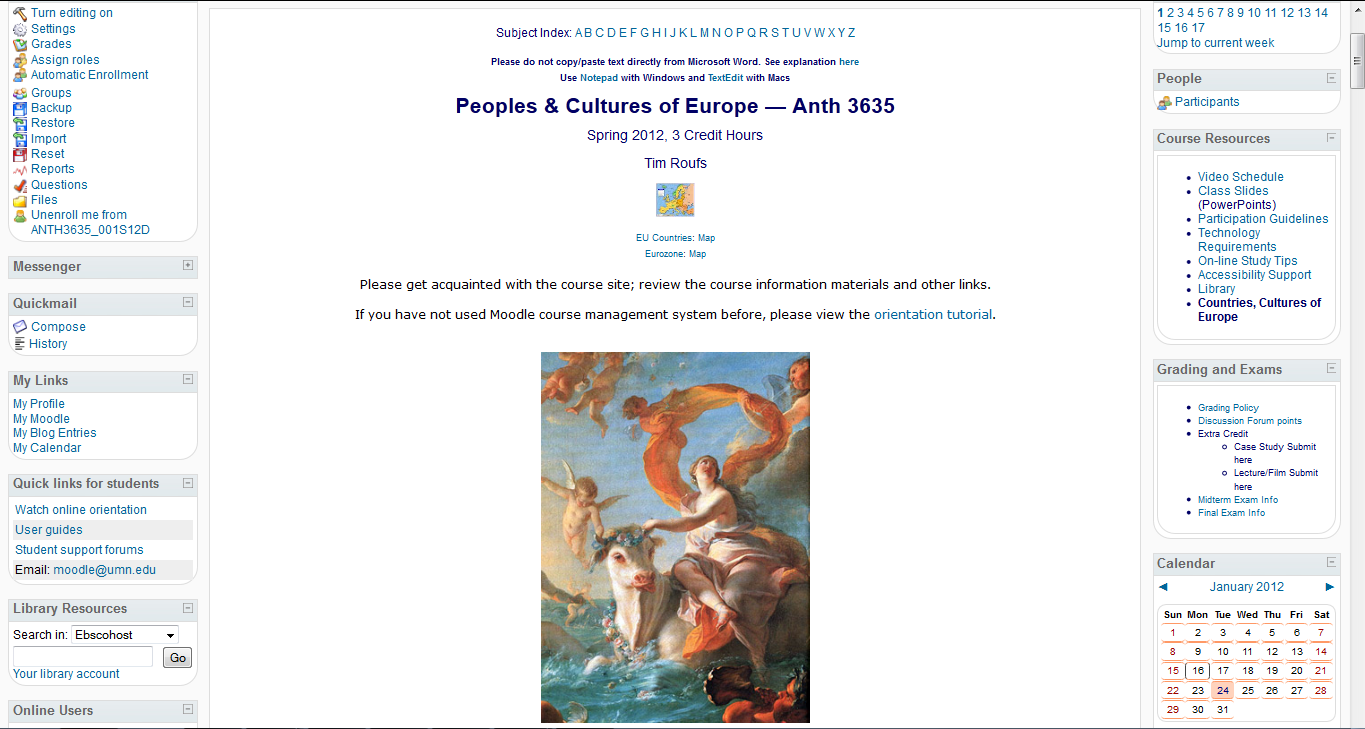 in the last three years there have been 292,000+ page visits to the 
Anthropology of Europe course page . . .
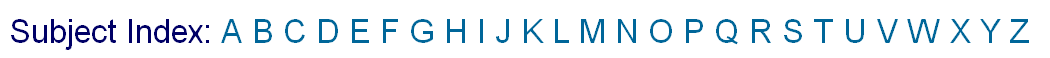 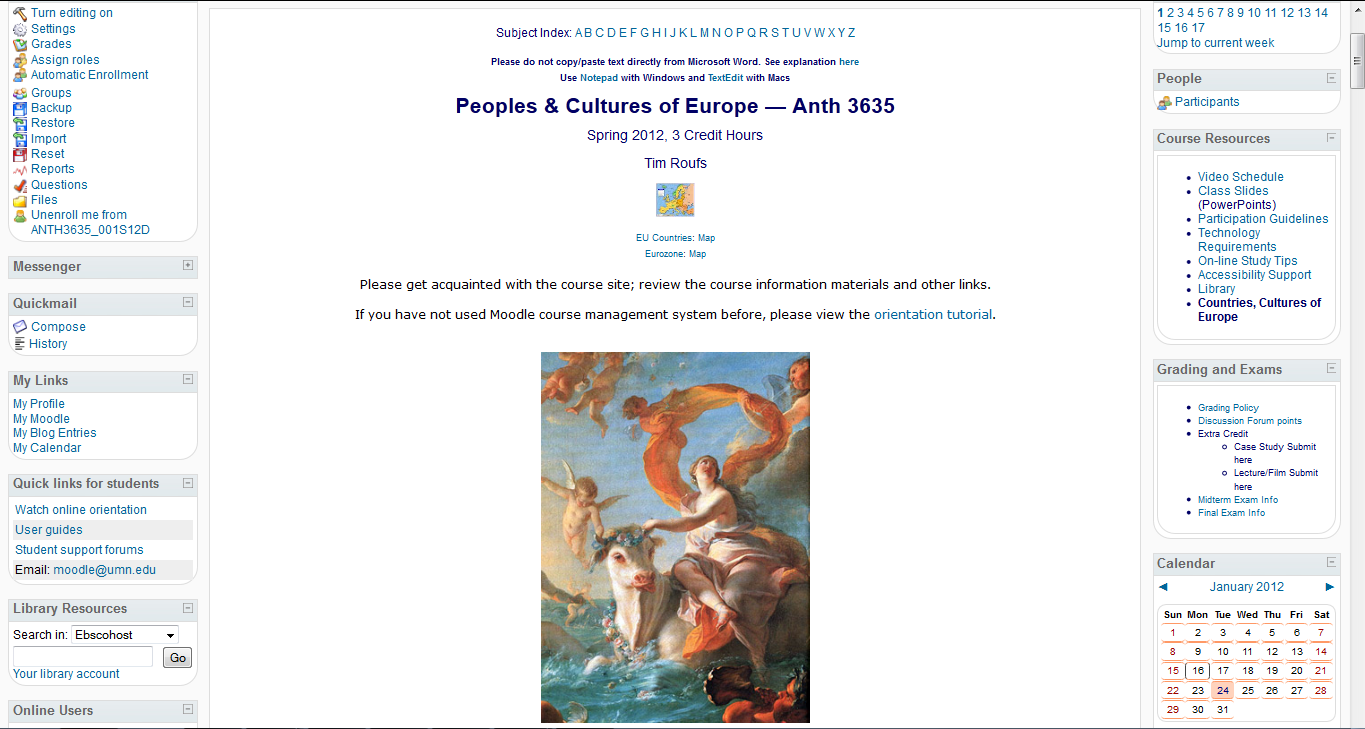 in the last three years there have been 292,000+ page visits to the 
Anthropology of Europe course page . . .
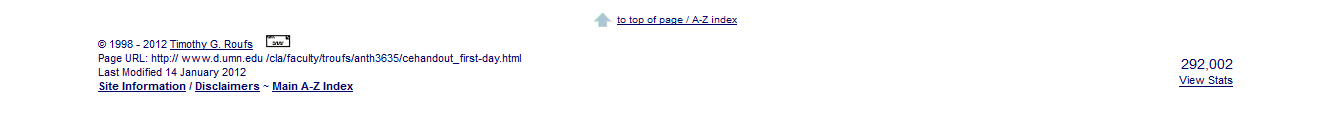 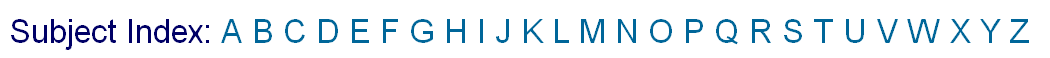 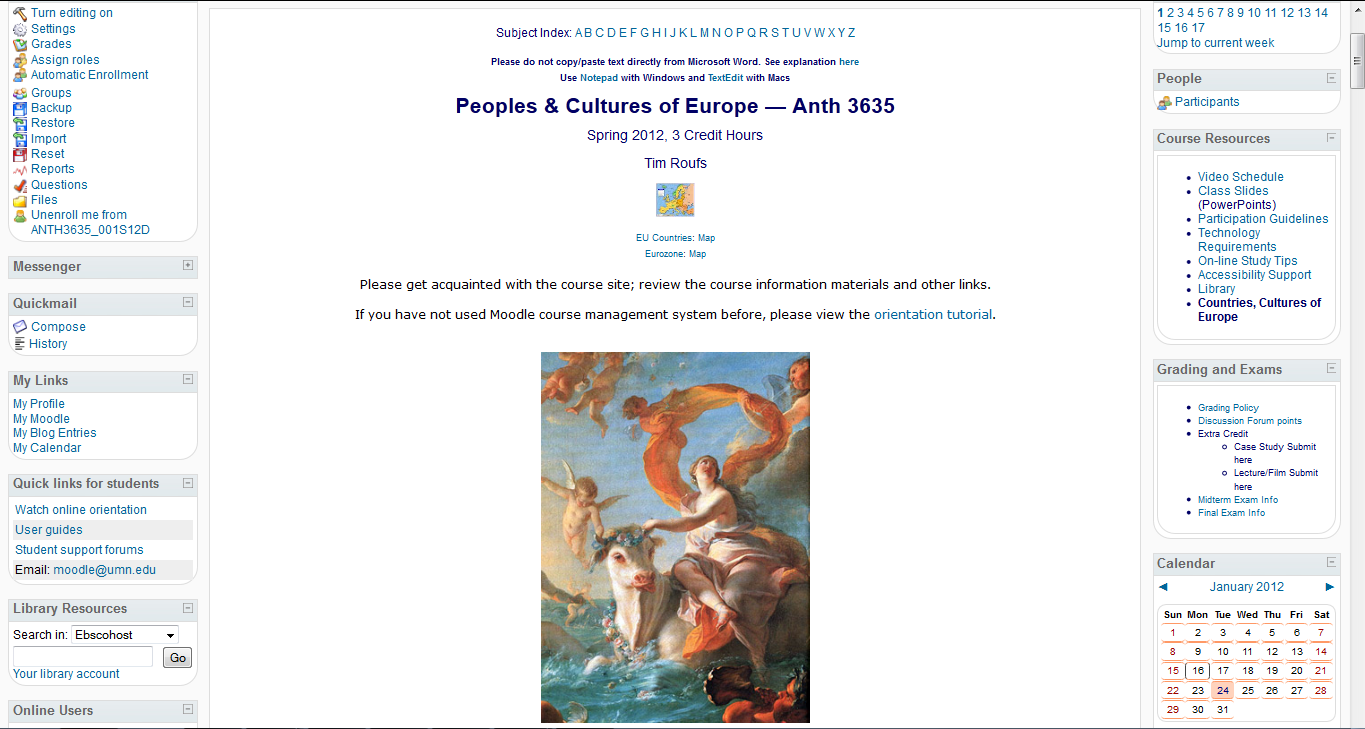 to access a topic simply click on a letter to go to an index page . . .
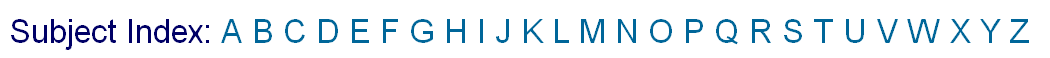 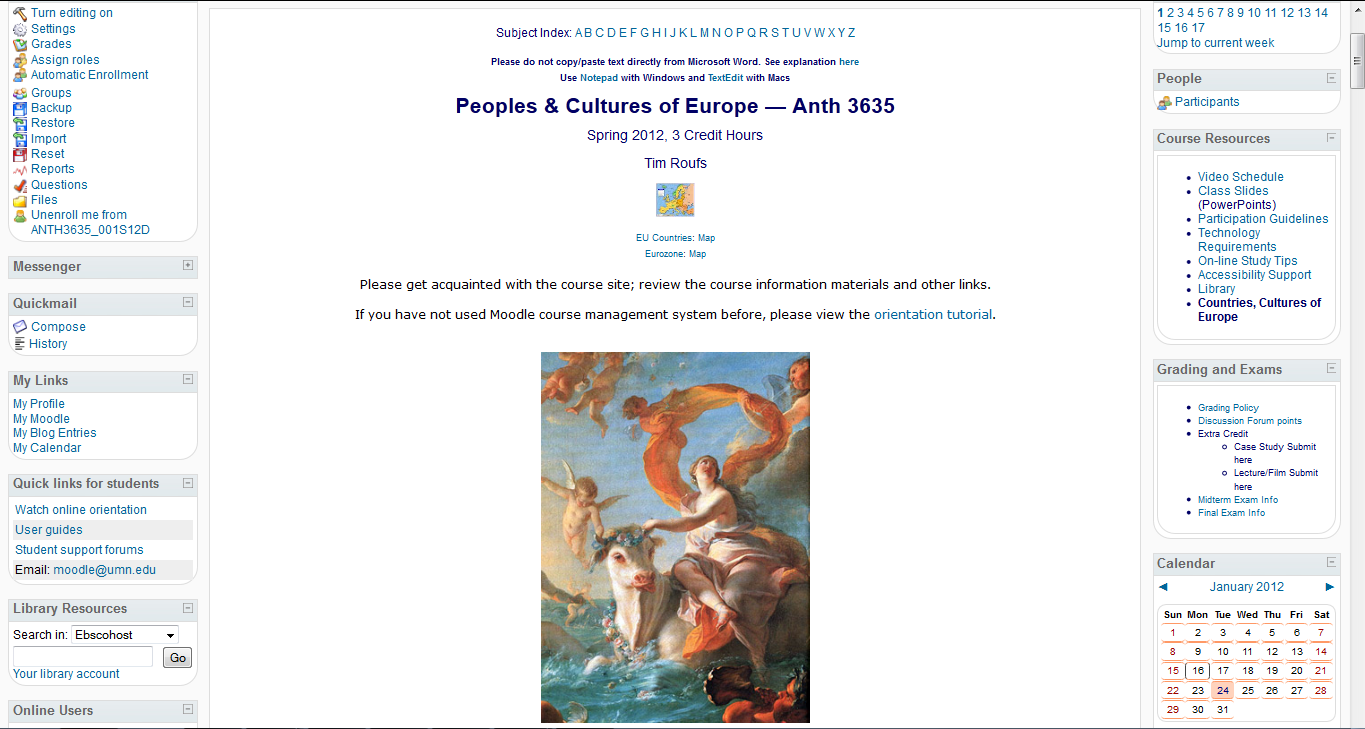 to access a topic simply click on a letter to go to an index page . . .
and from the index page click on the item you want . . .
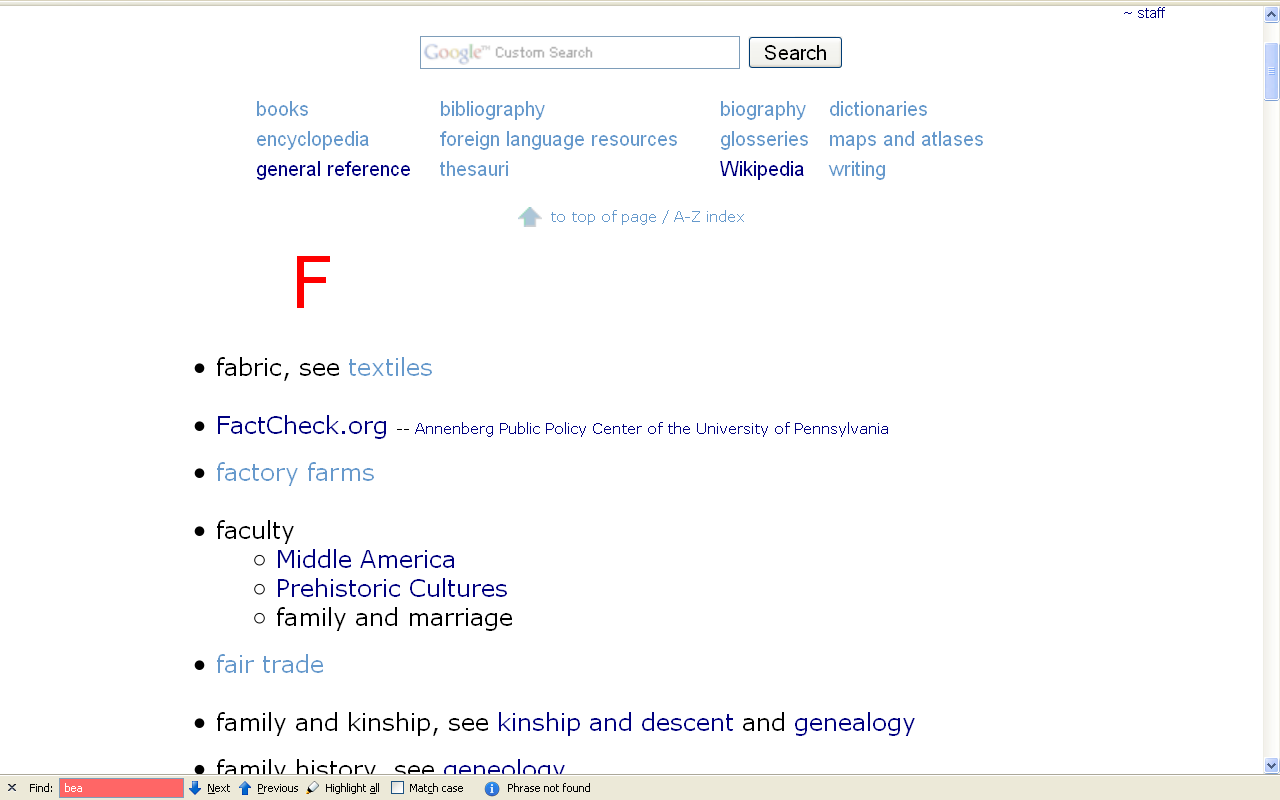 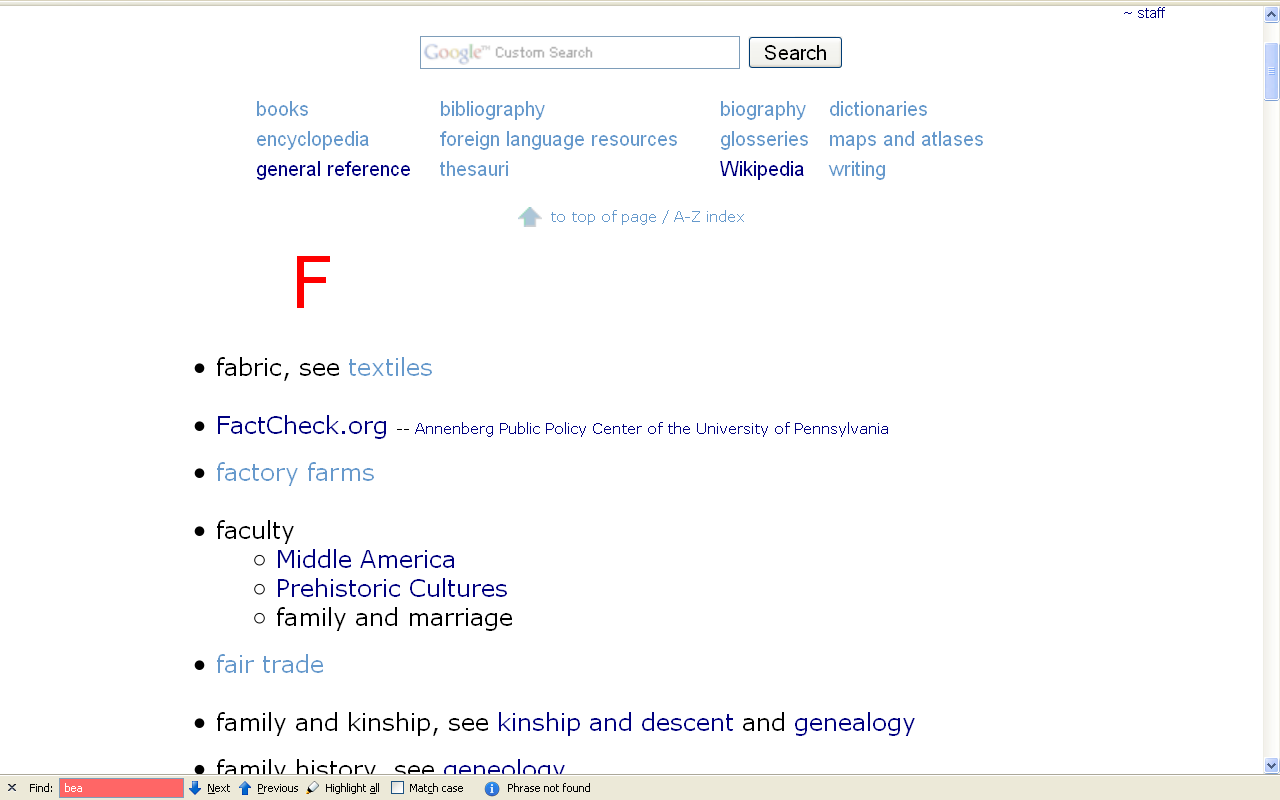 scroll down for more items
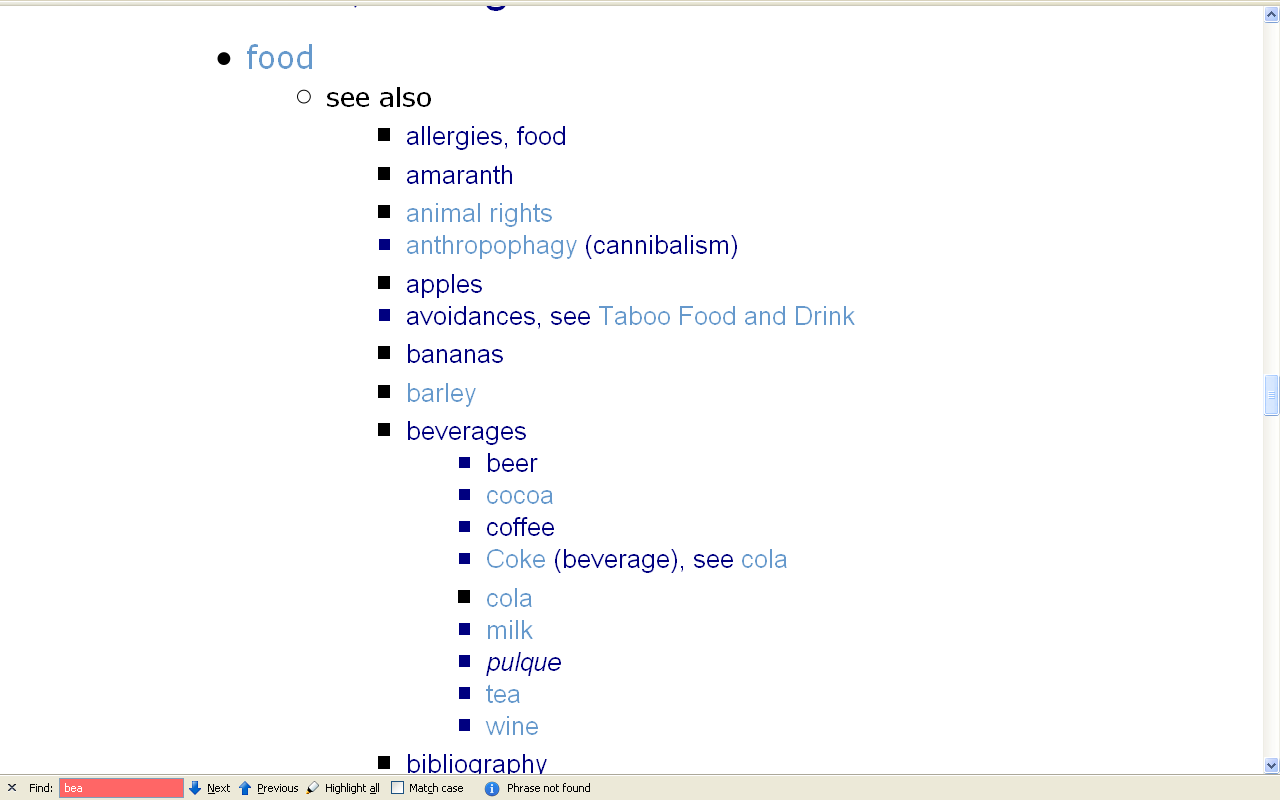 scroll down
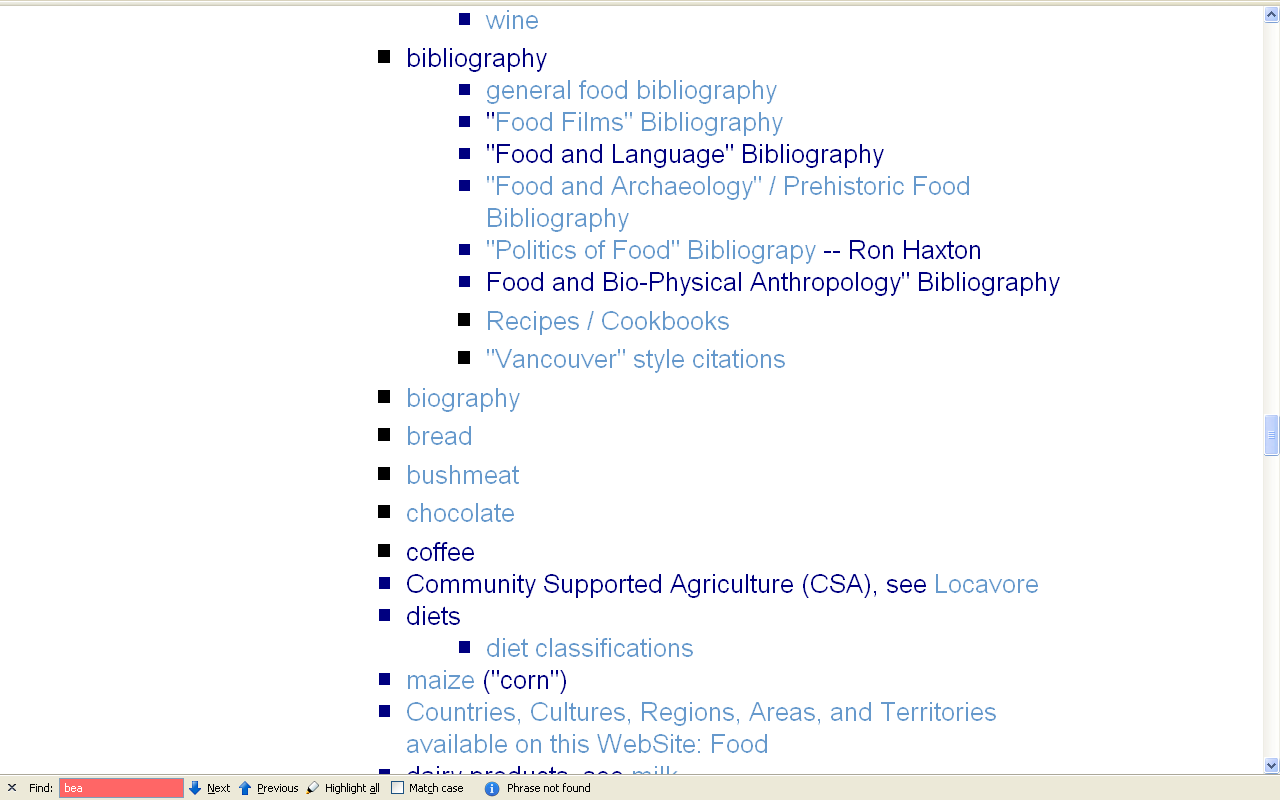 click on item . . . and . . .
voilà
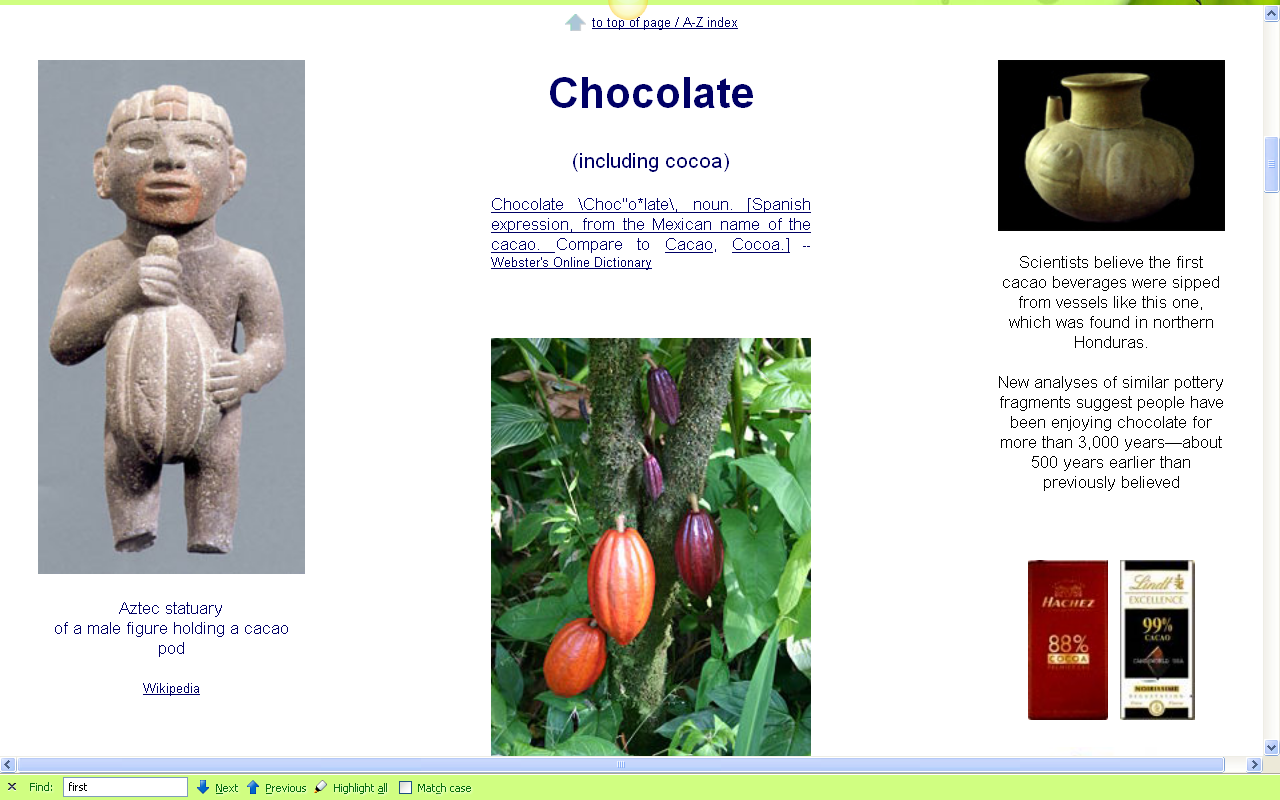 Next Time . . .
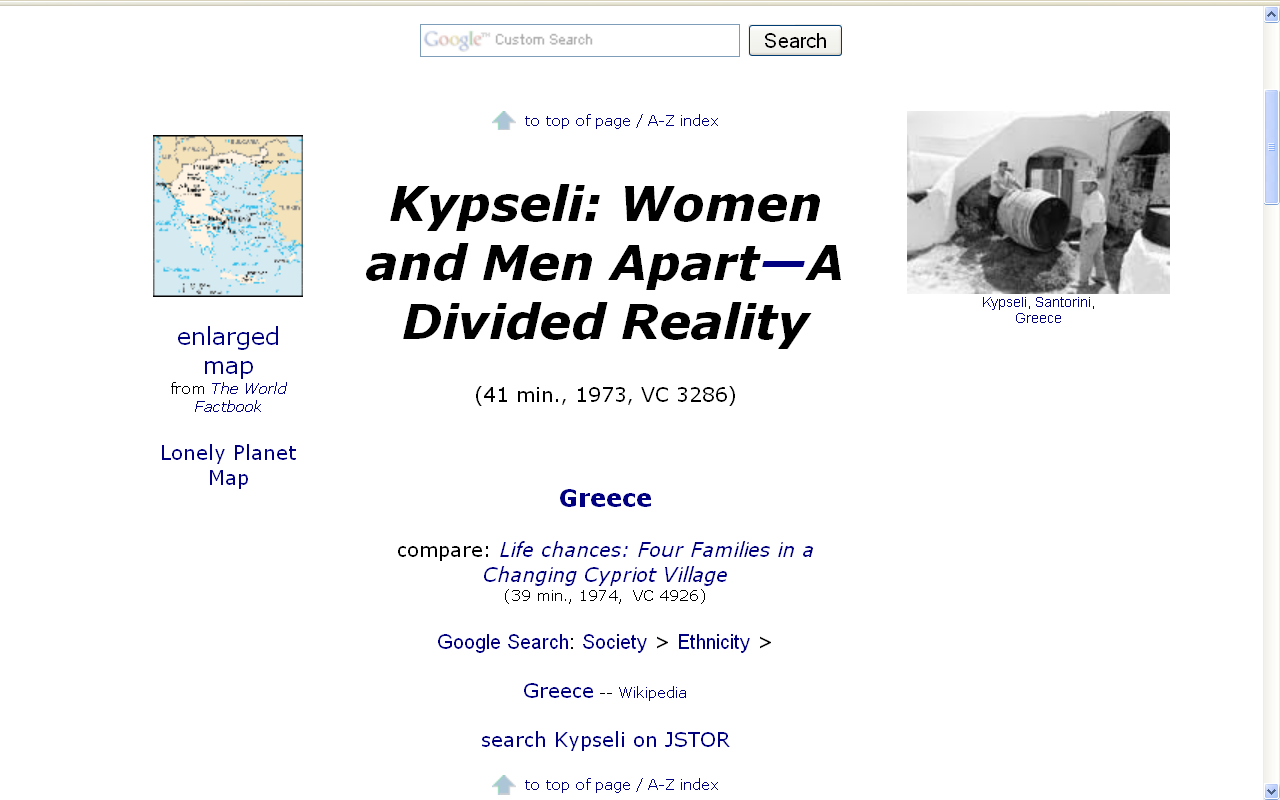 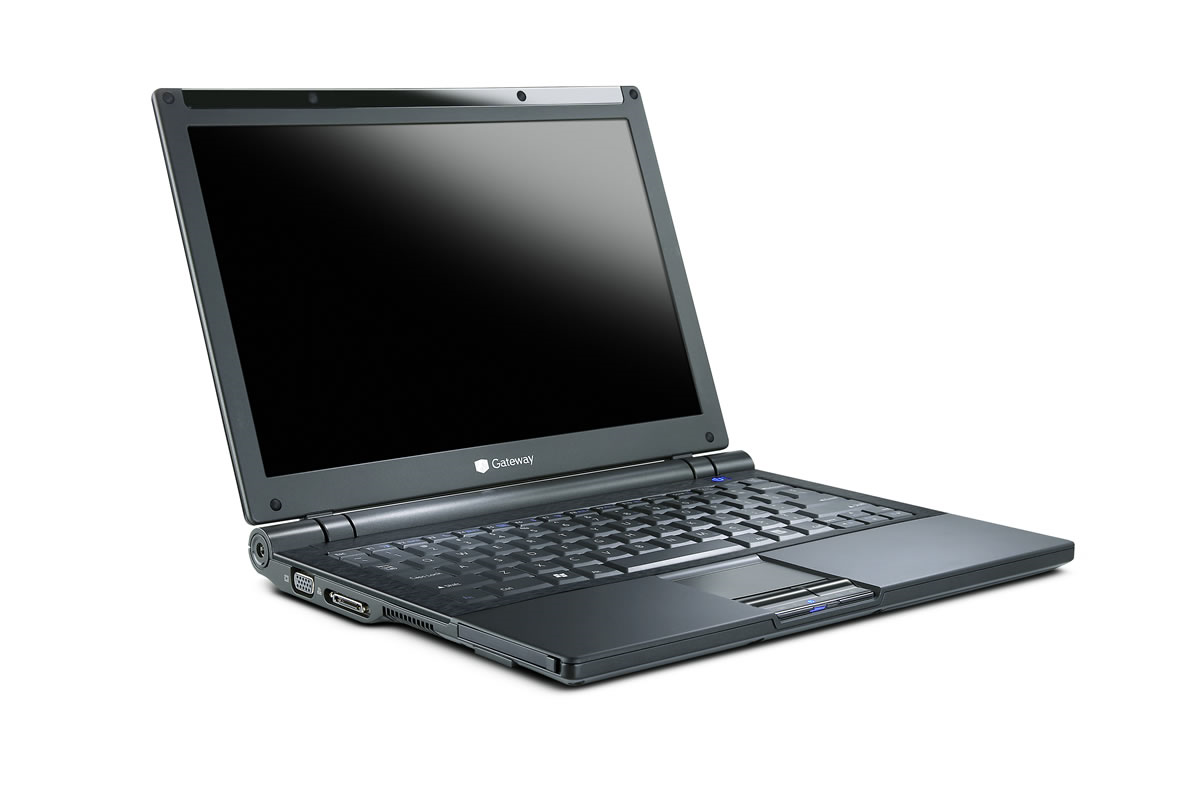 Laptops 
Welcome
(in fact, they’re encouraged)
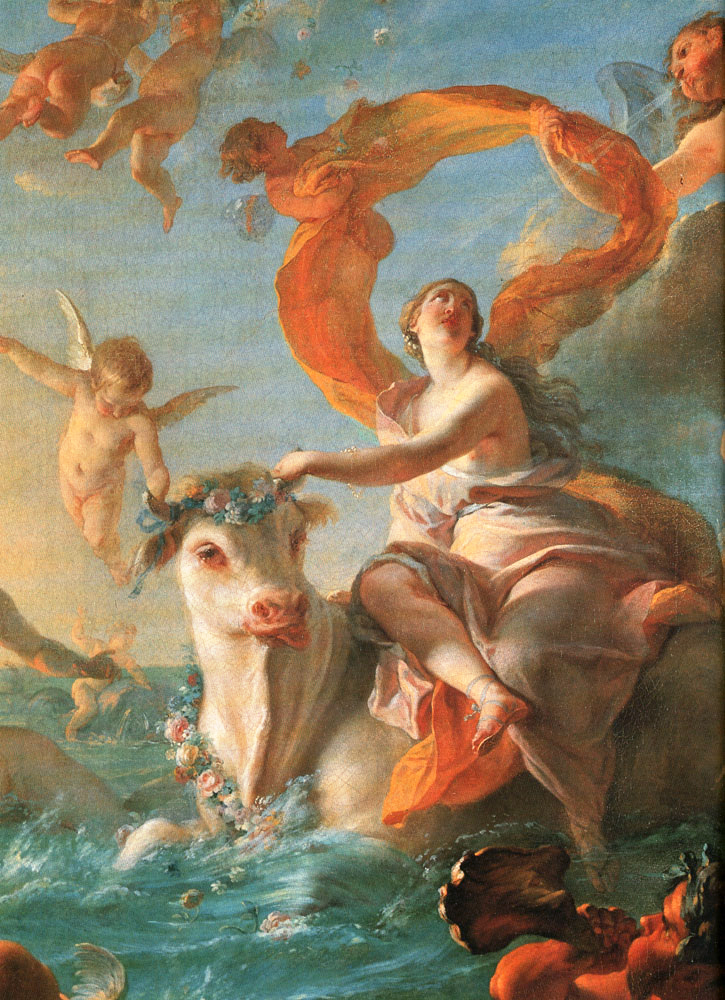 And, once again . . .
Once Again . . .
Welcome to 
Peoples and Cultures
of Europe
Enjoy your stay!
Enlèvement d'Europe
Nöel-Nicolas Coypel 
1726-1727
University of Minnesota Duluth
Tim Roufs’ © 2009-2015
http://www.d.umn.edu/cla/faculty/troufs/anth3635/